Service-Angebote auf den Internetseiten der Fabrikate Februar 2023
Alfa Romeo
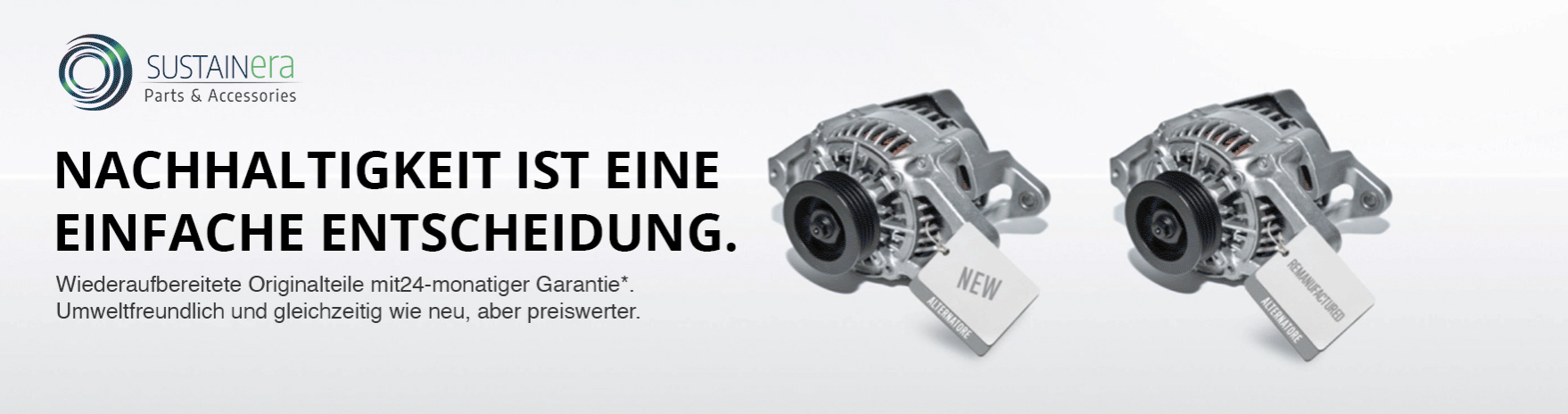 Audi
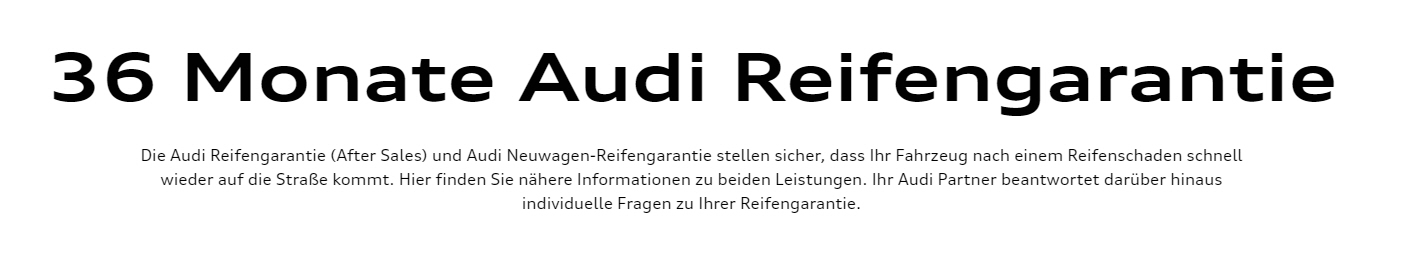 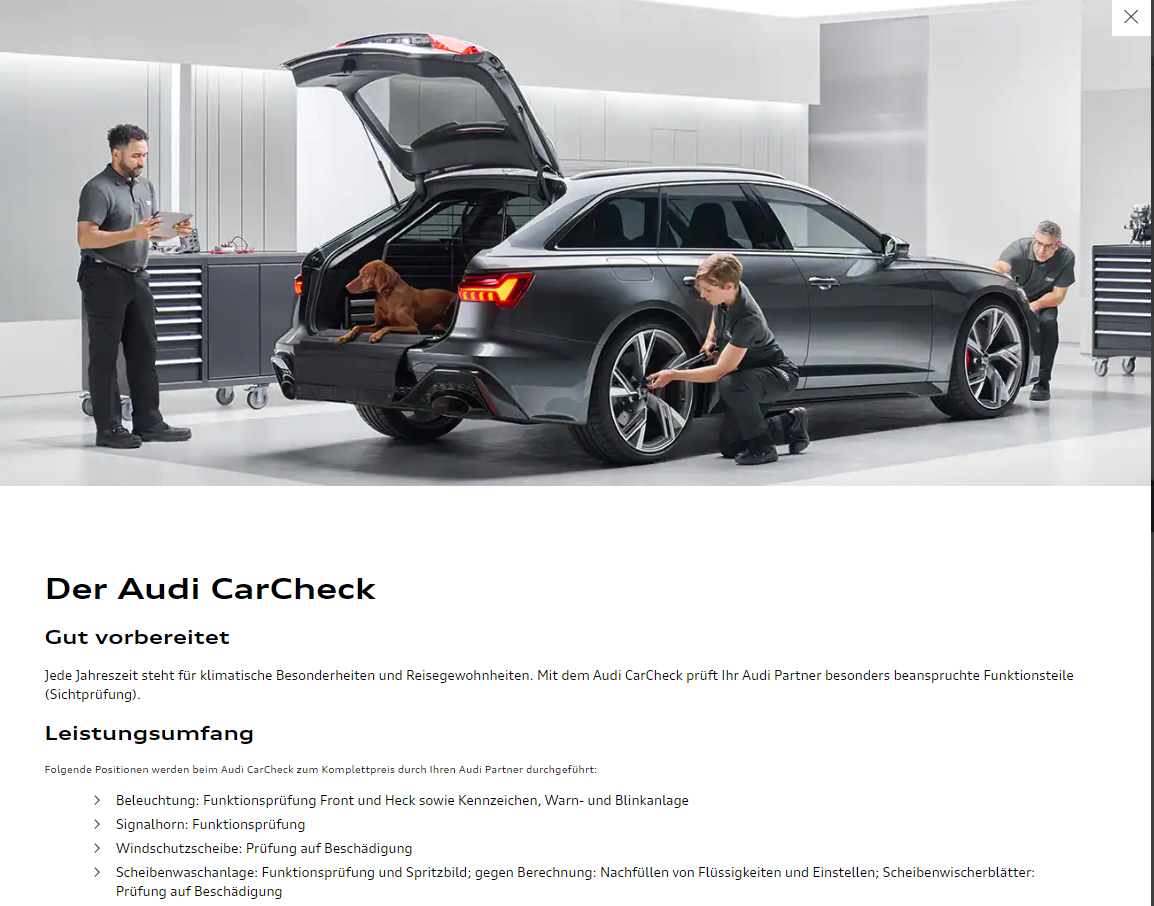 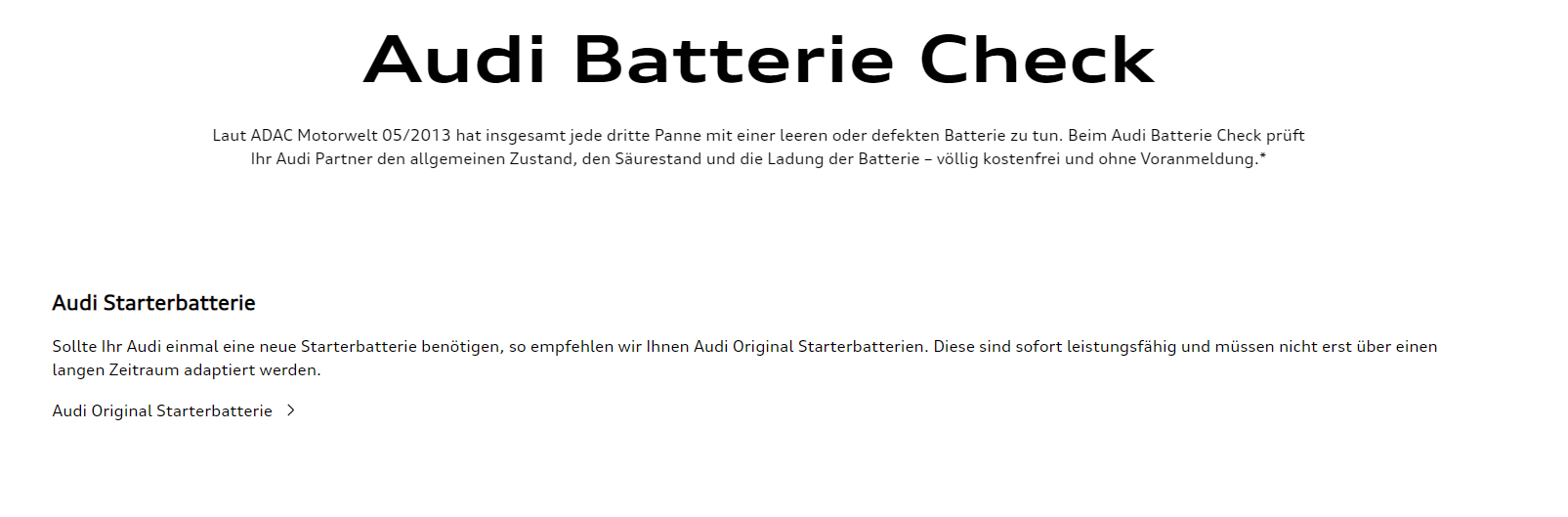 BMW
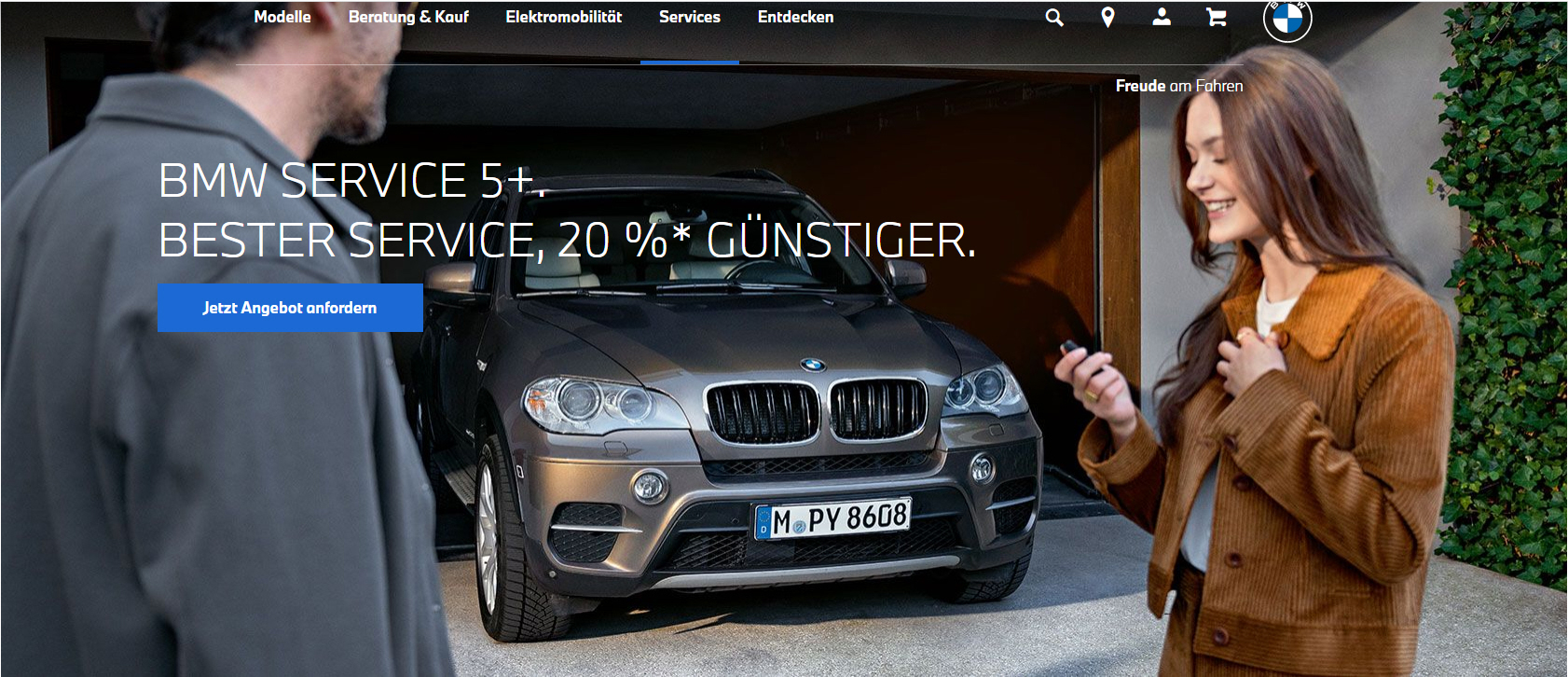 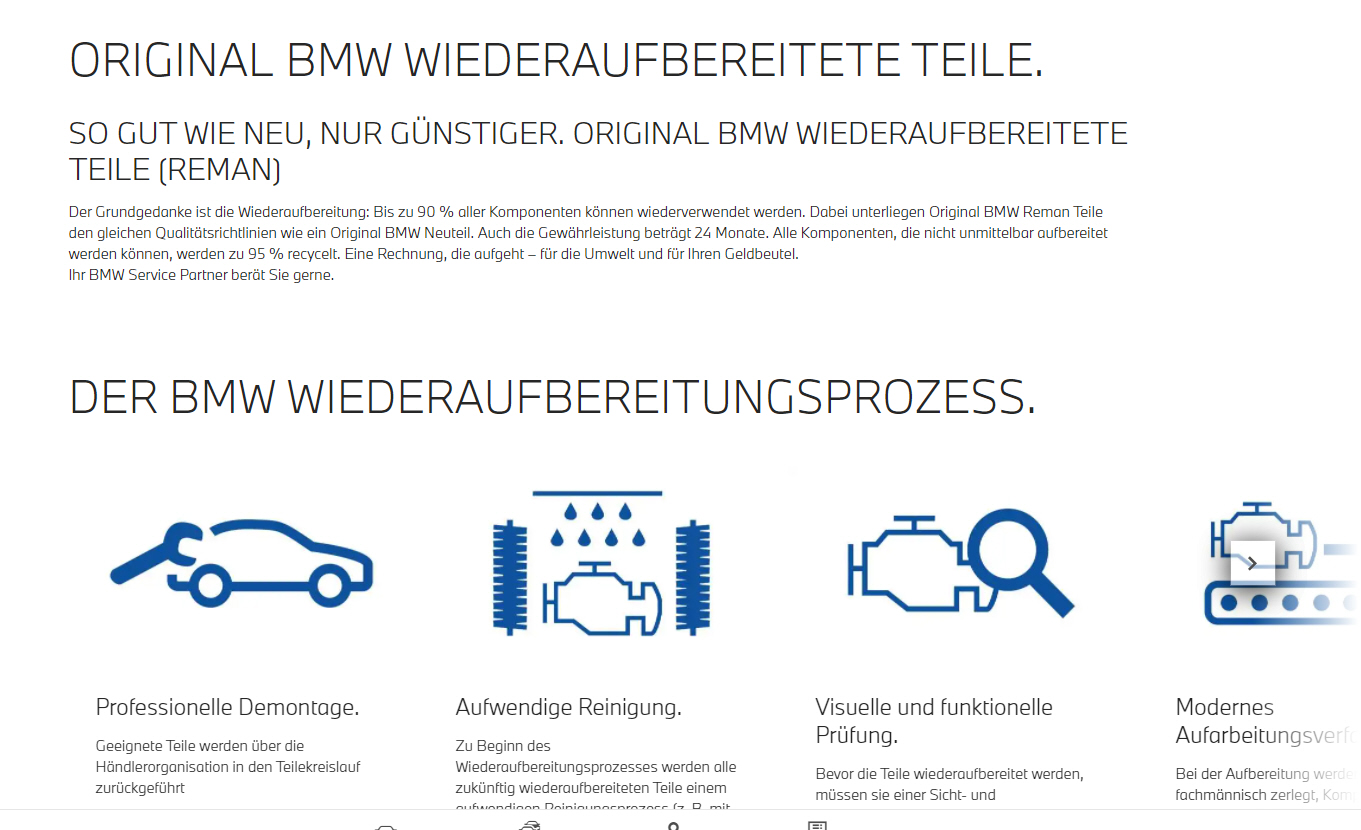 Citroën
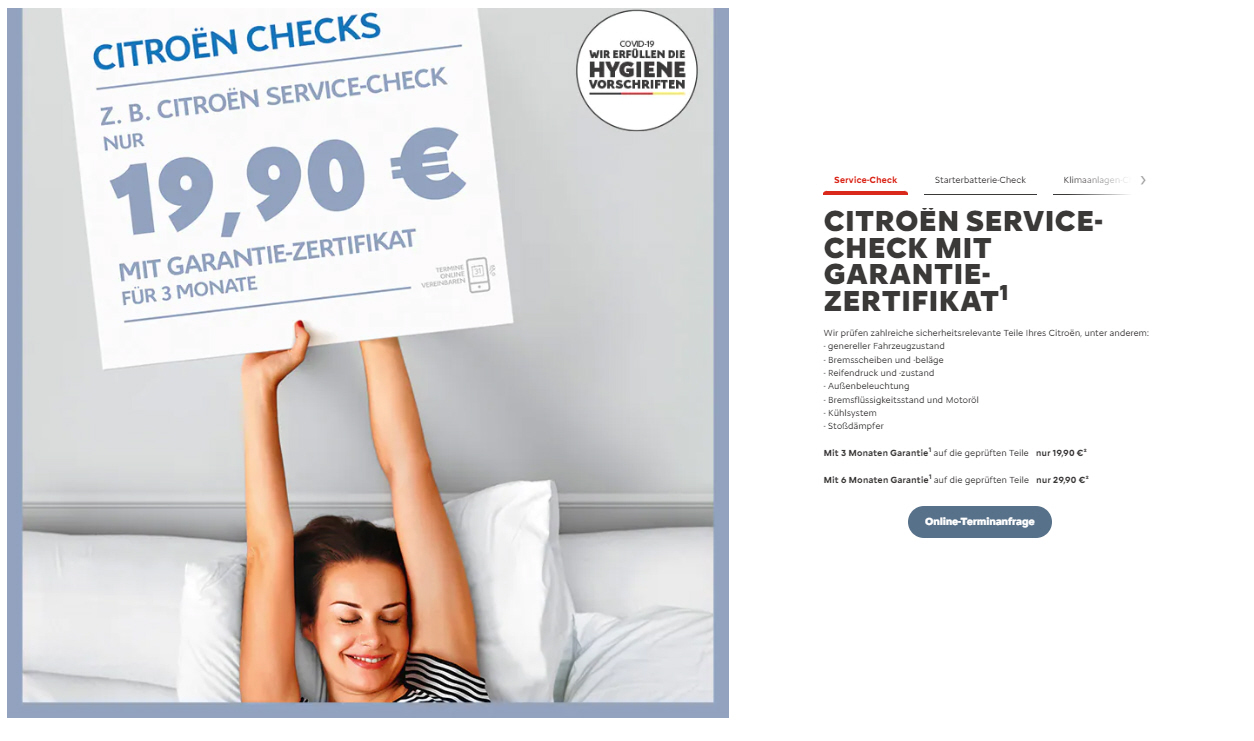 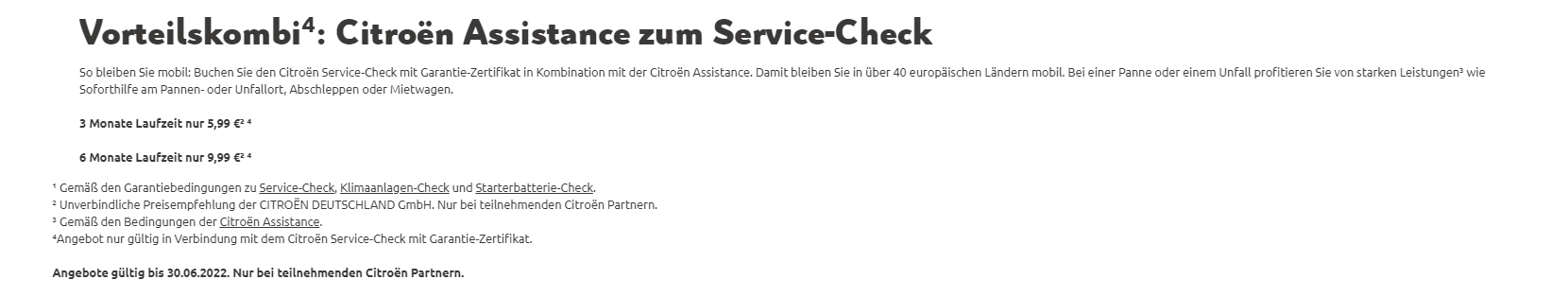 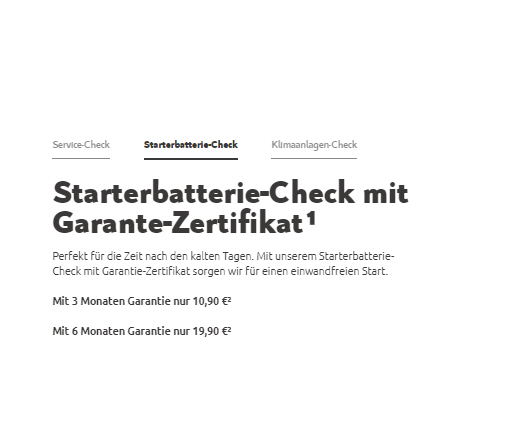 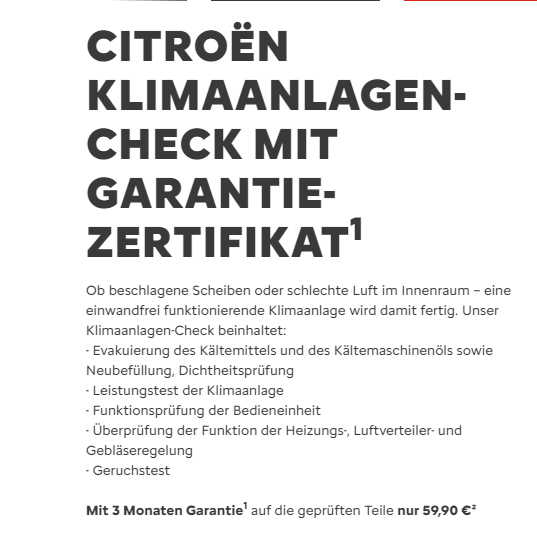 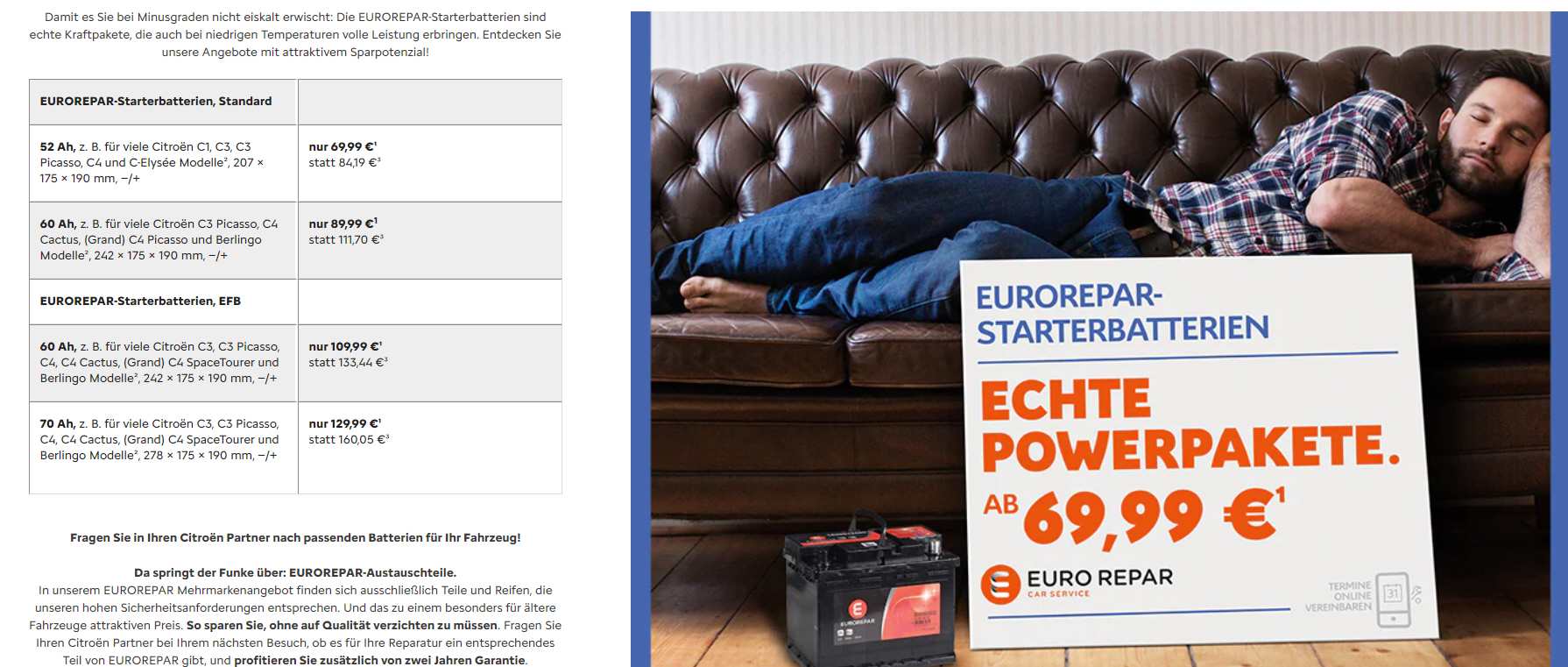 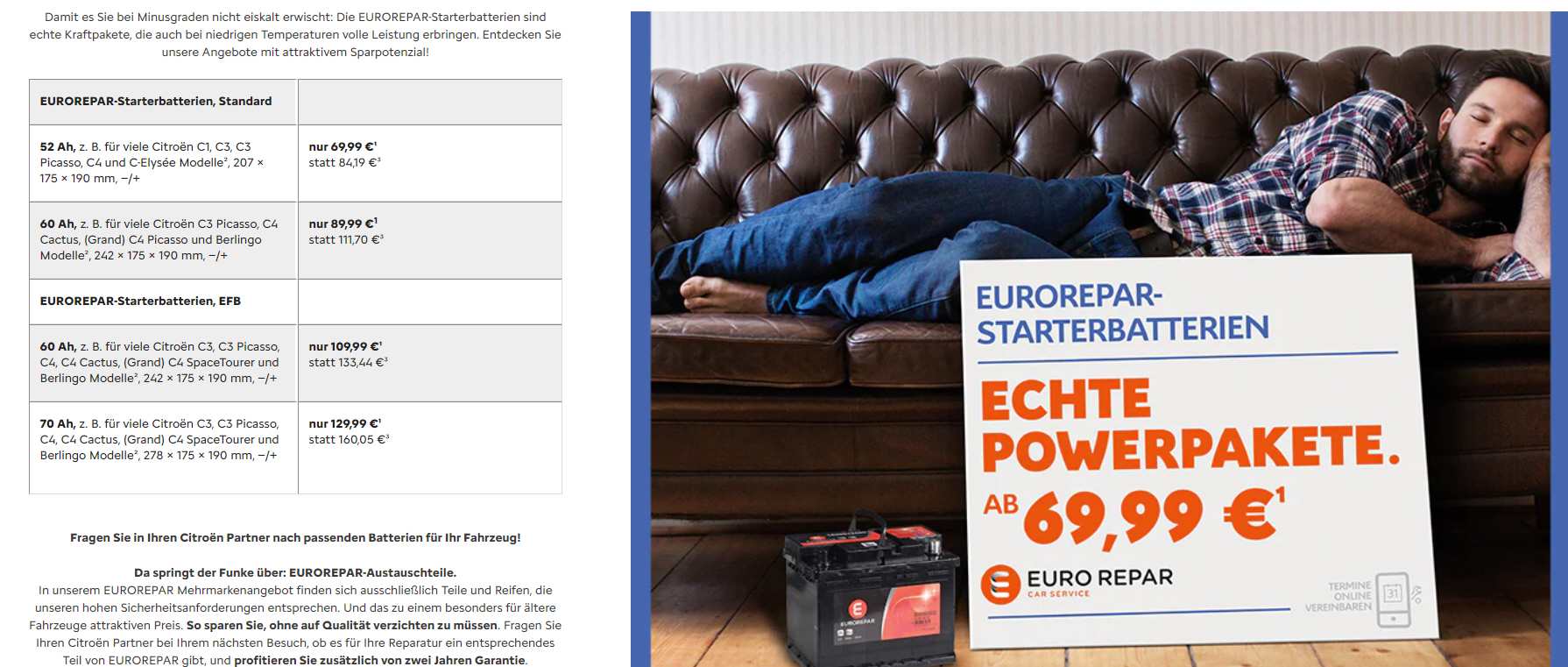 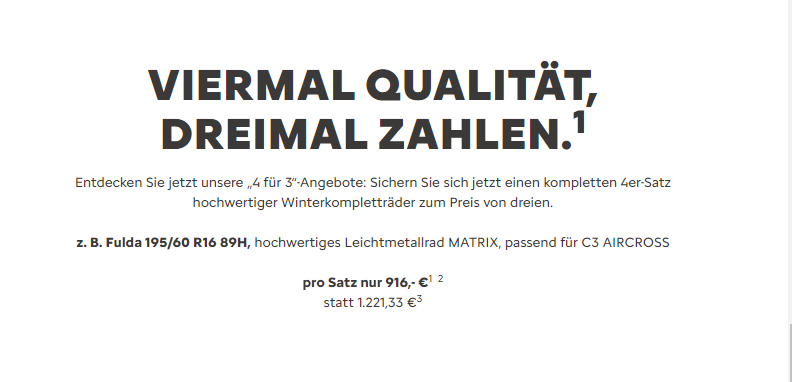 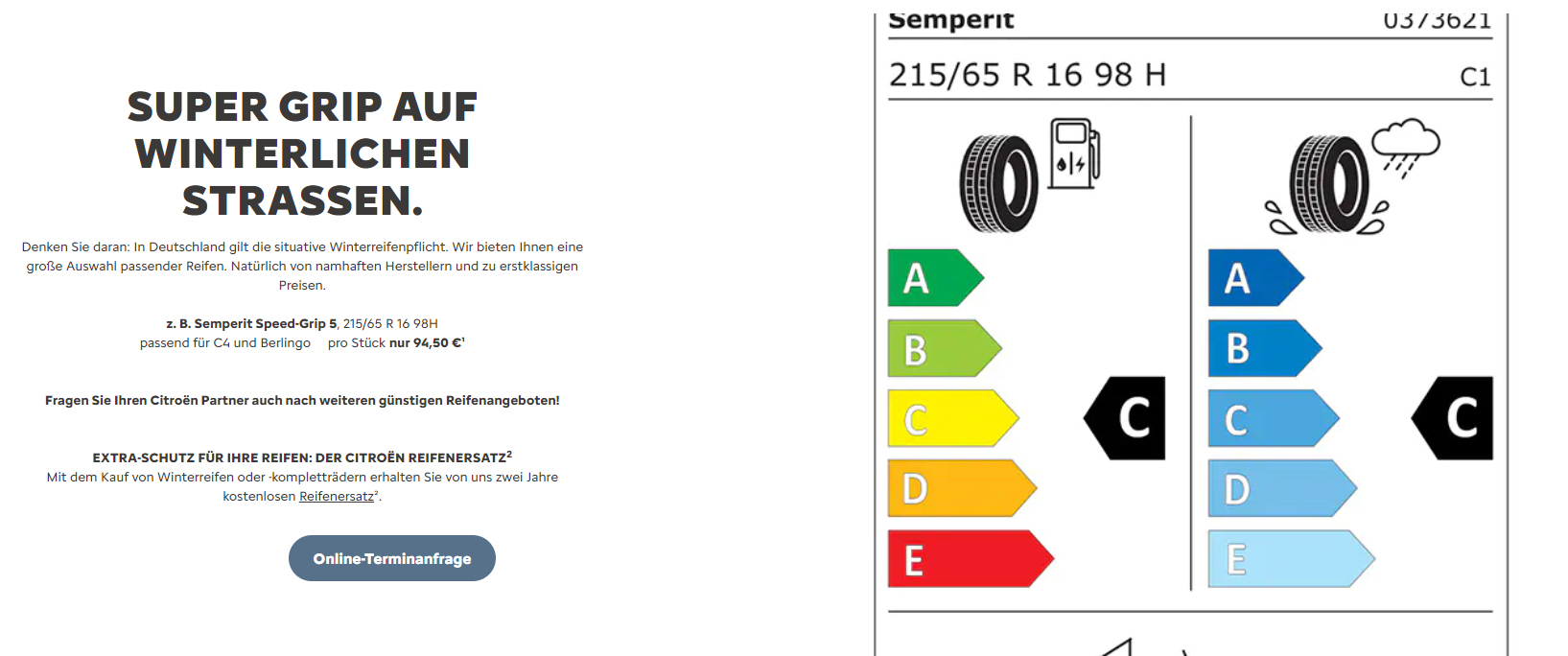 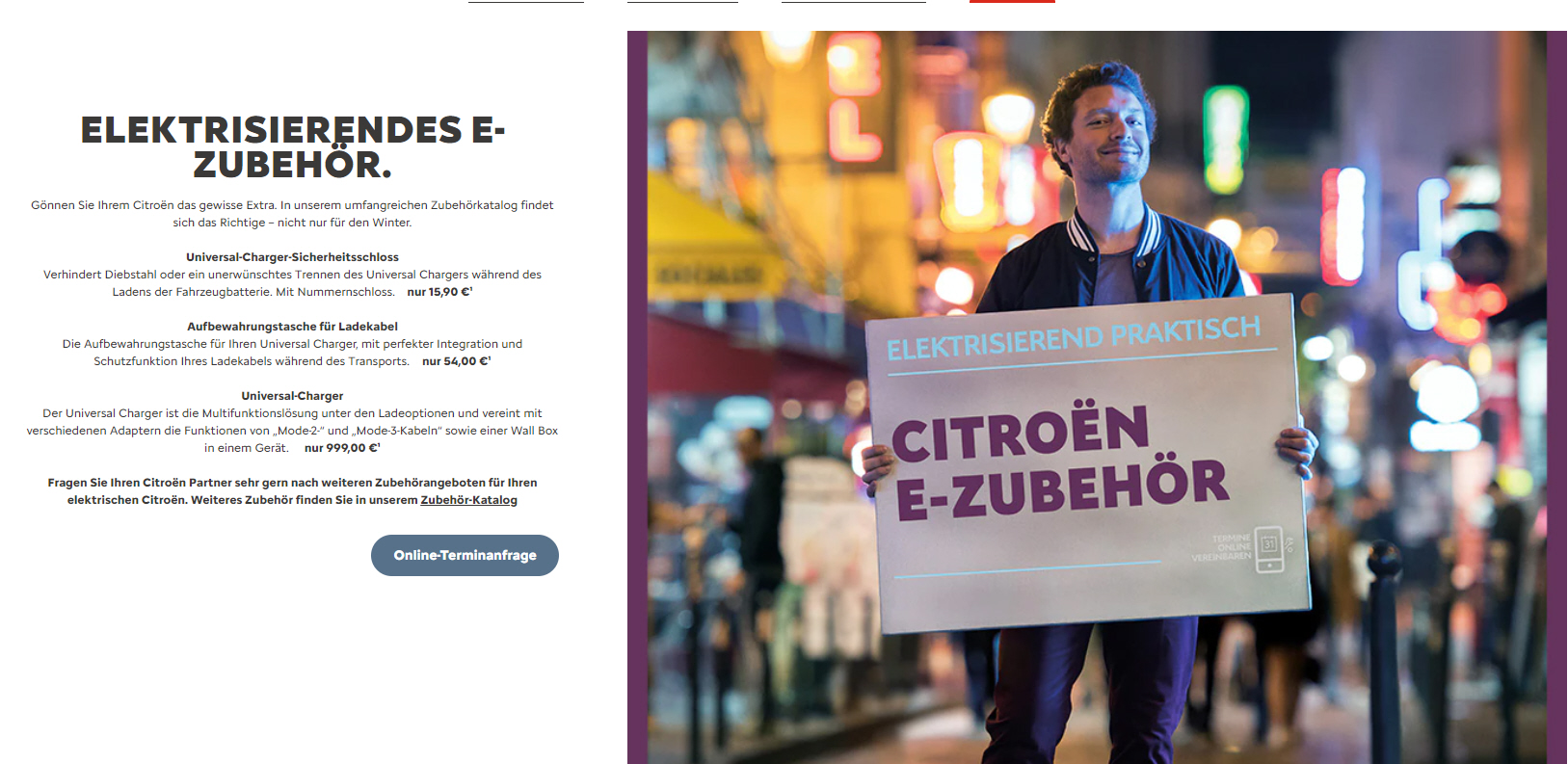 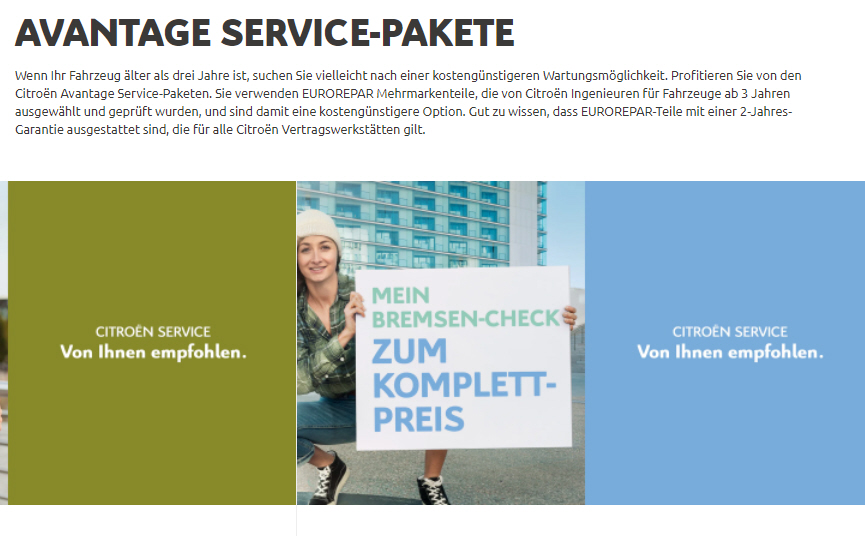 Cupra
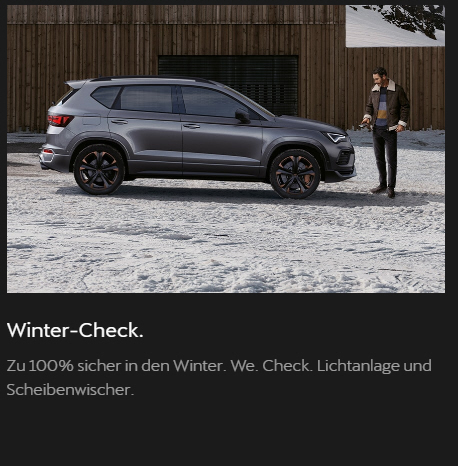 Dacia
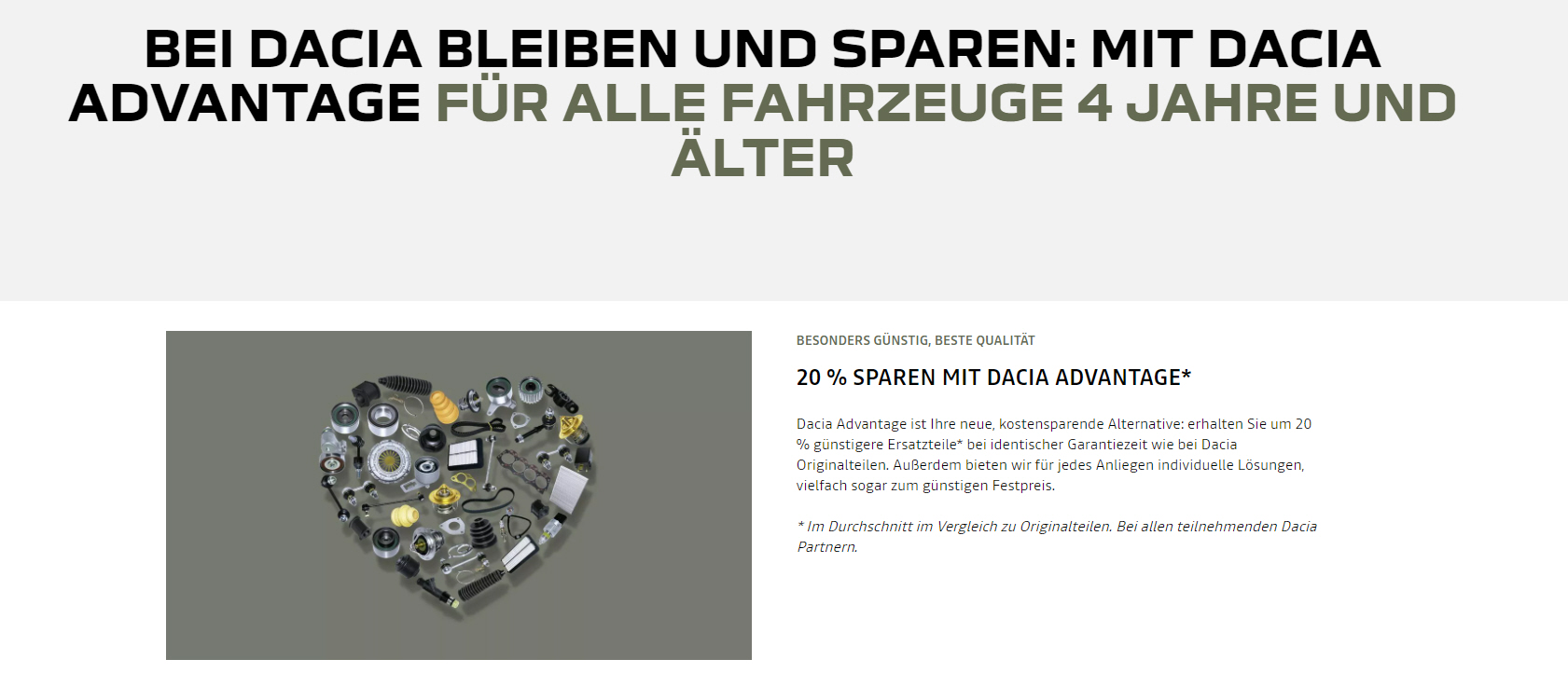 NEU
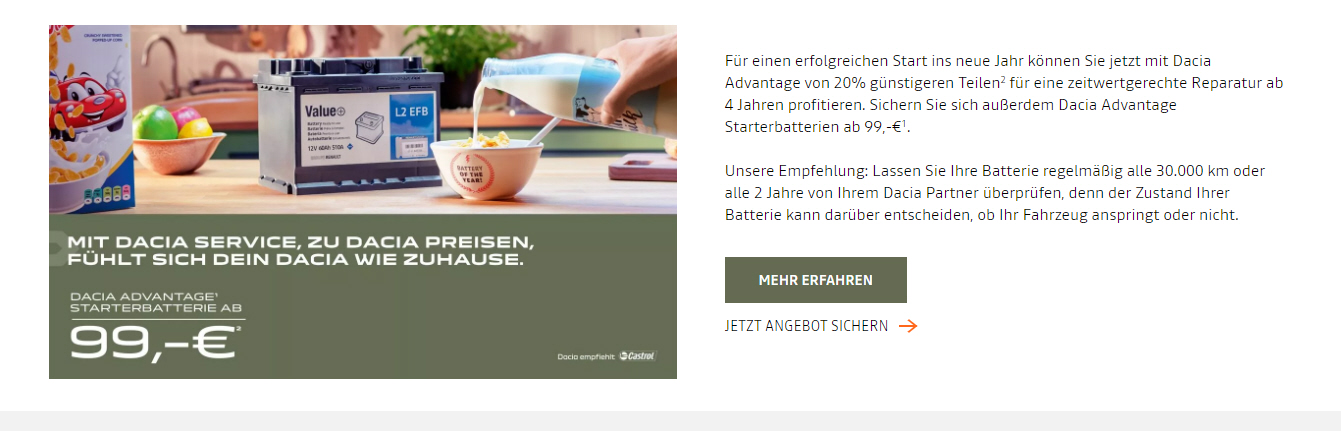 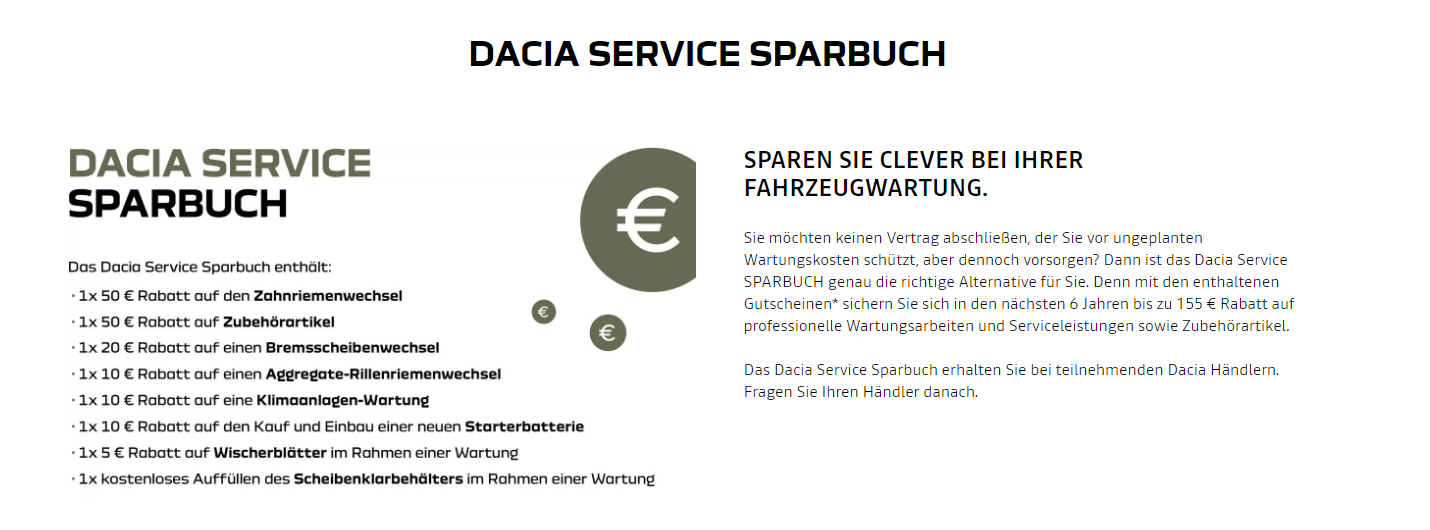 DS
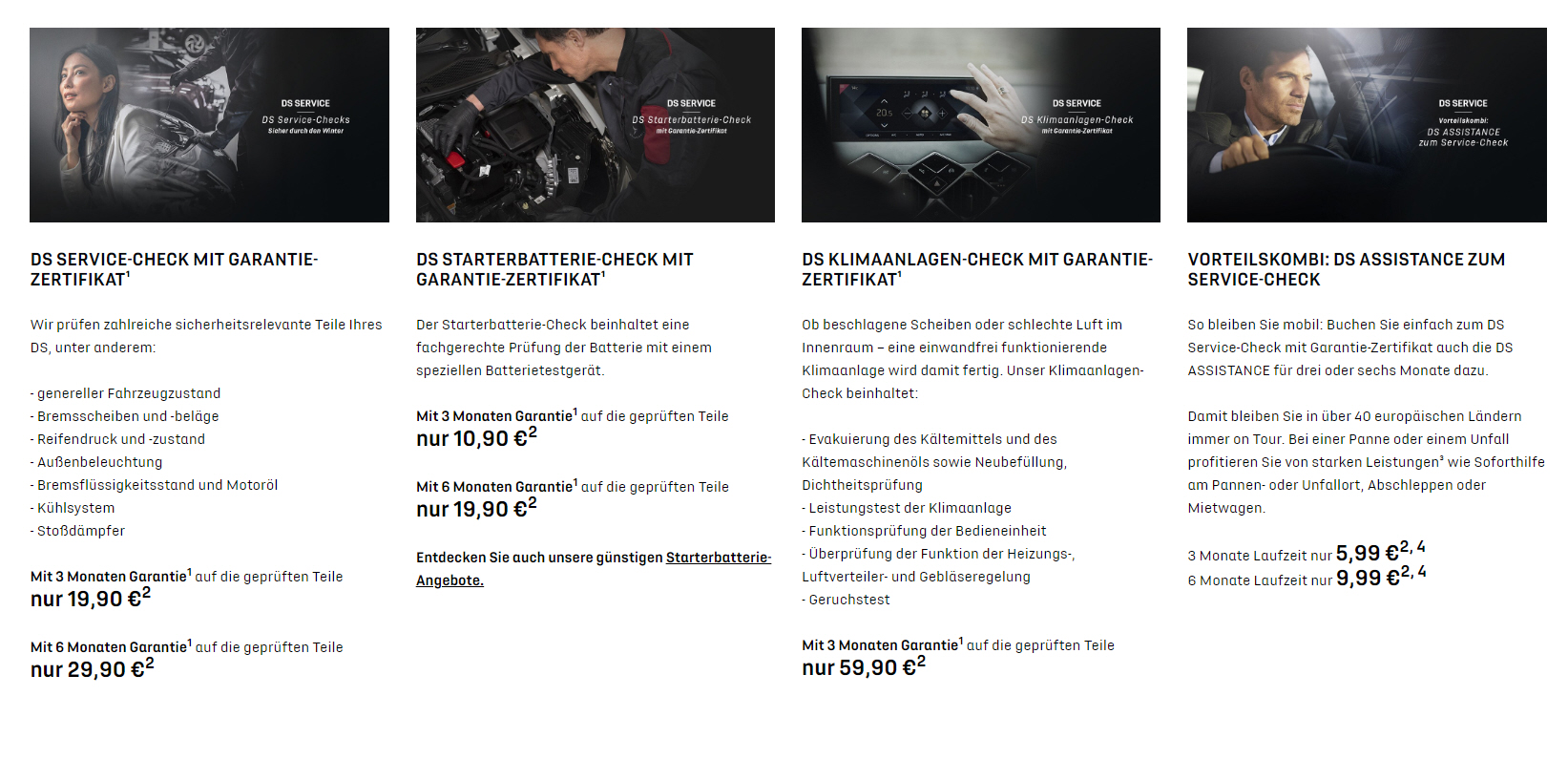 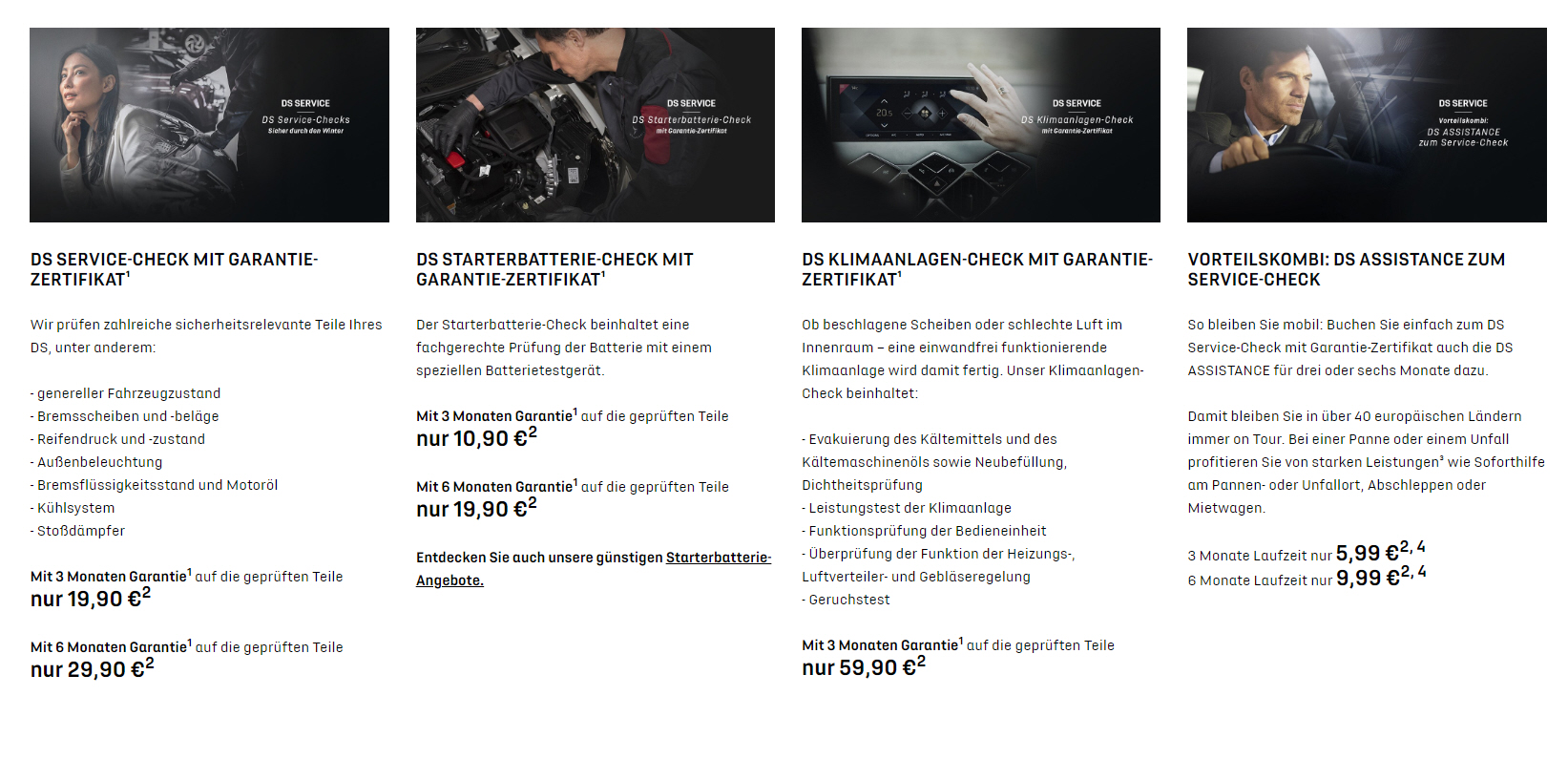 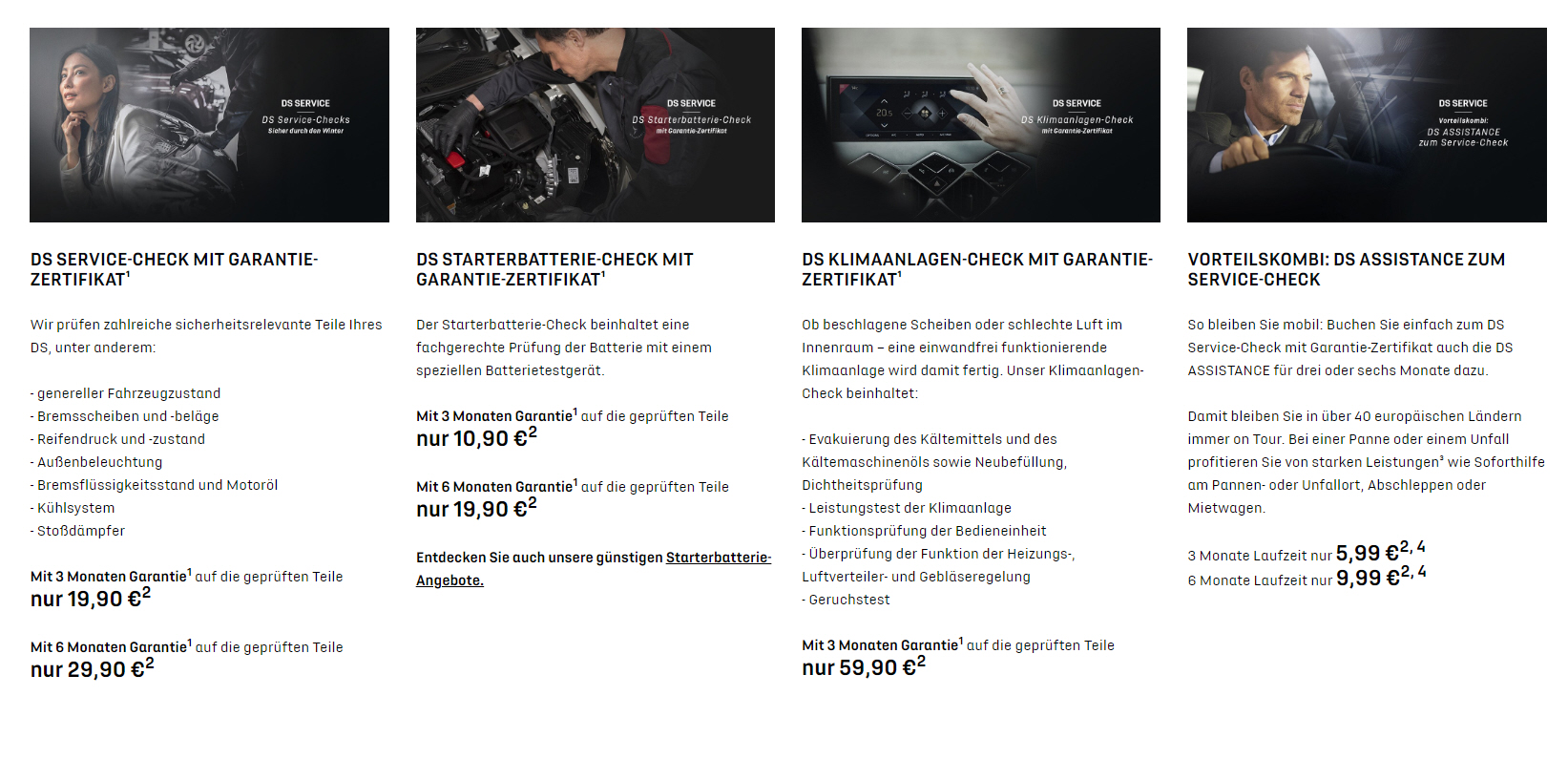 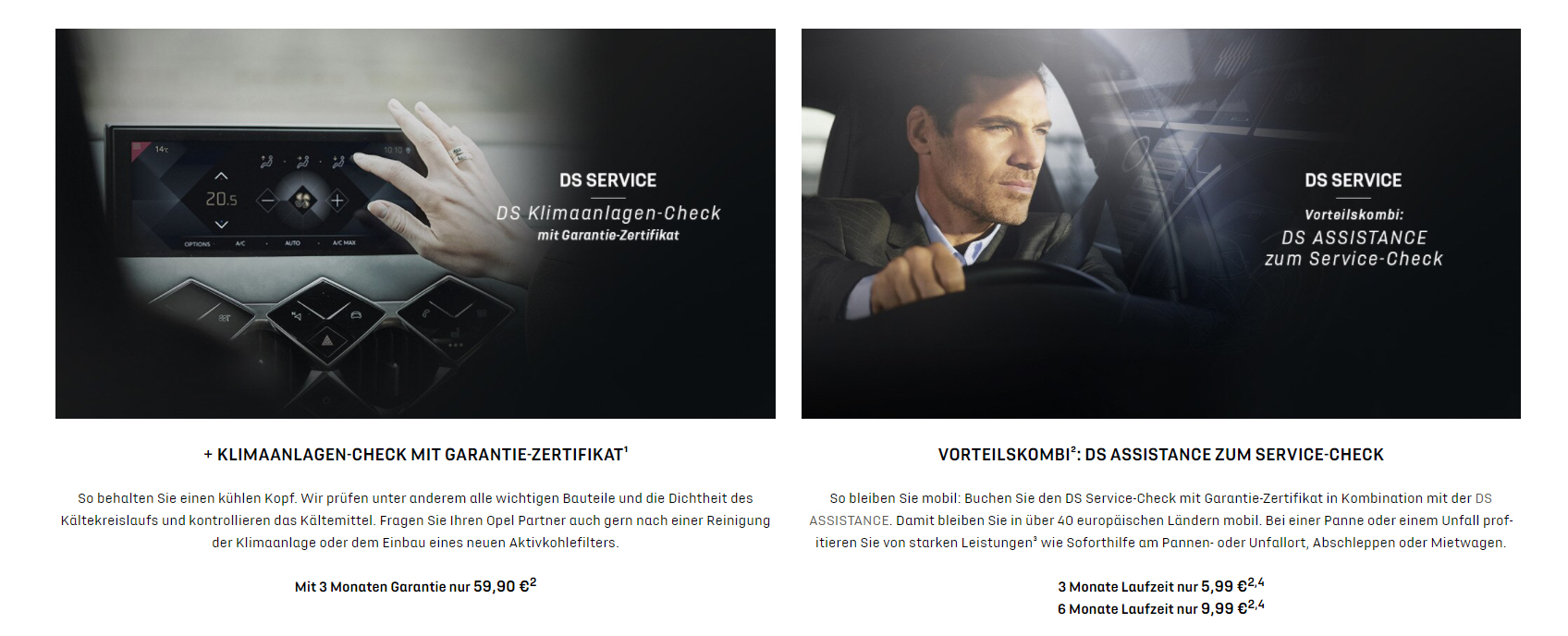 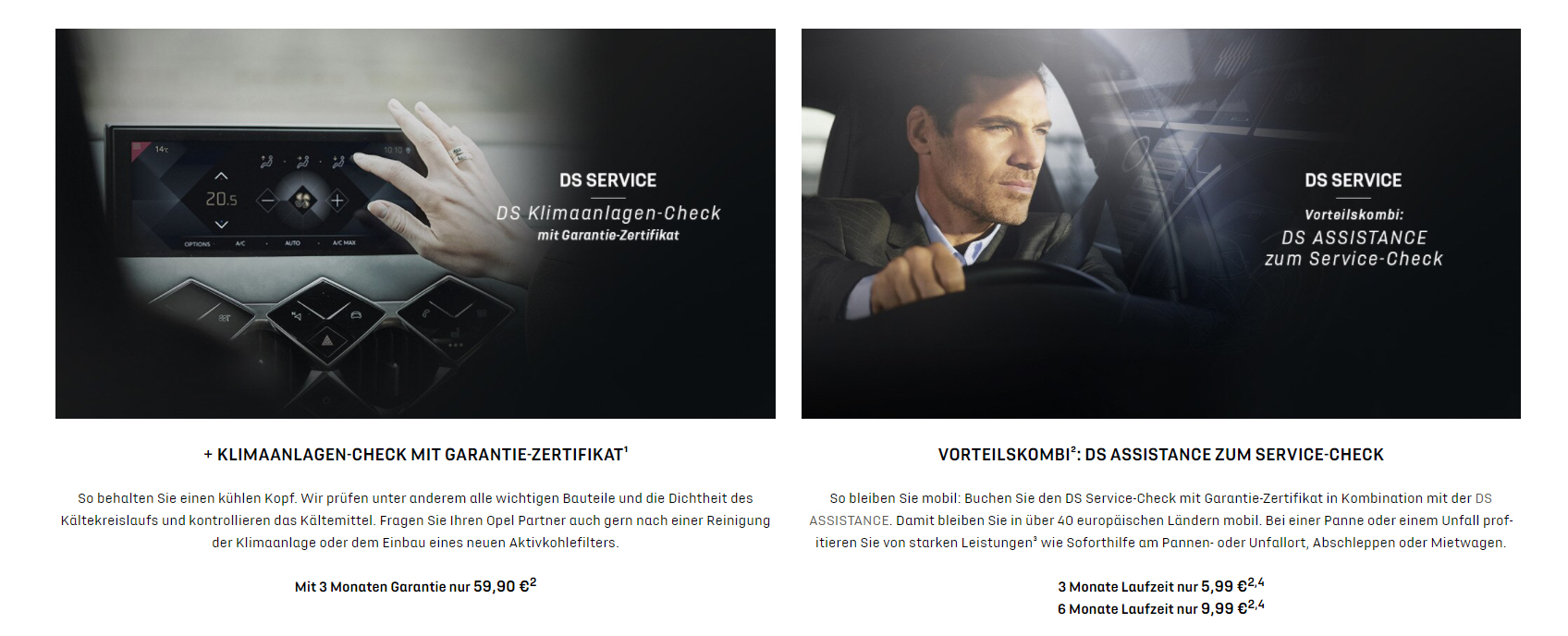 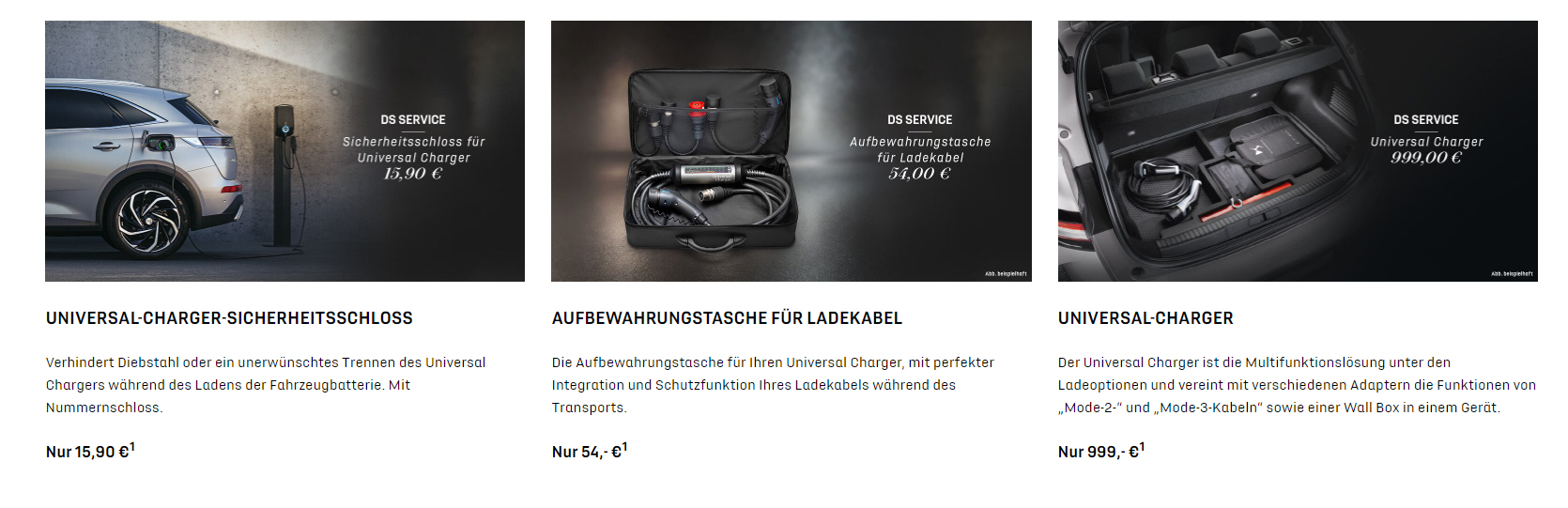 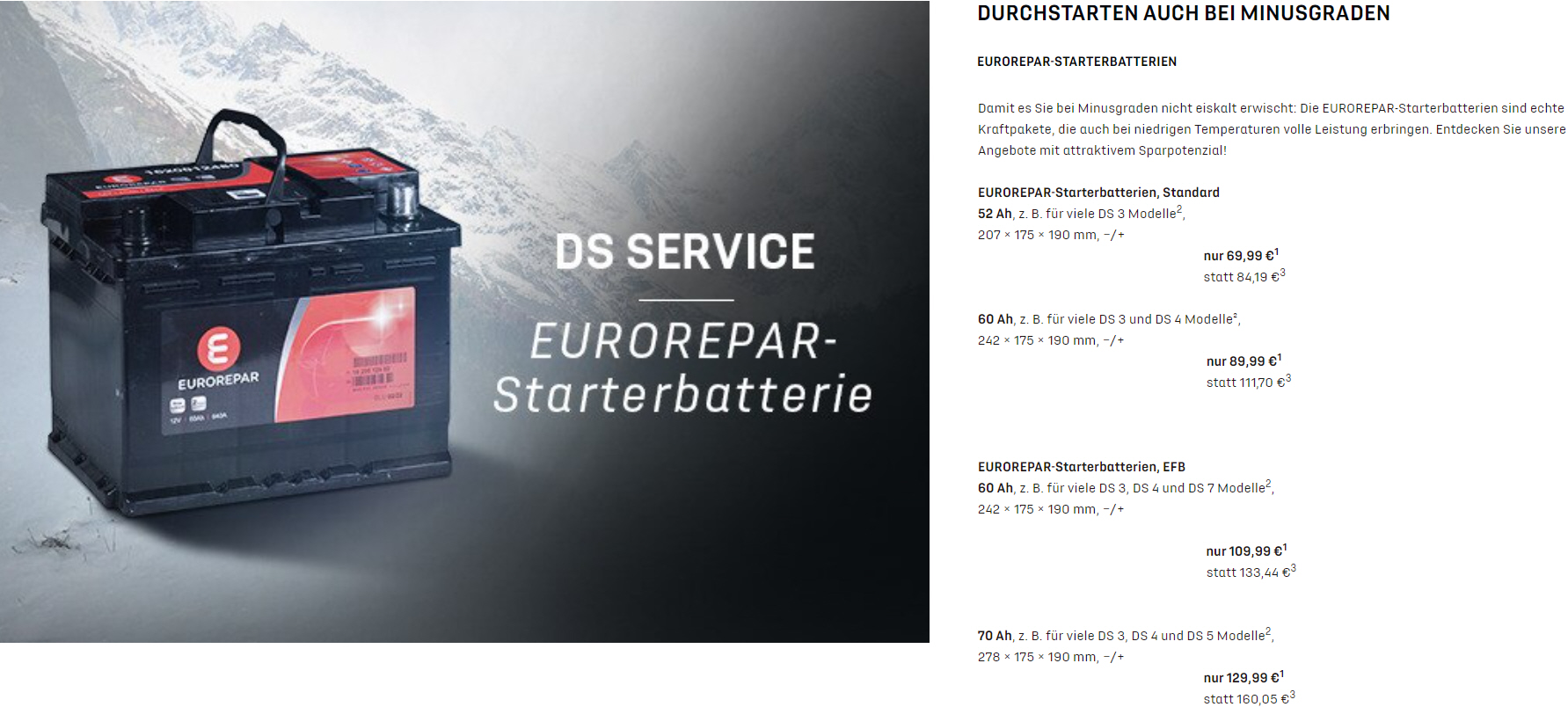 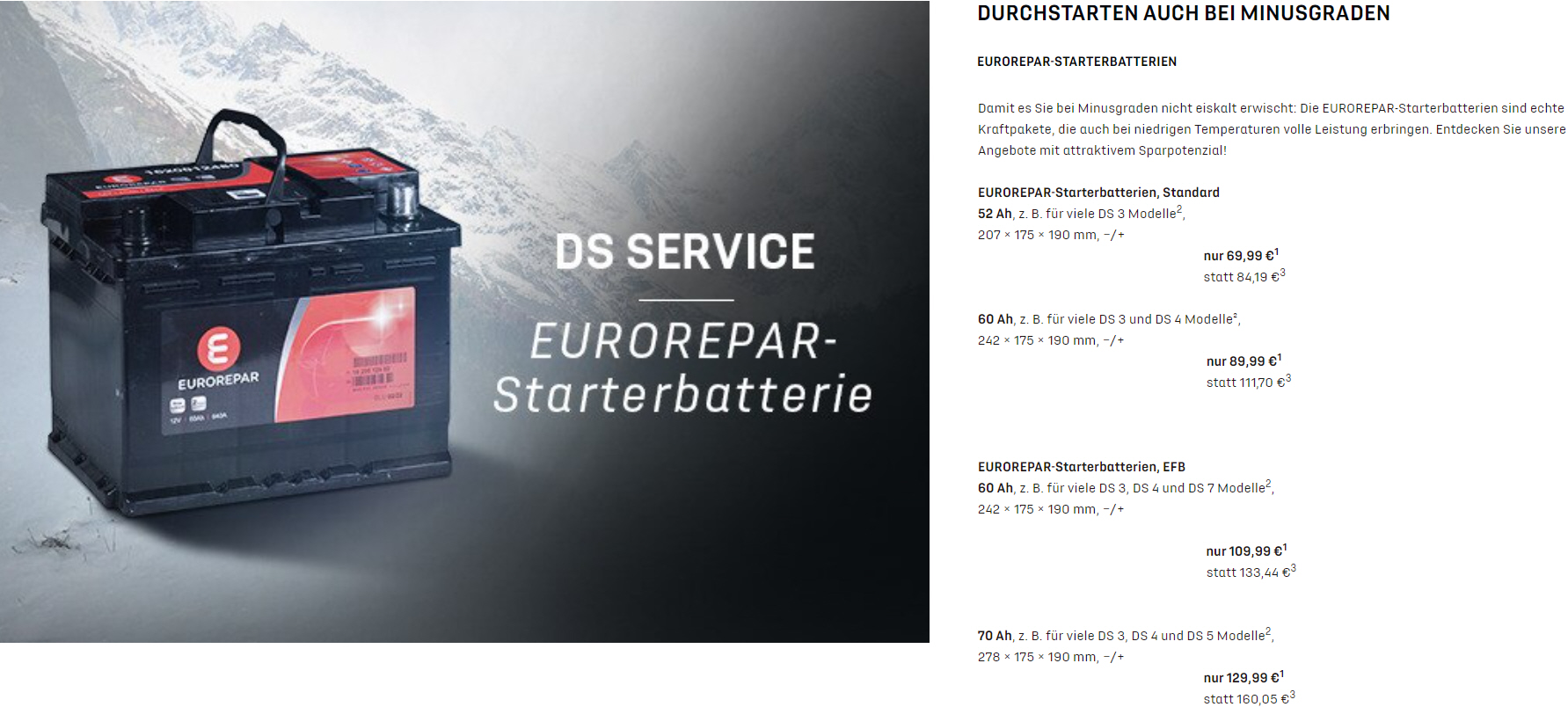 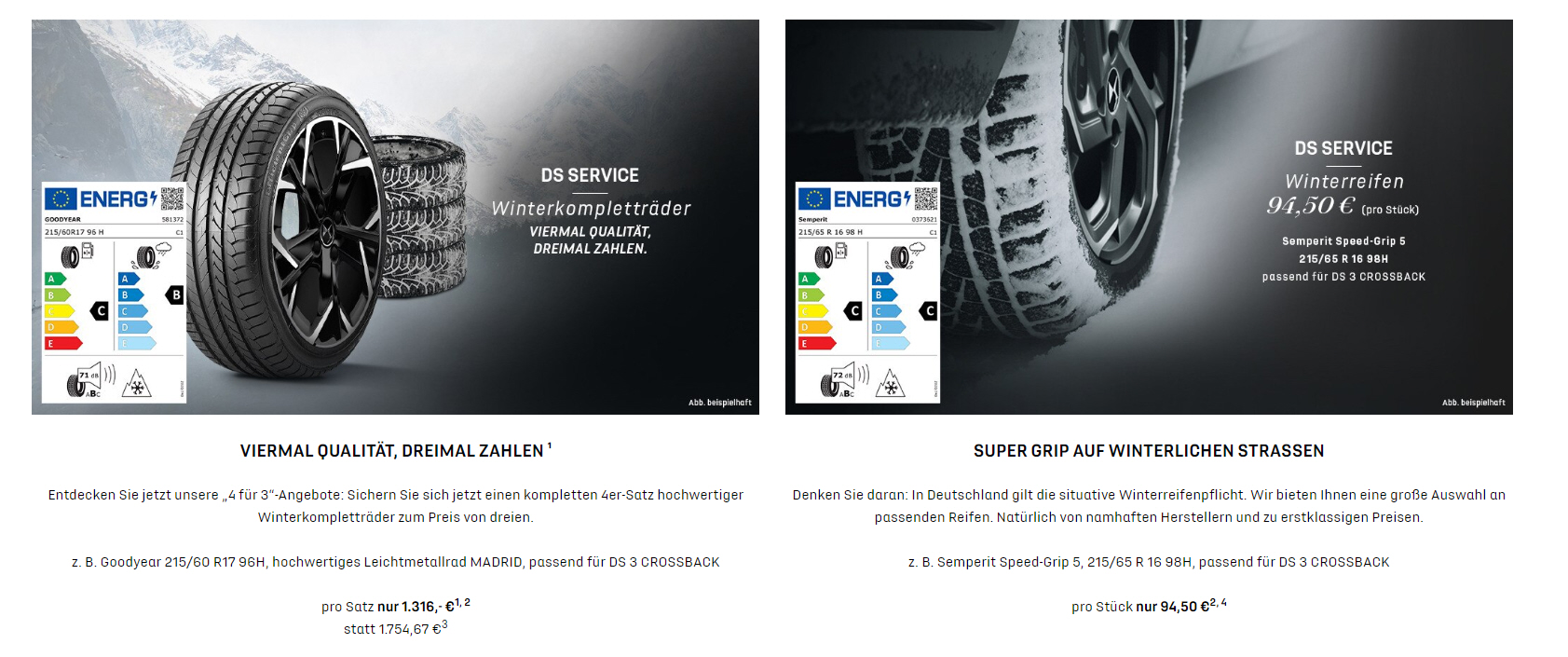 Fiat
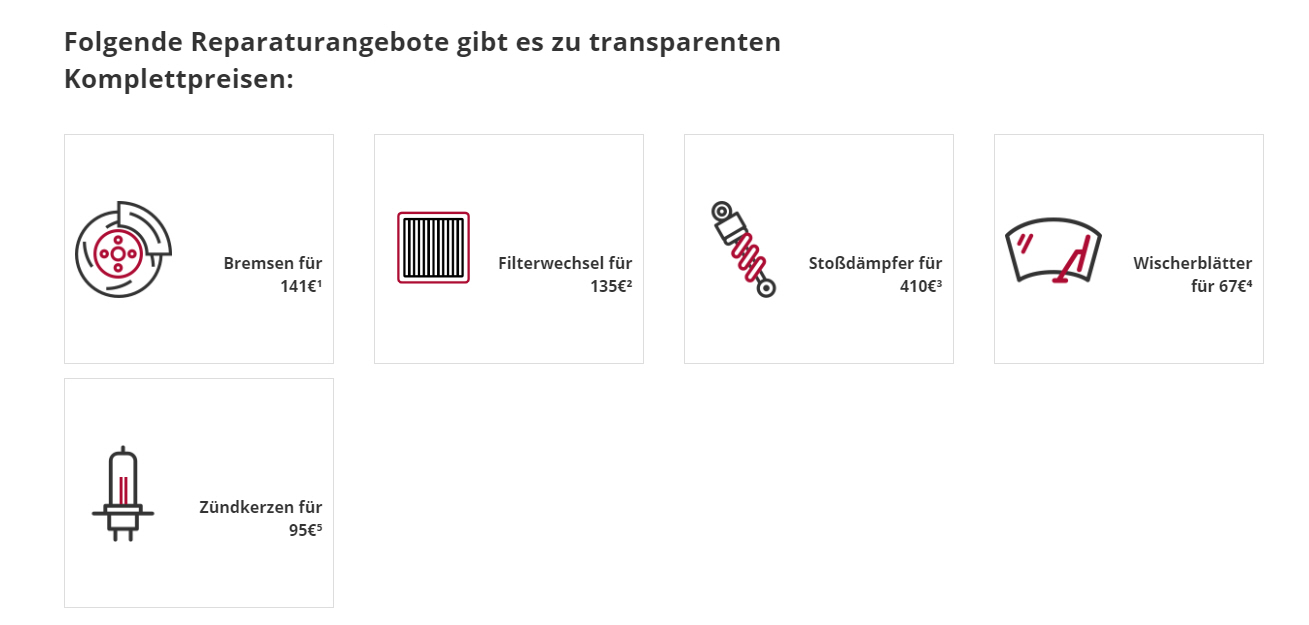 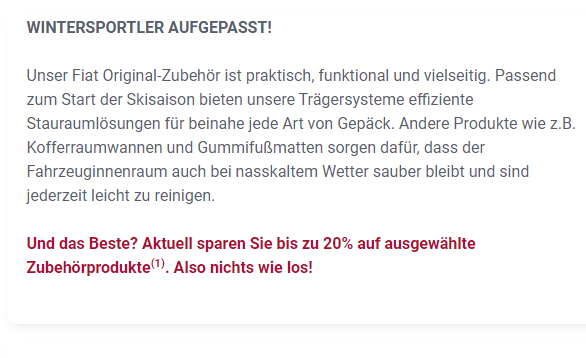 Ford
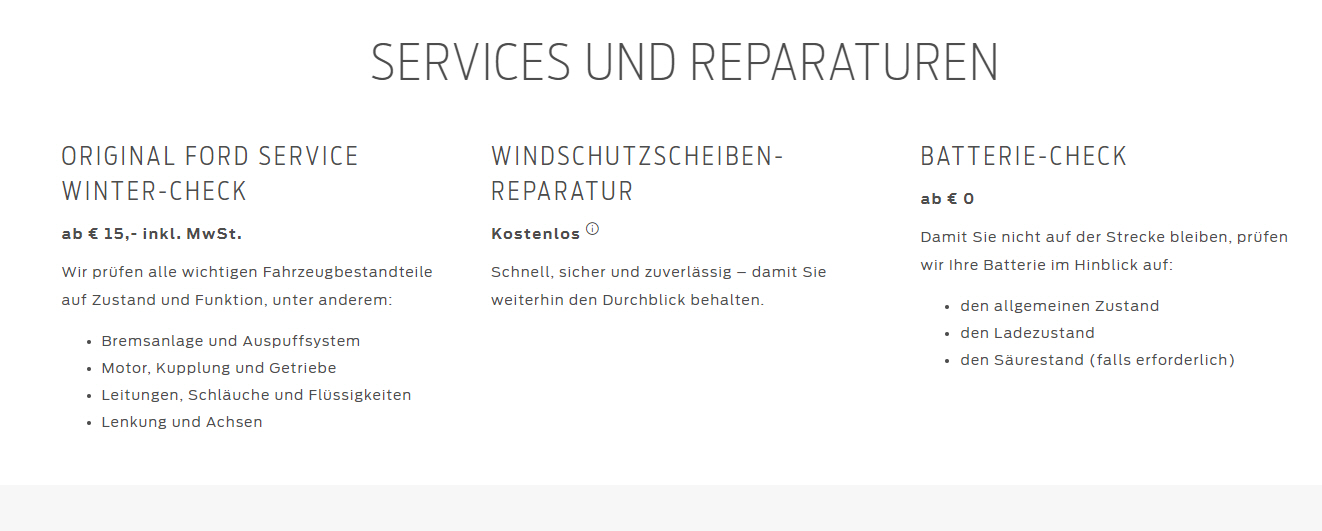 NEU
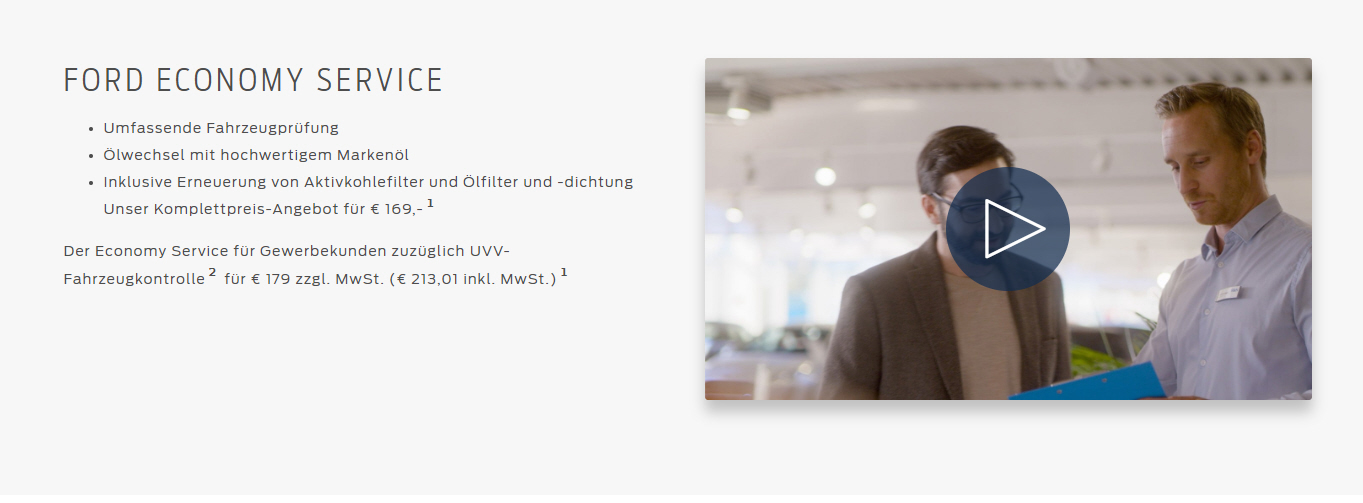 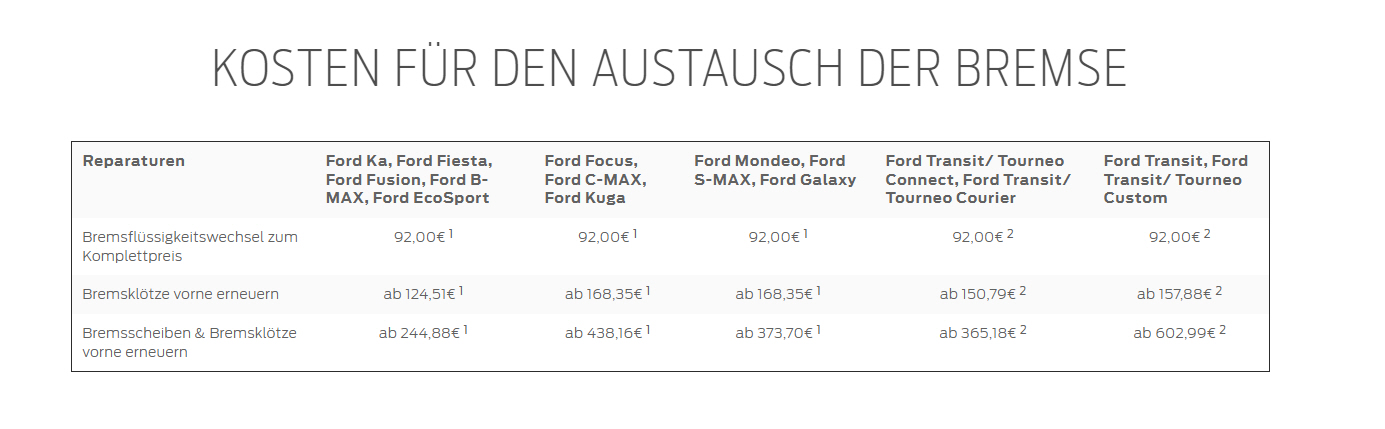 Hyundai
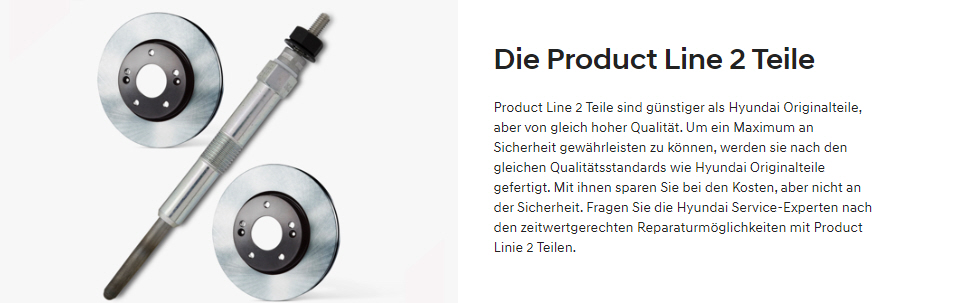 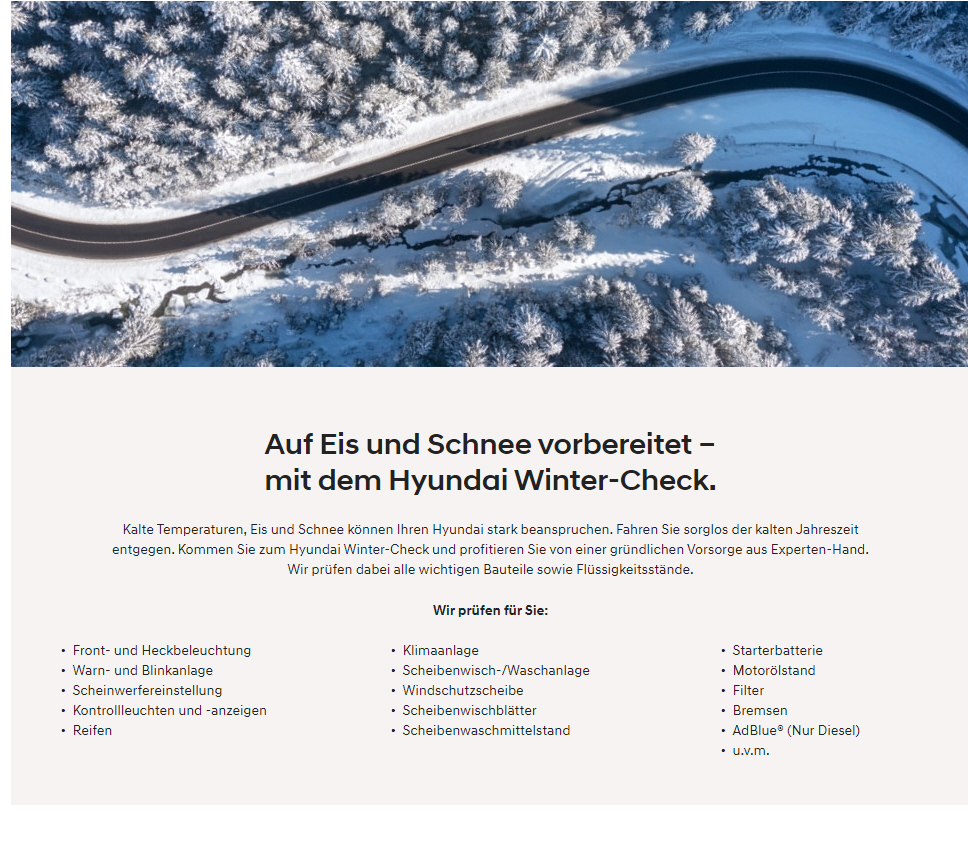 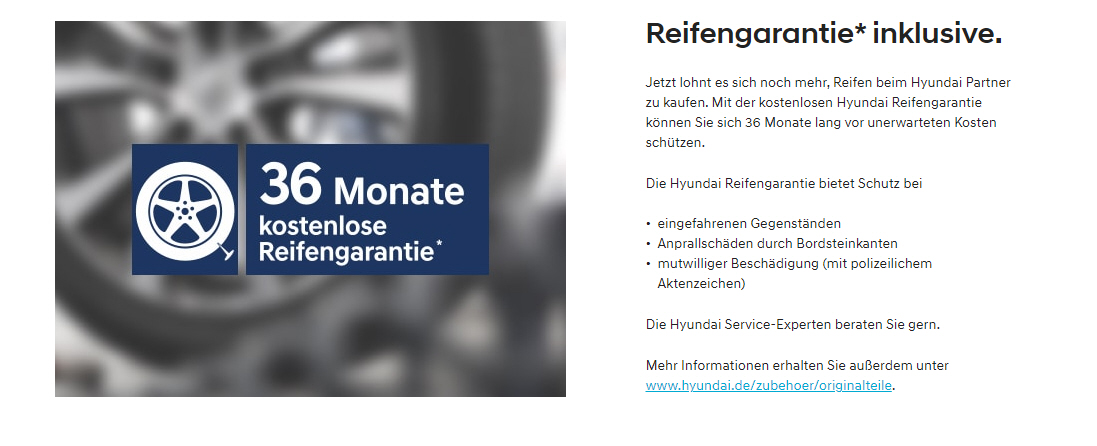 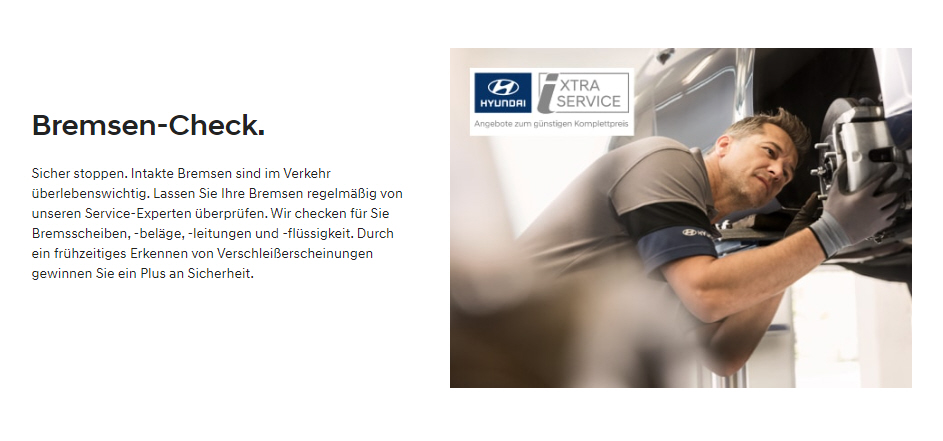 Jeep
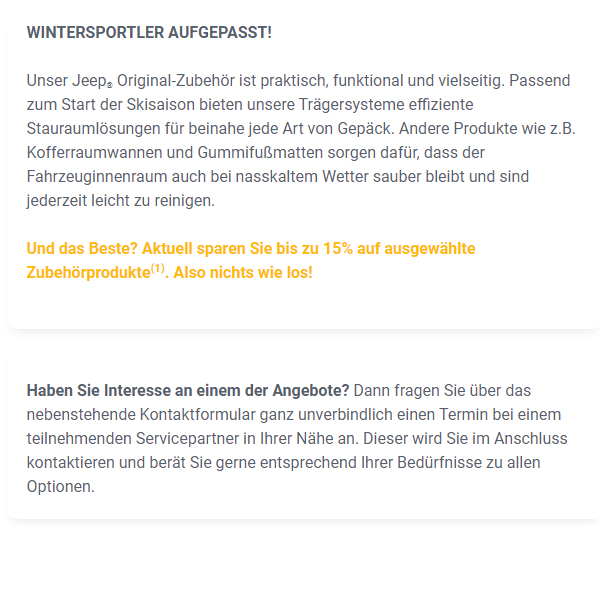 Mazda
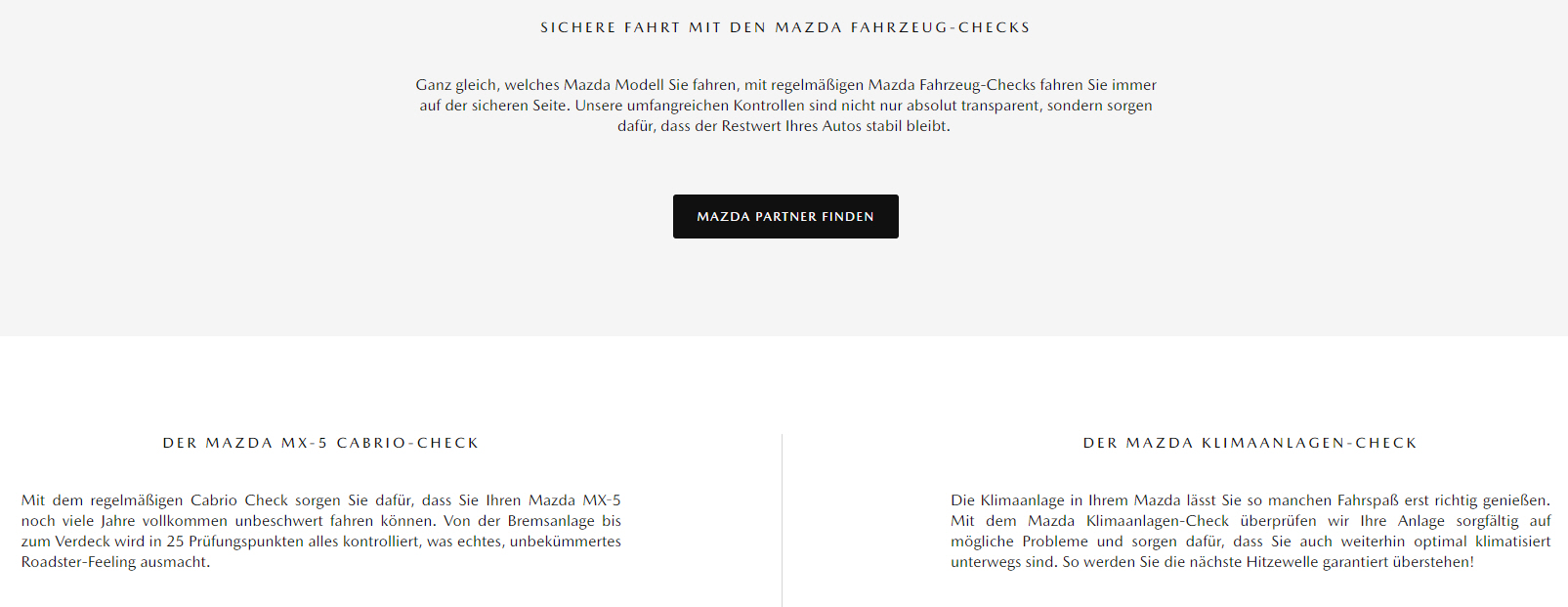 Mercedes
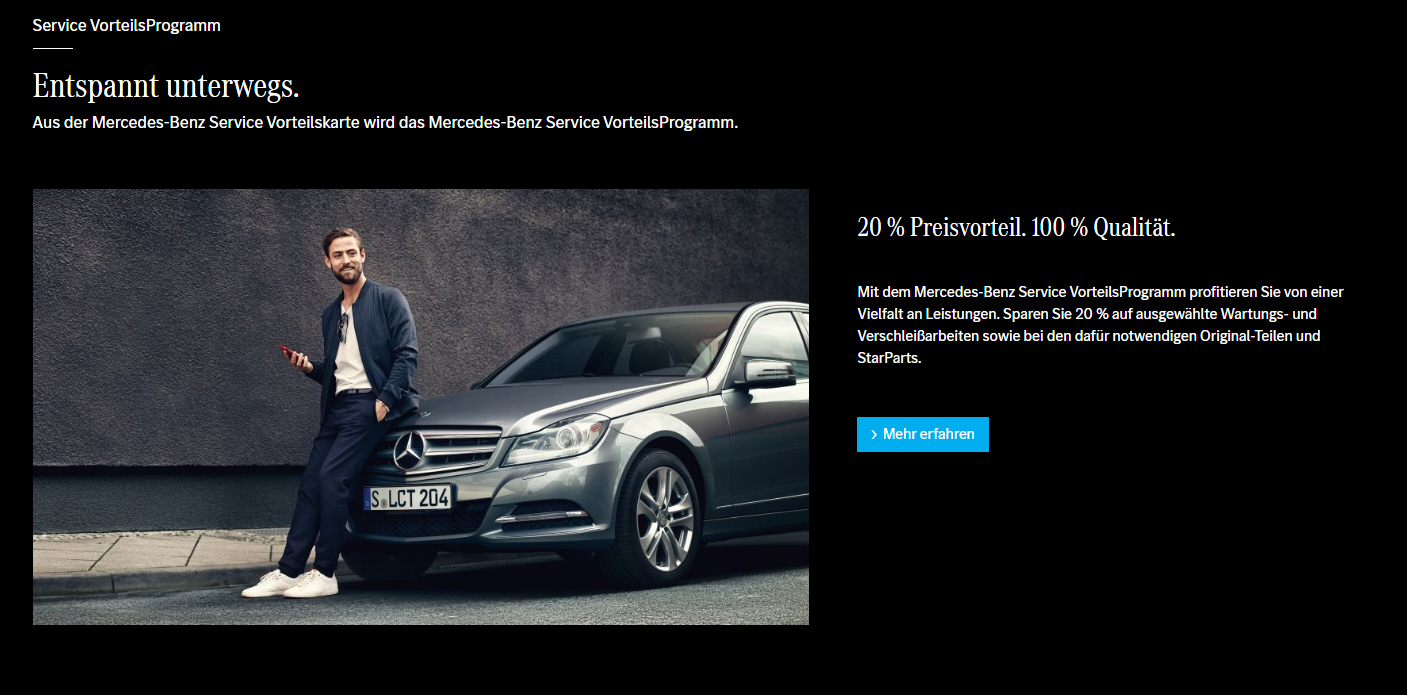 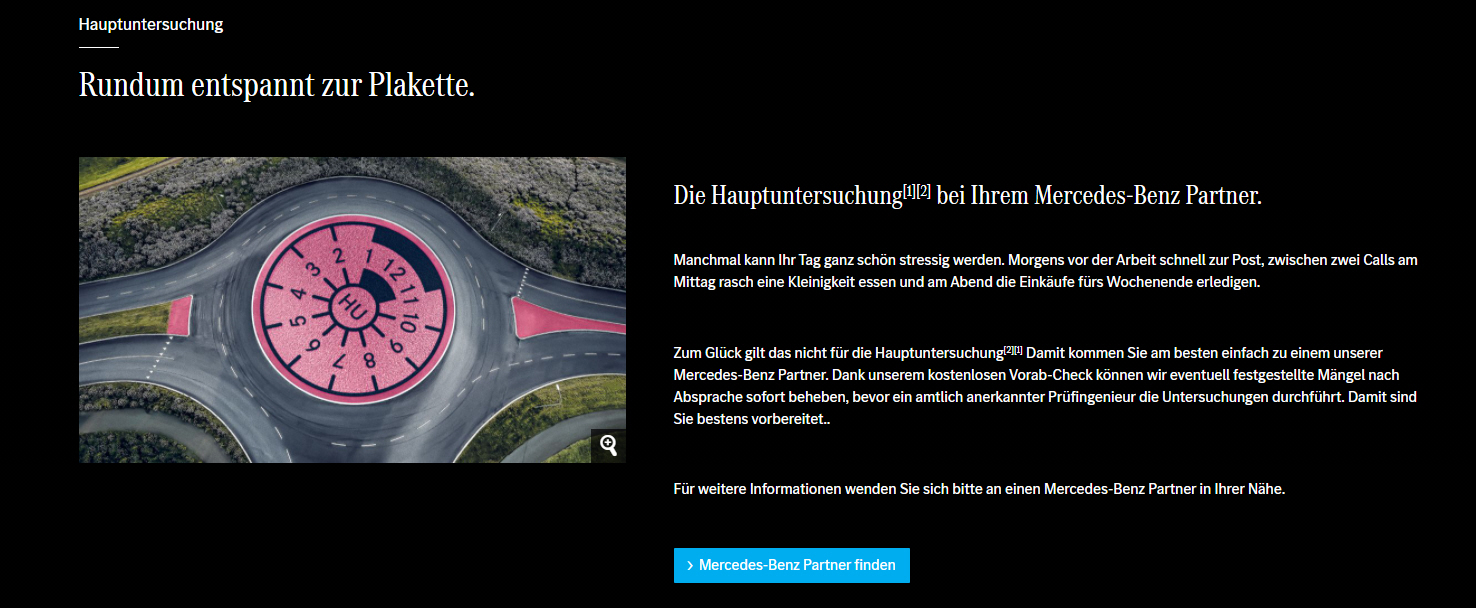 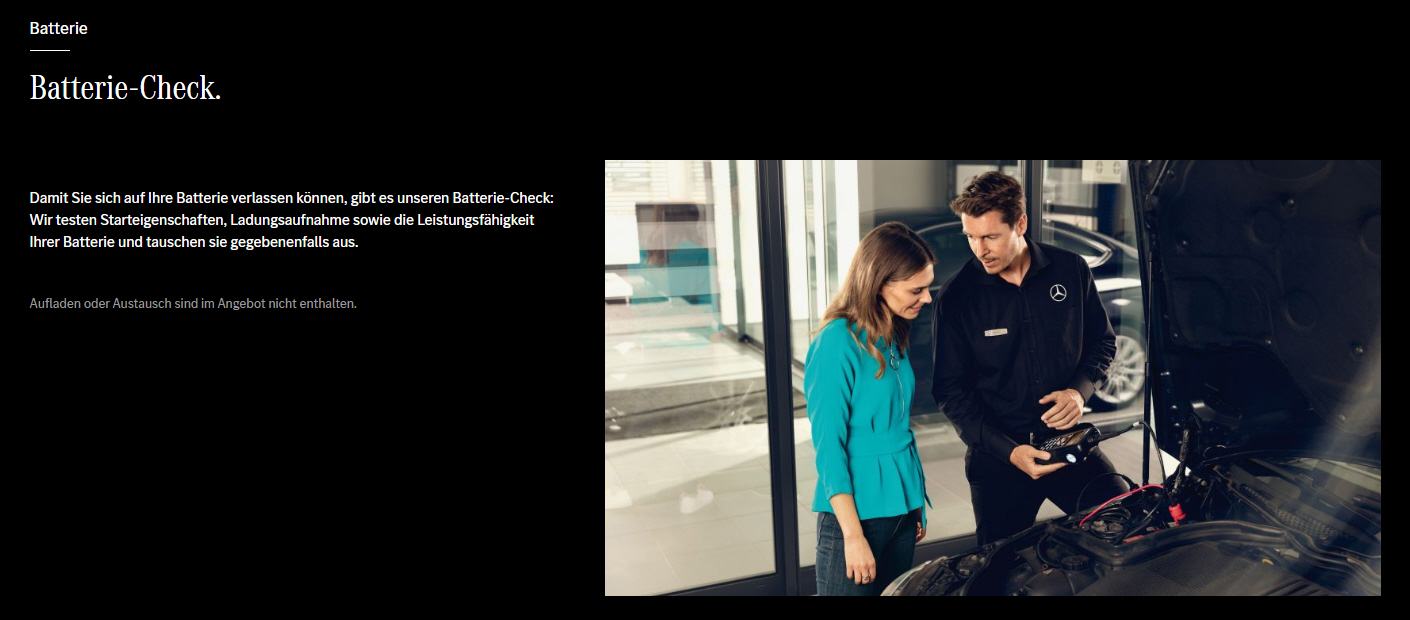 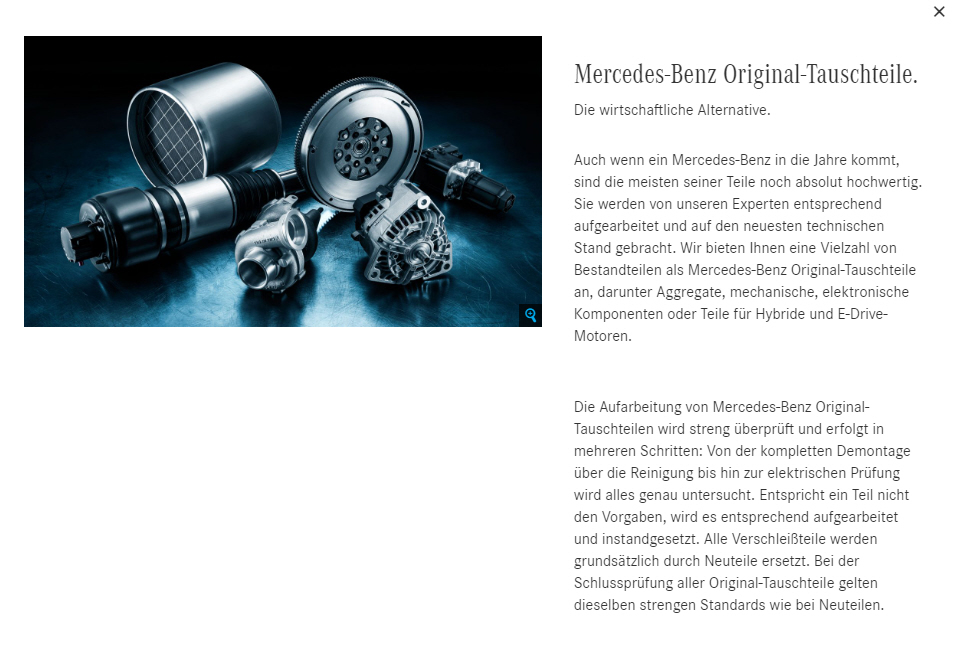 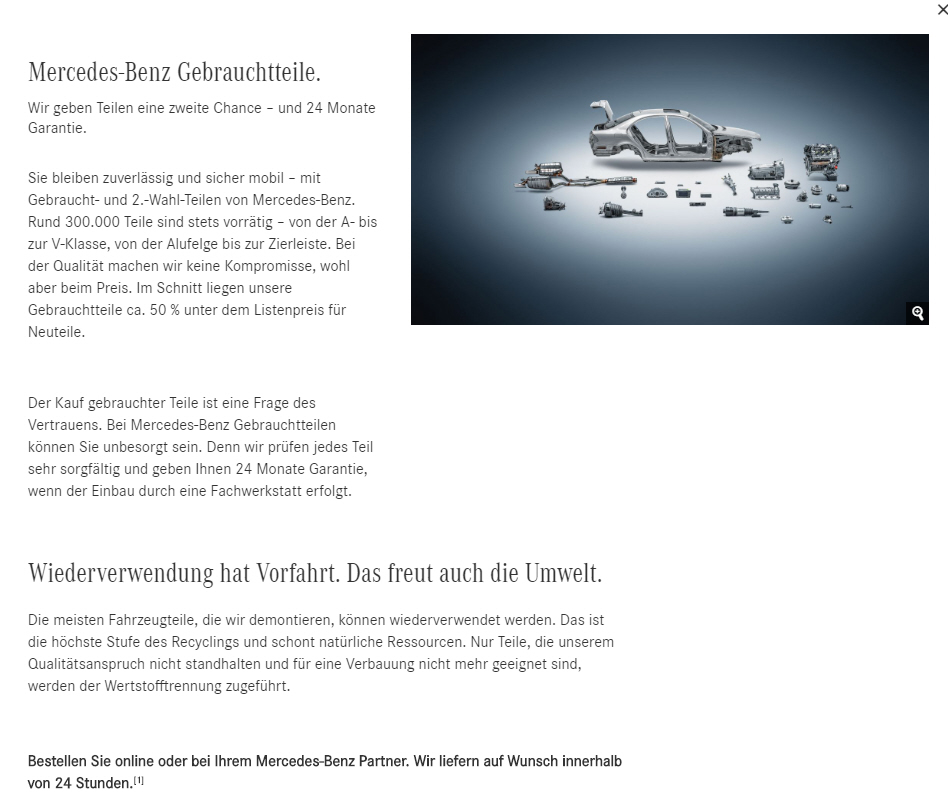 Mini
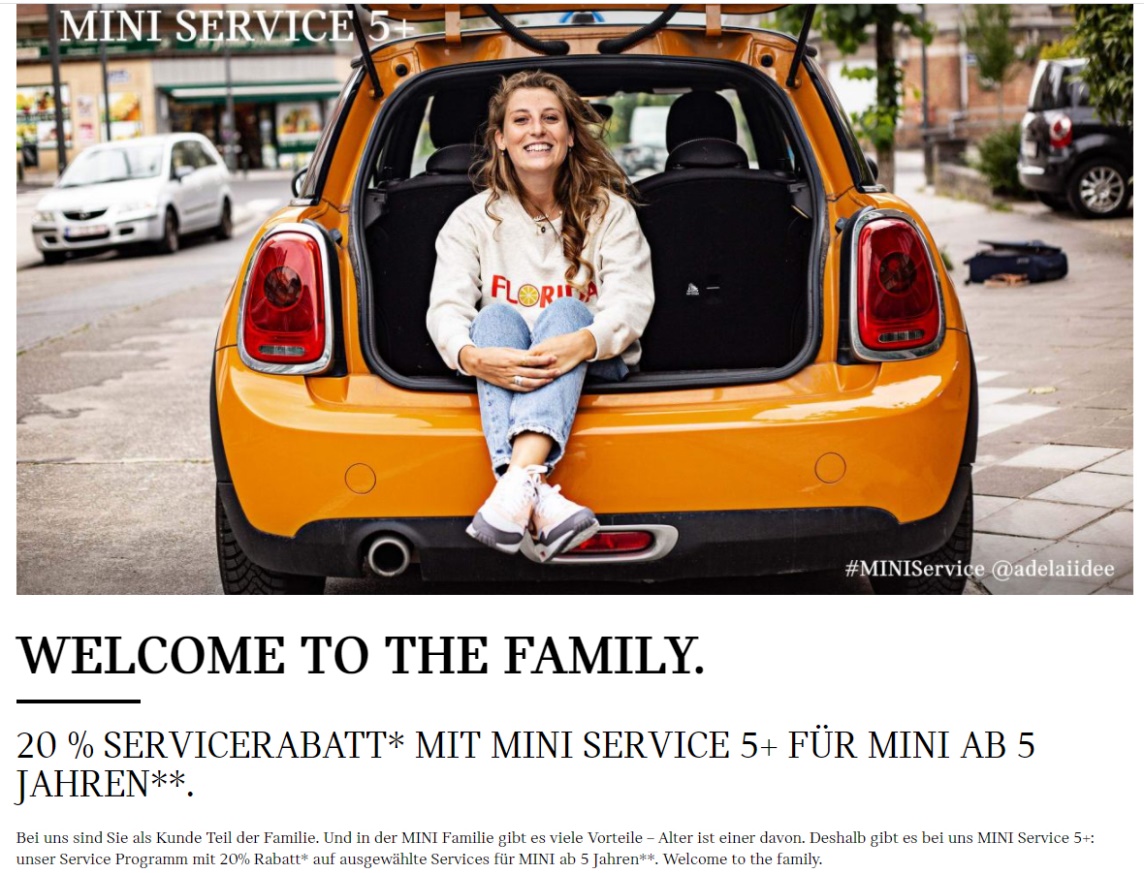 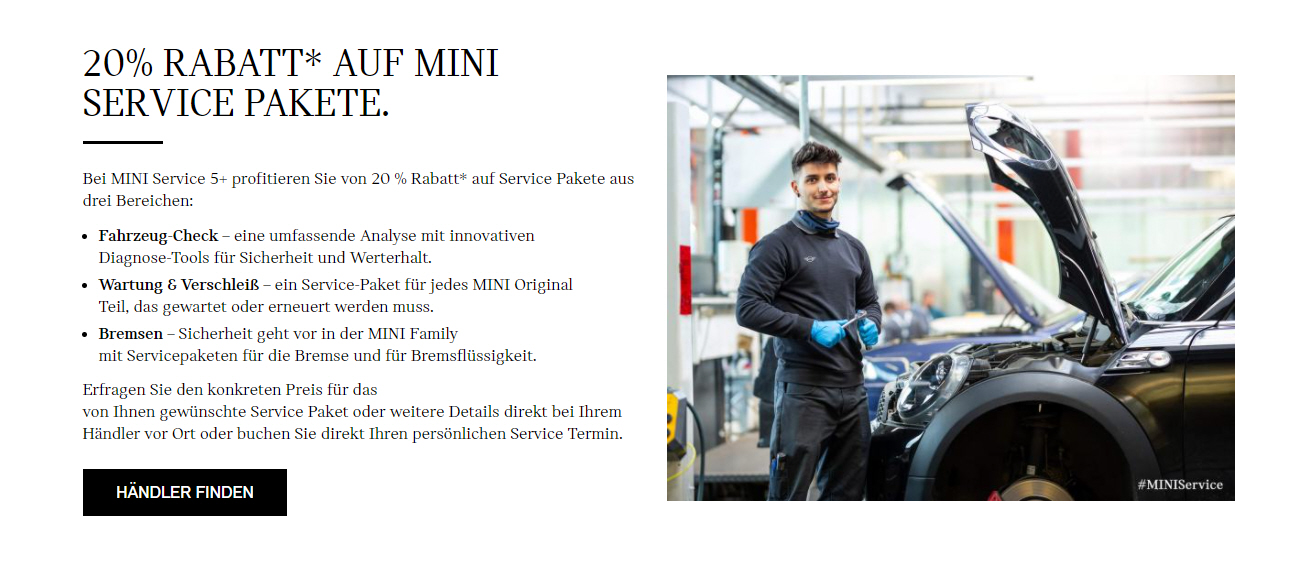 Mitsubishi
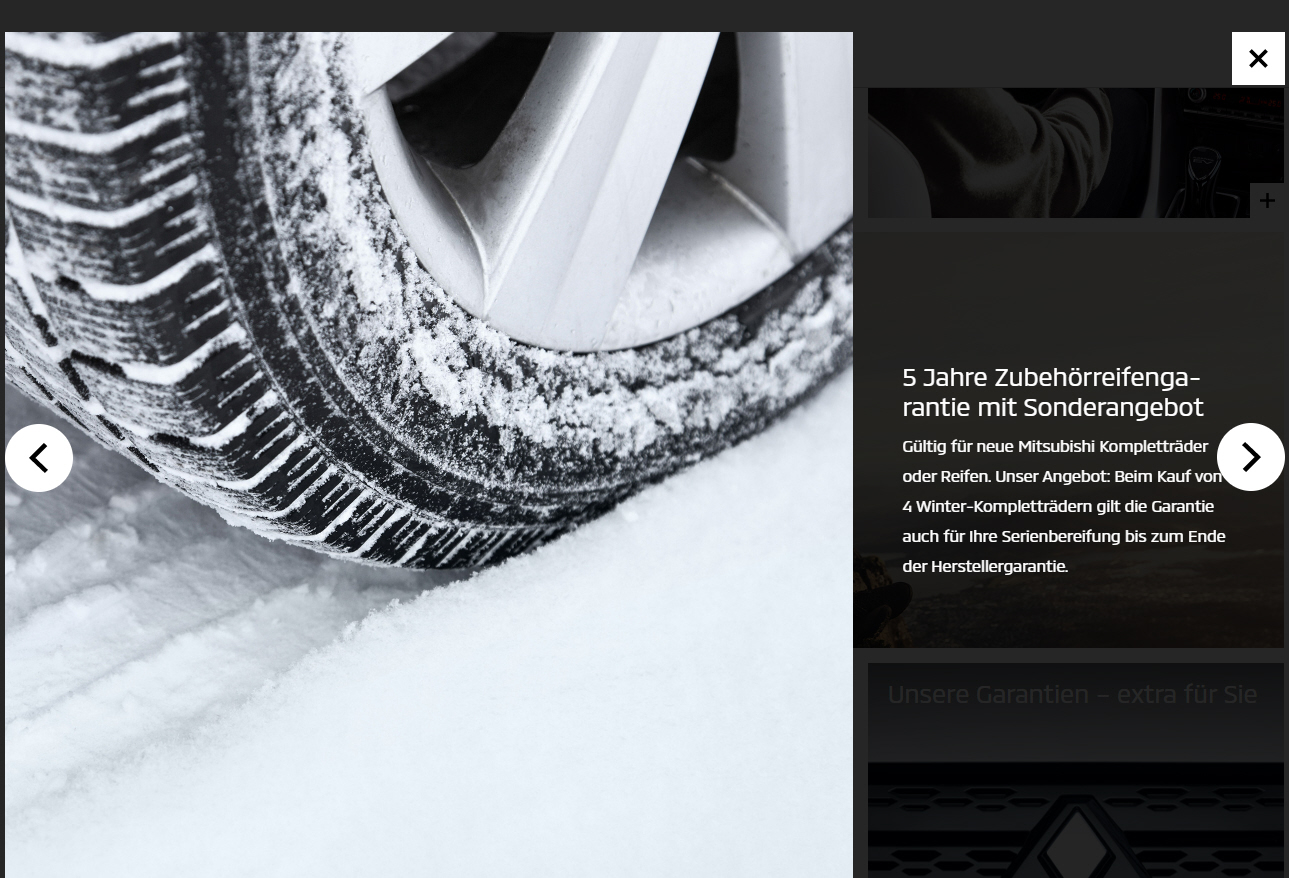 Nissan
NEU
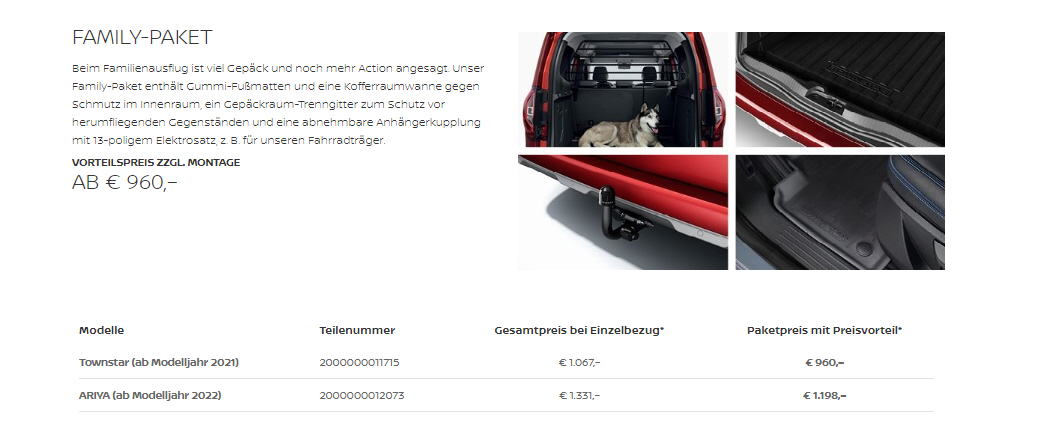 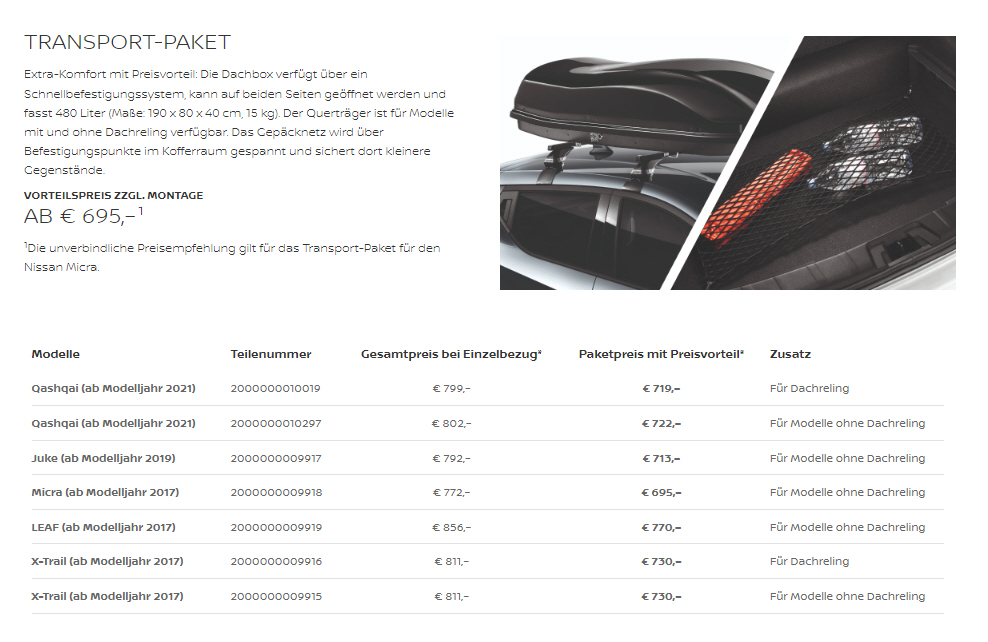 NEU
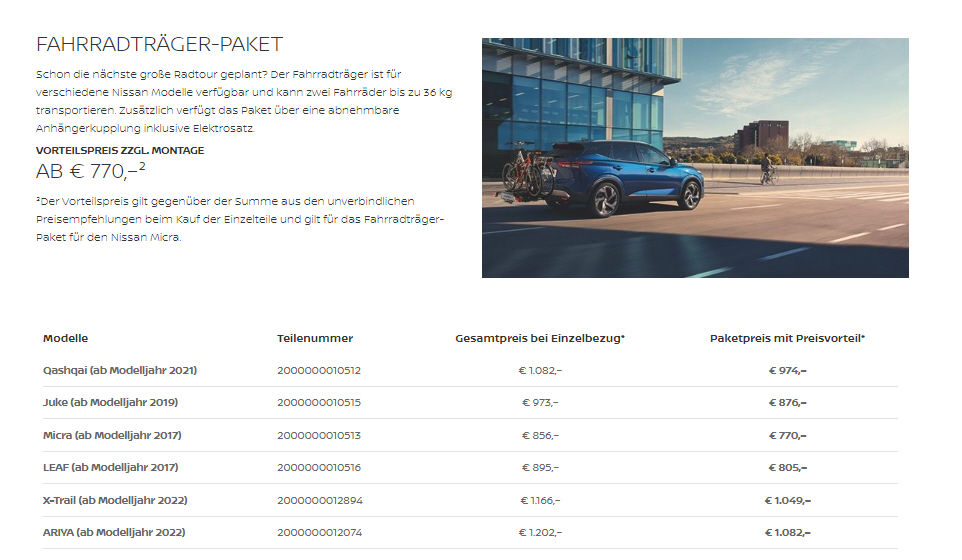 NEU
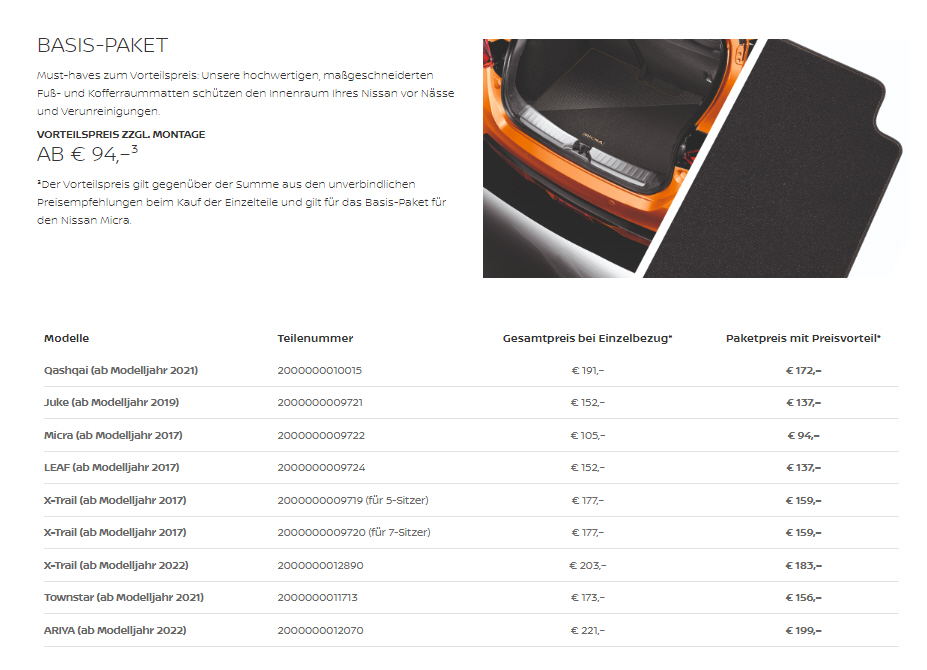 NEU
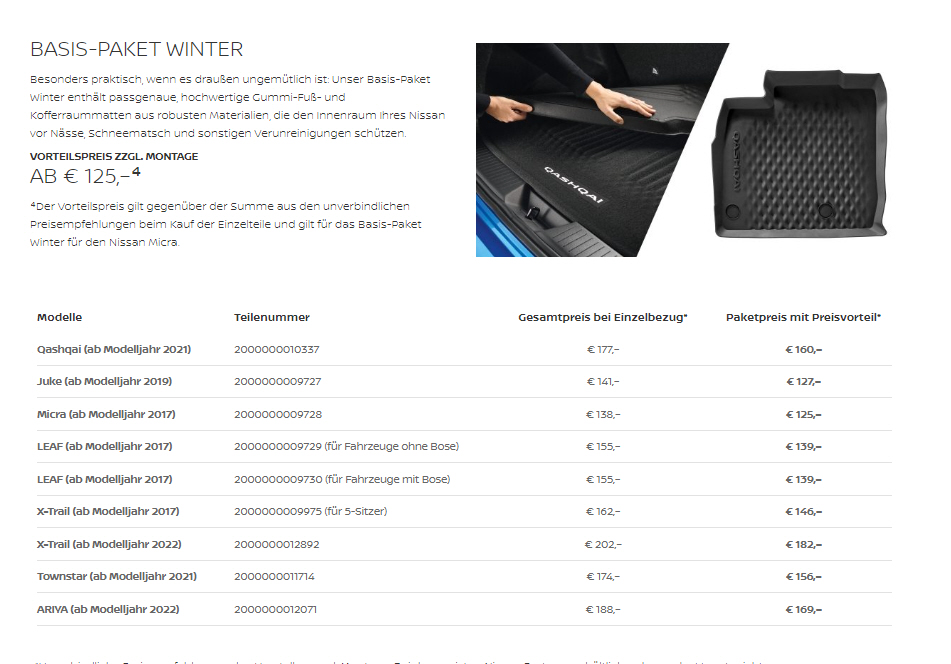 Opel
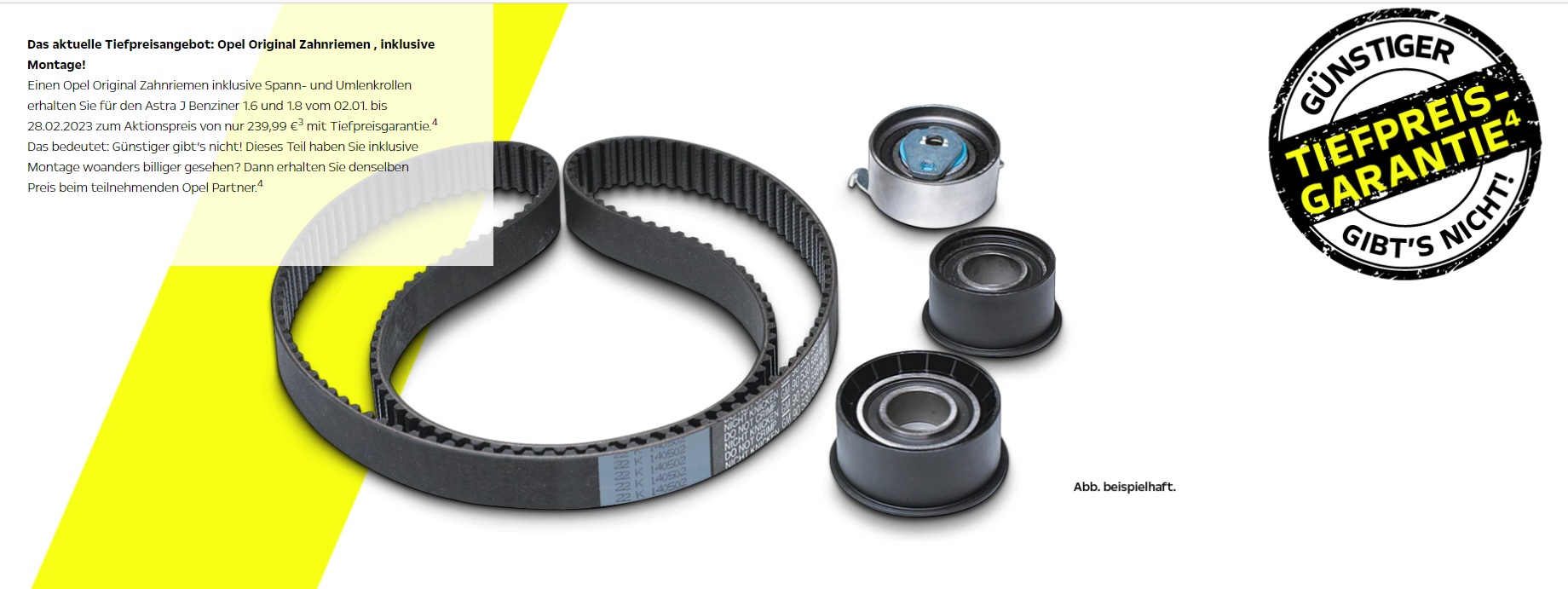 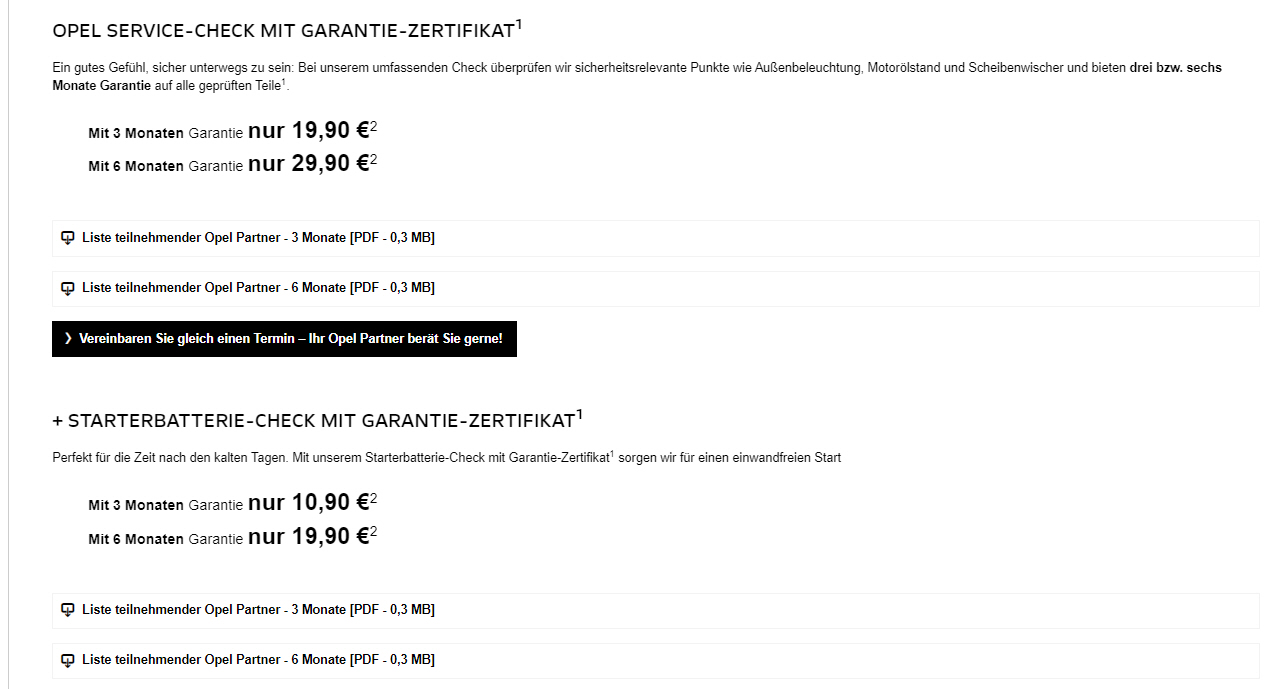 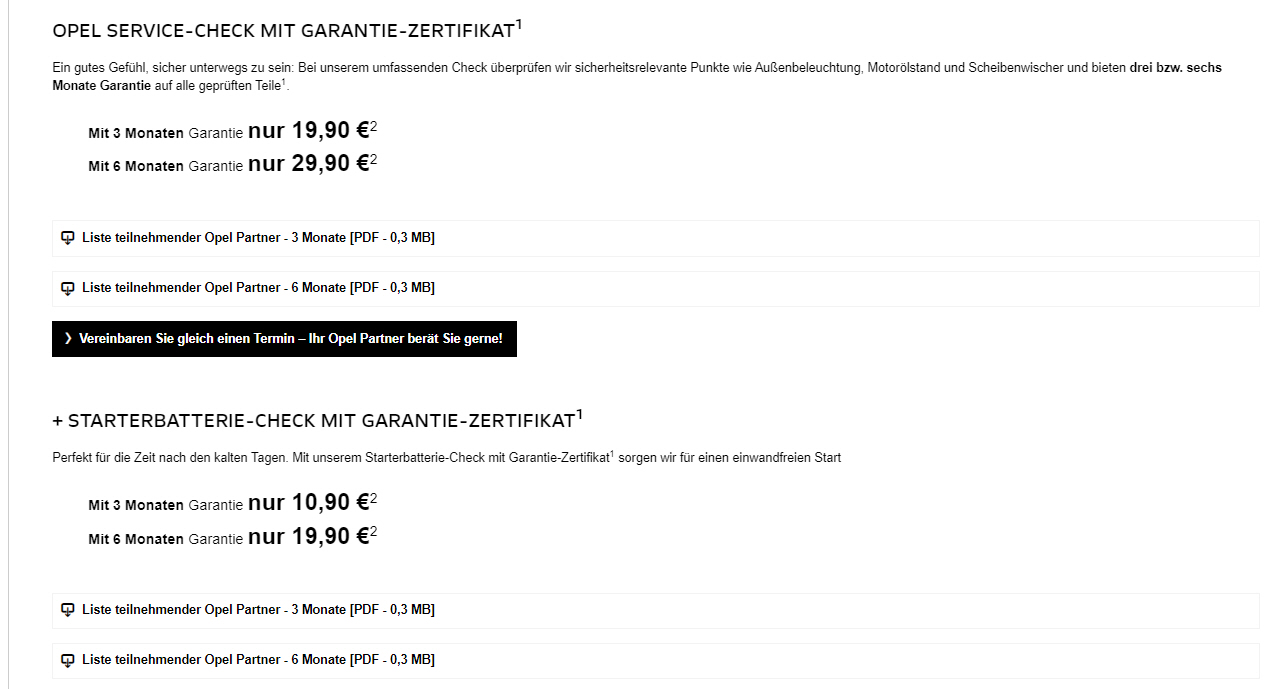 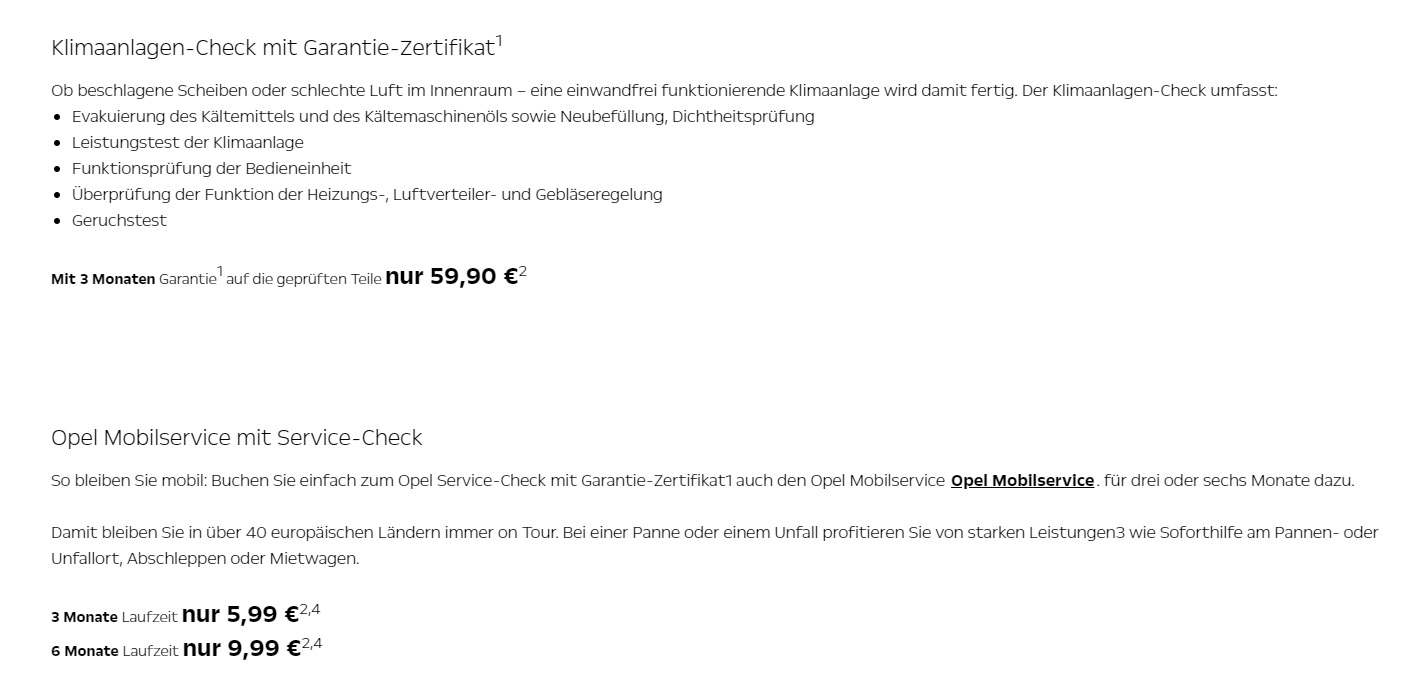 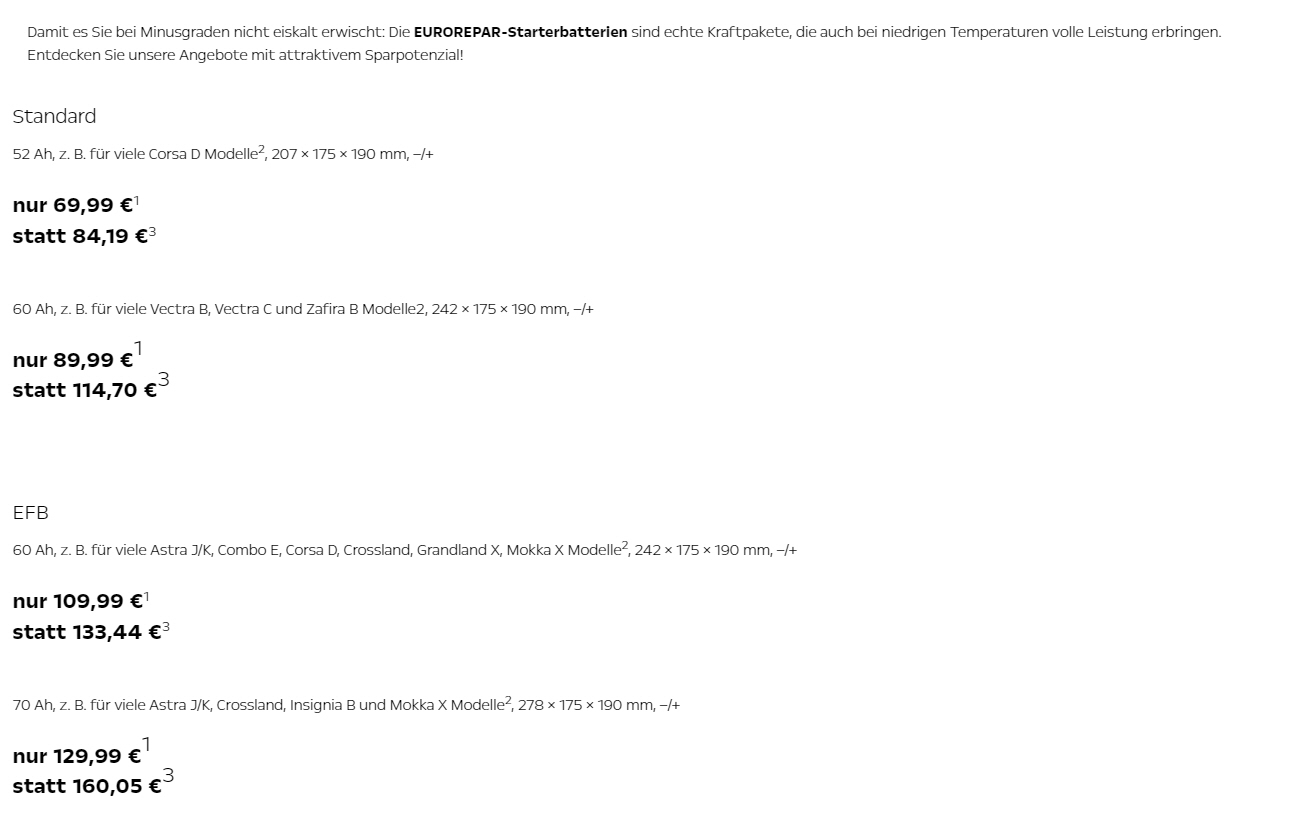 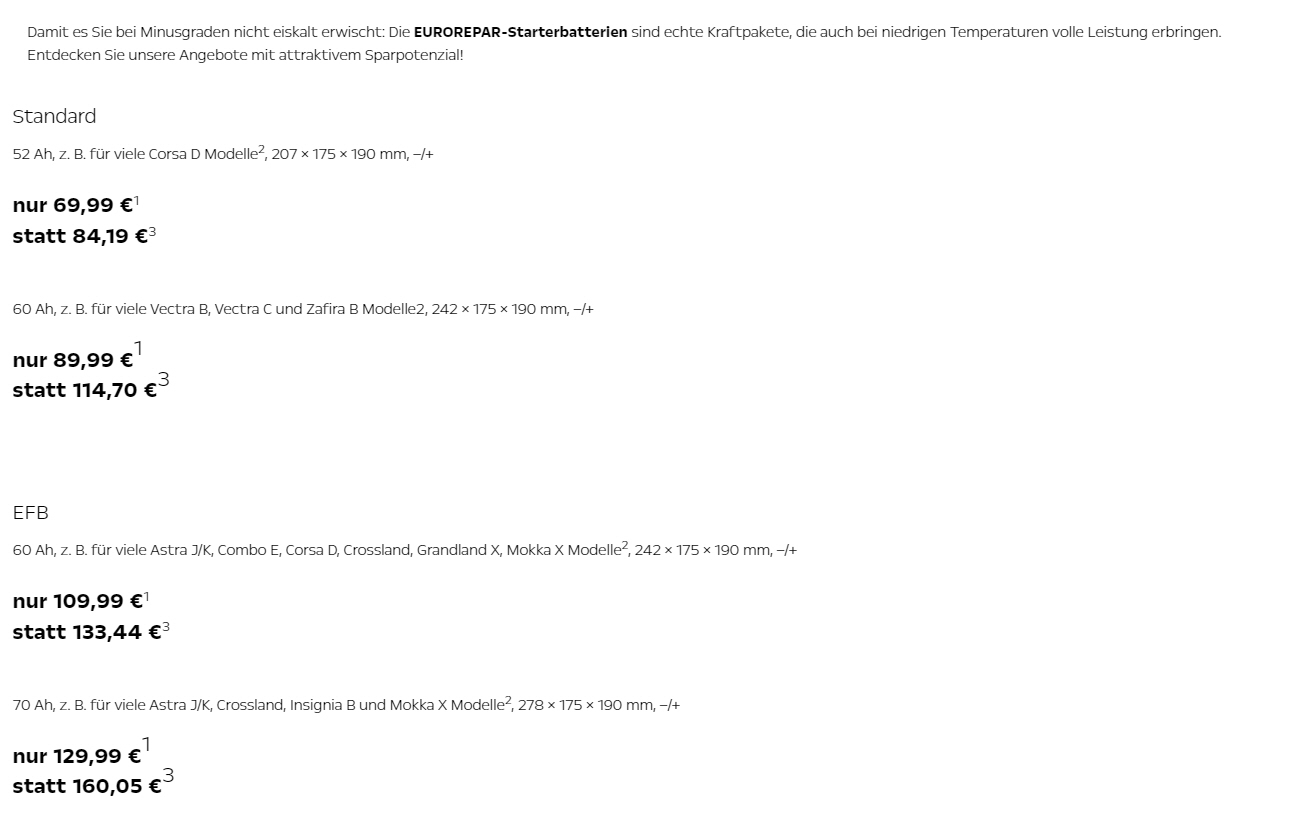 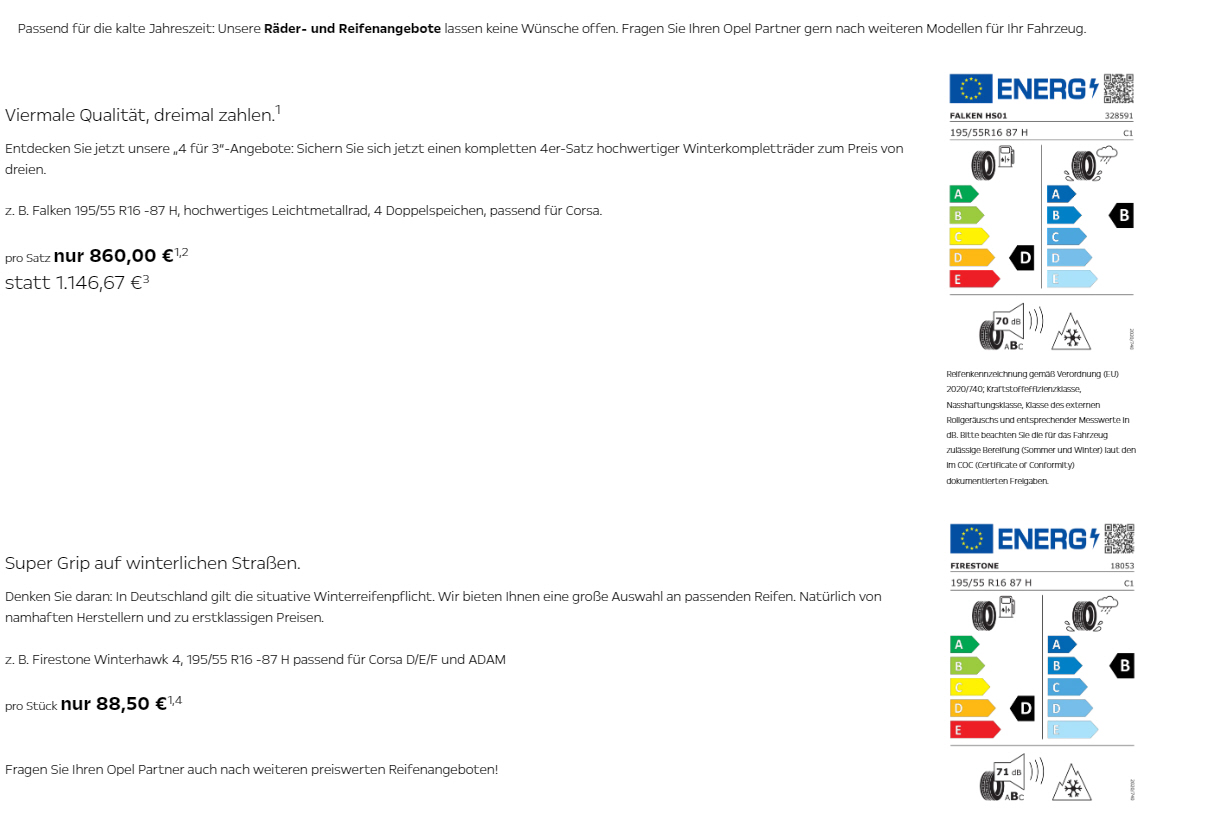 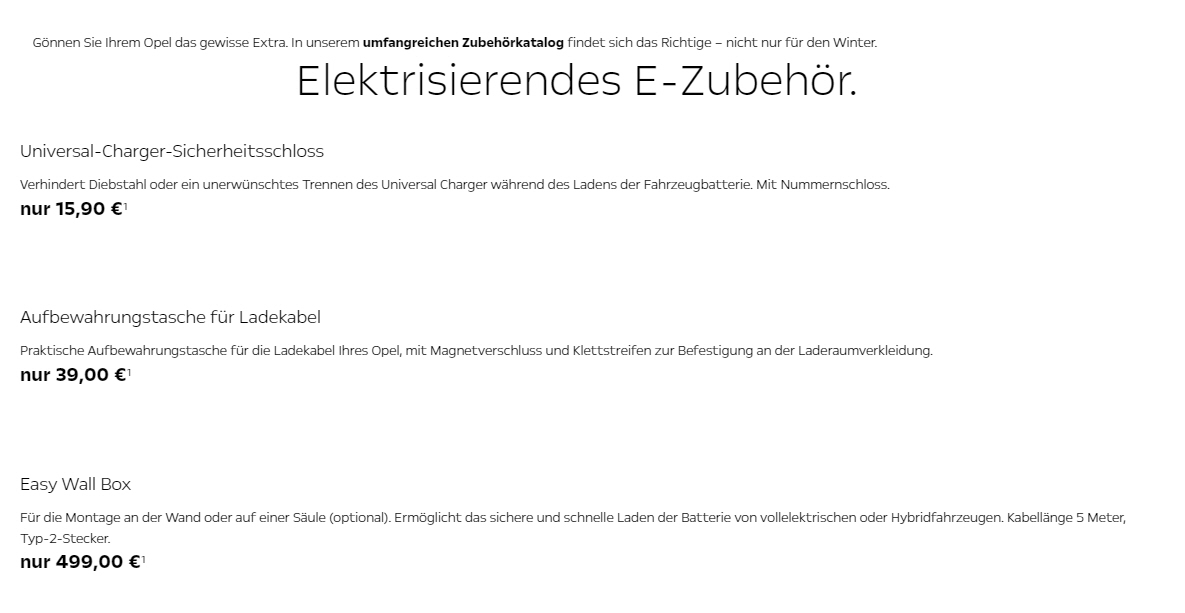 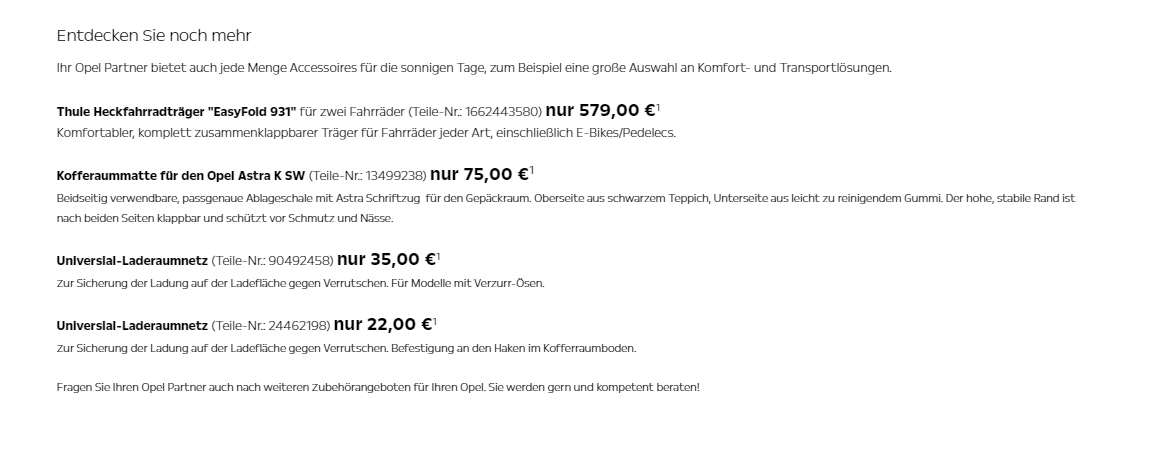 Peugeot
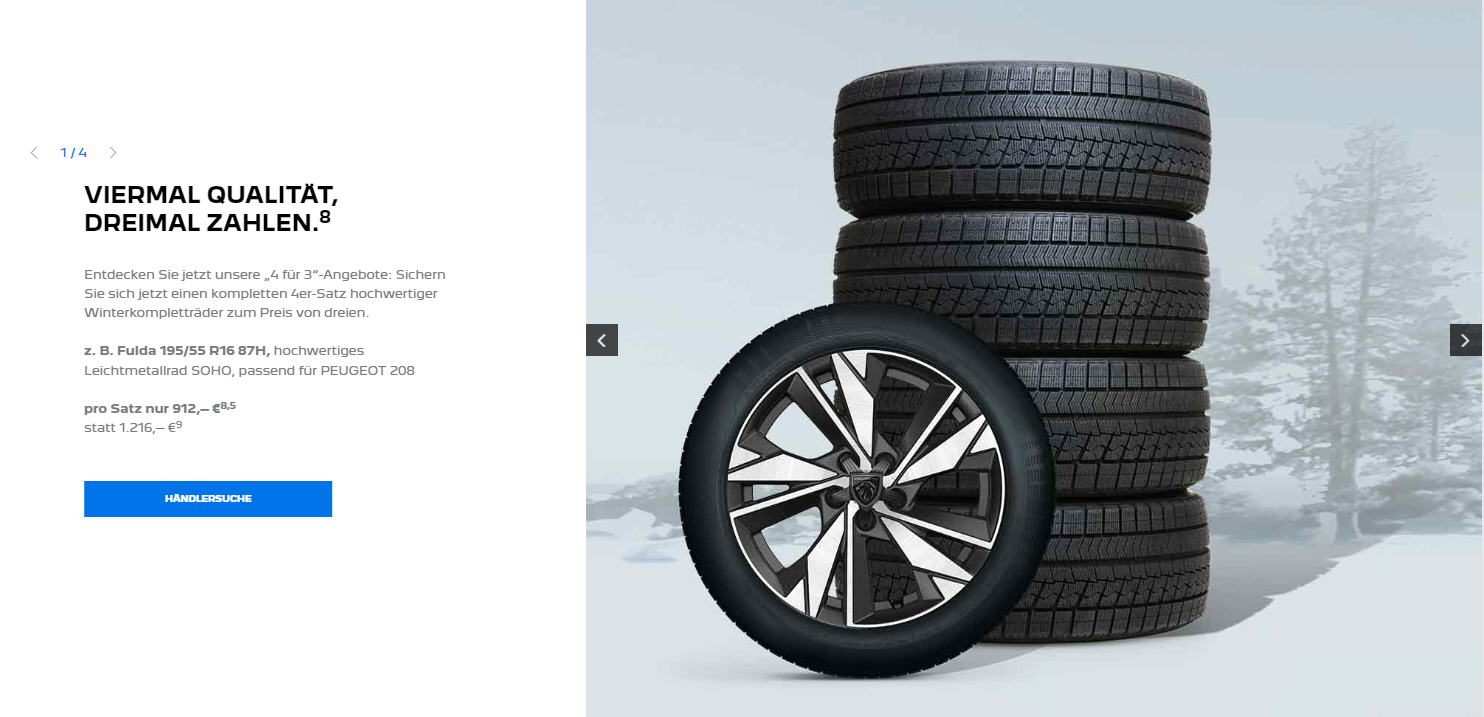 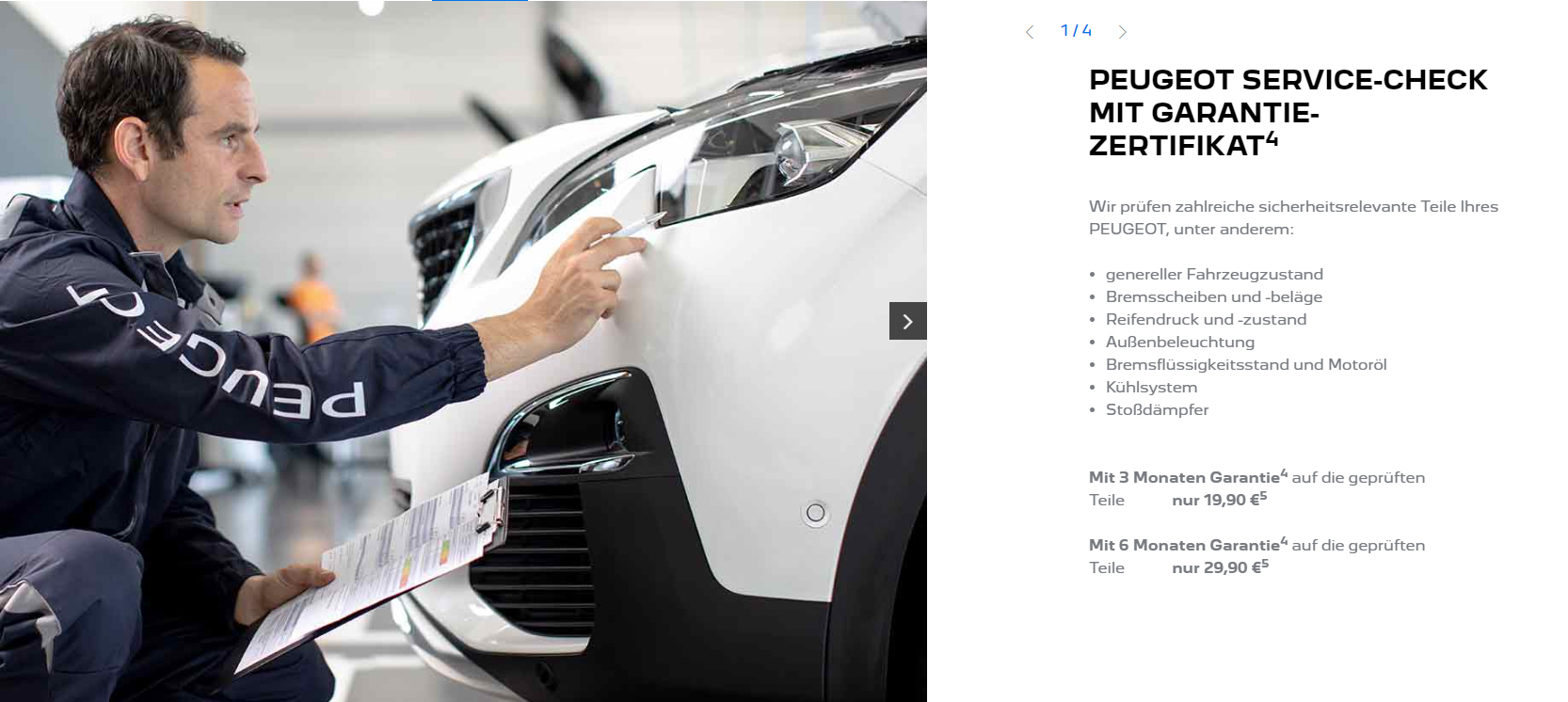 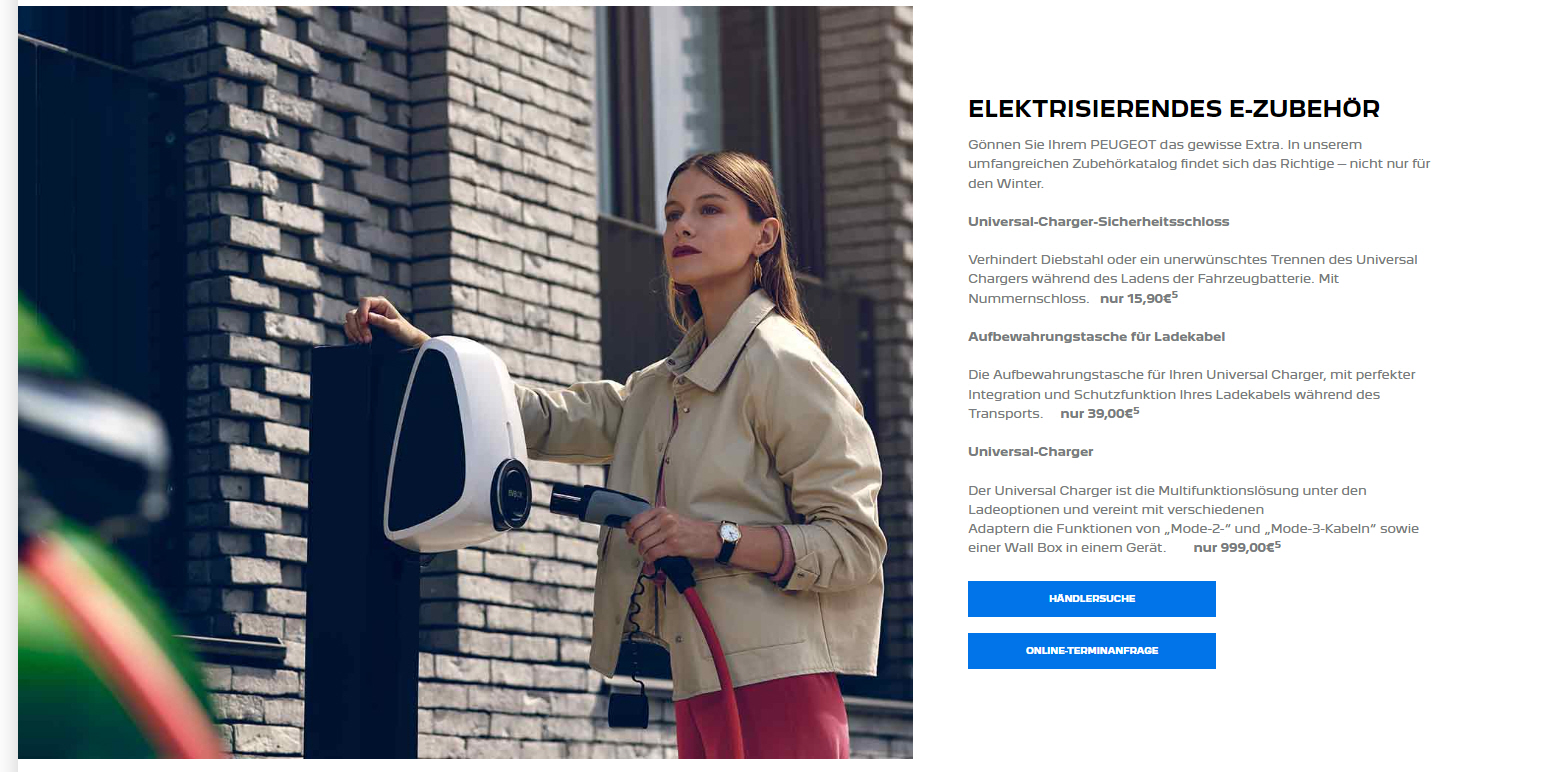 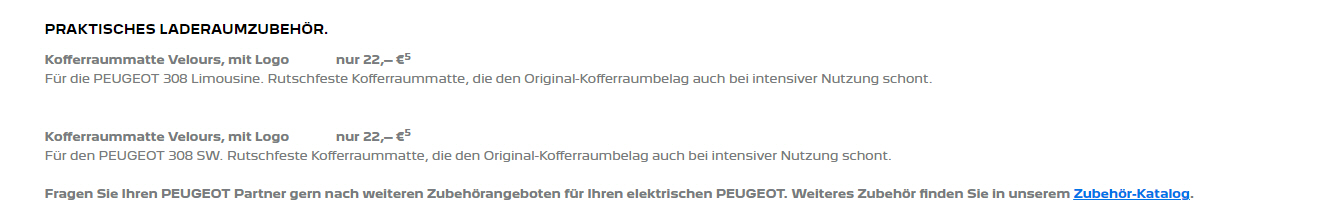 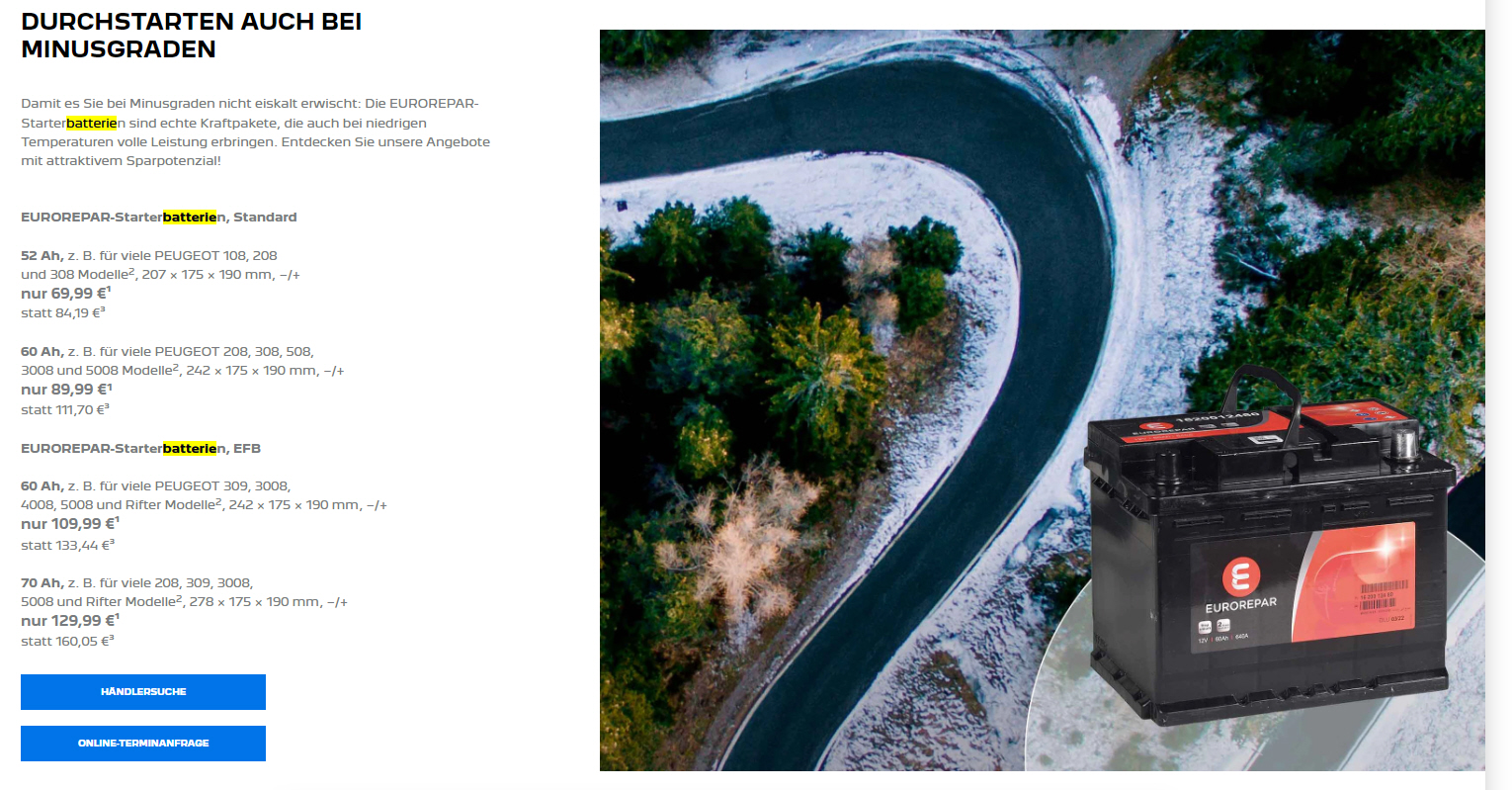 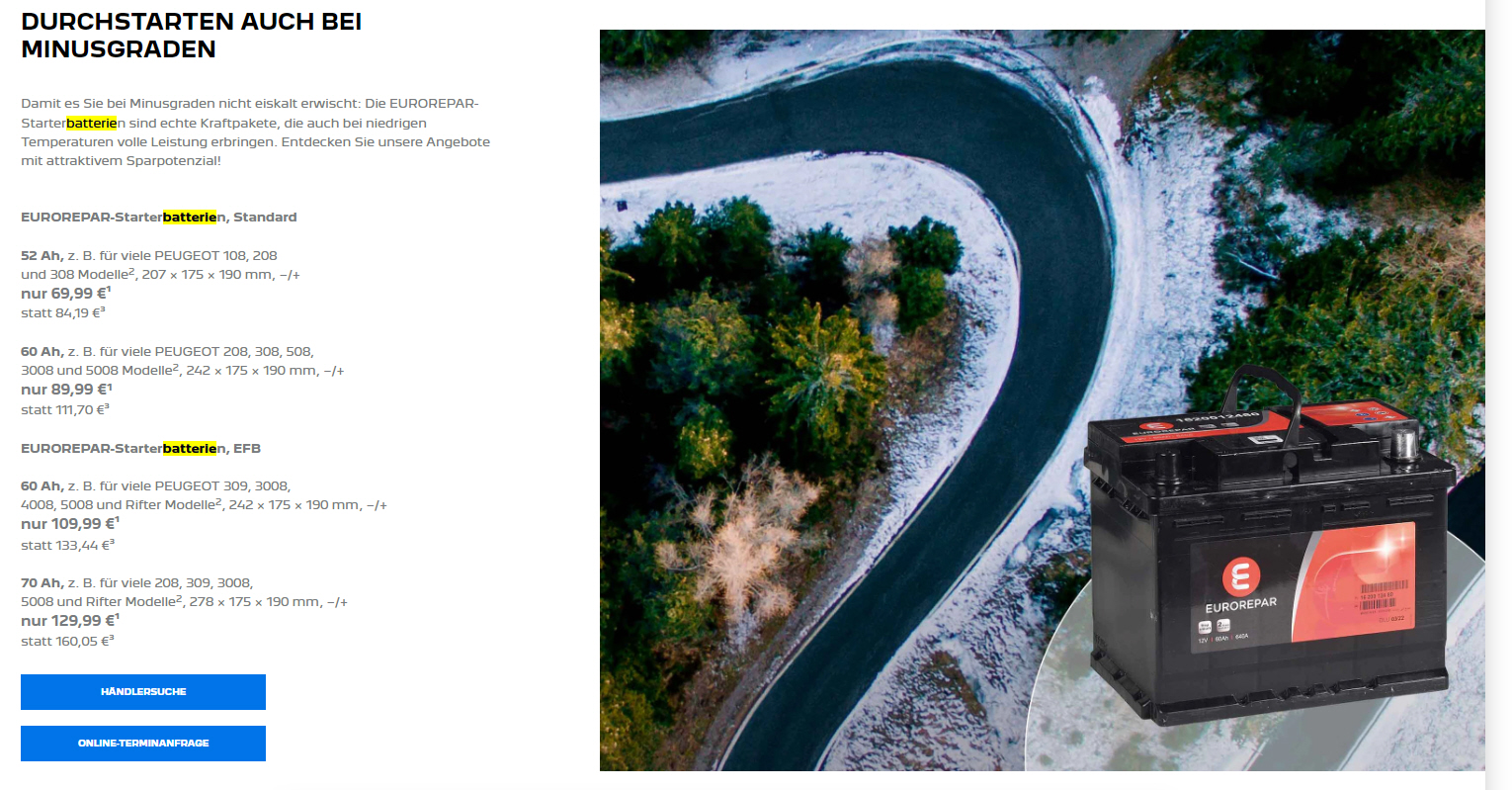 Renault
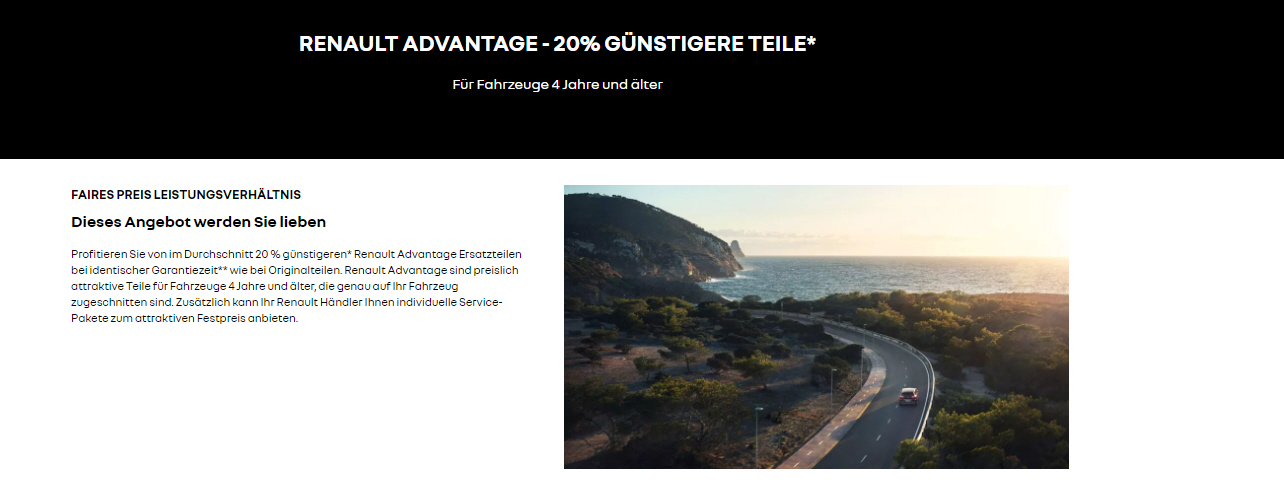 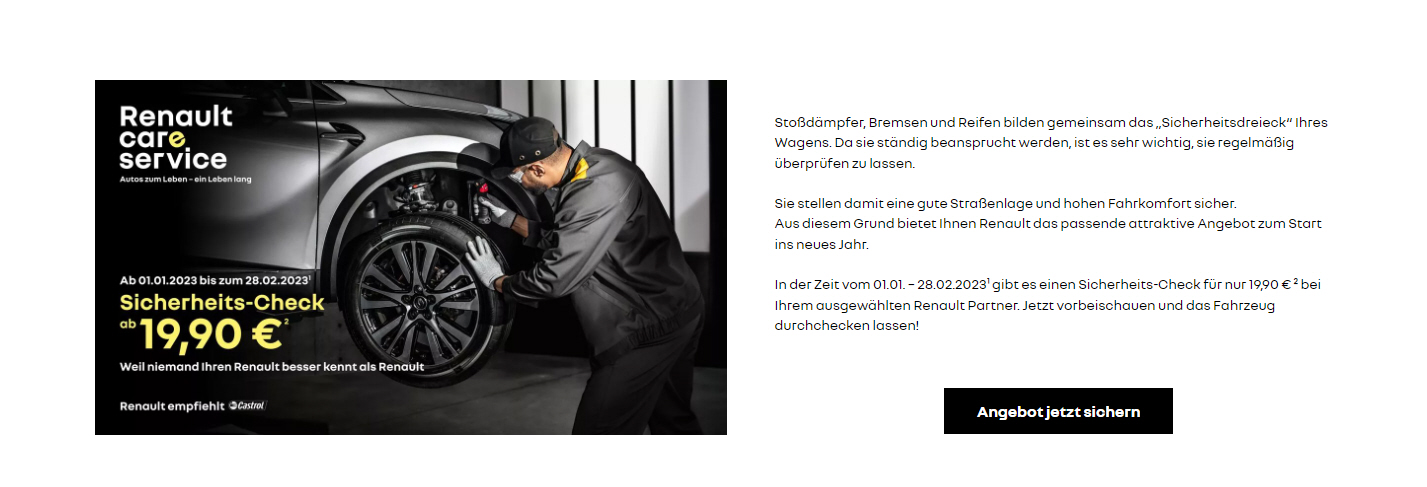 Seat
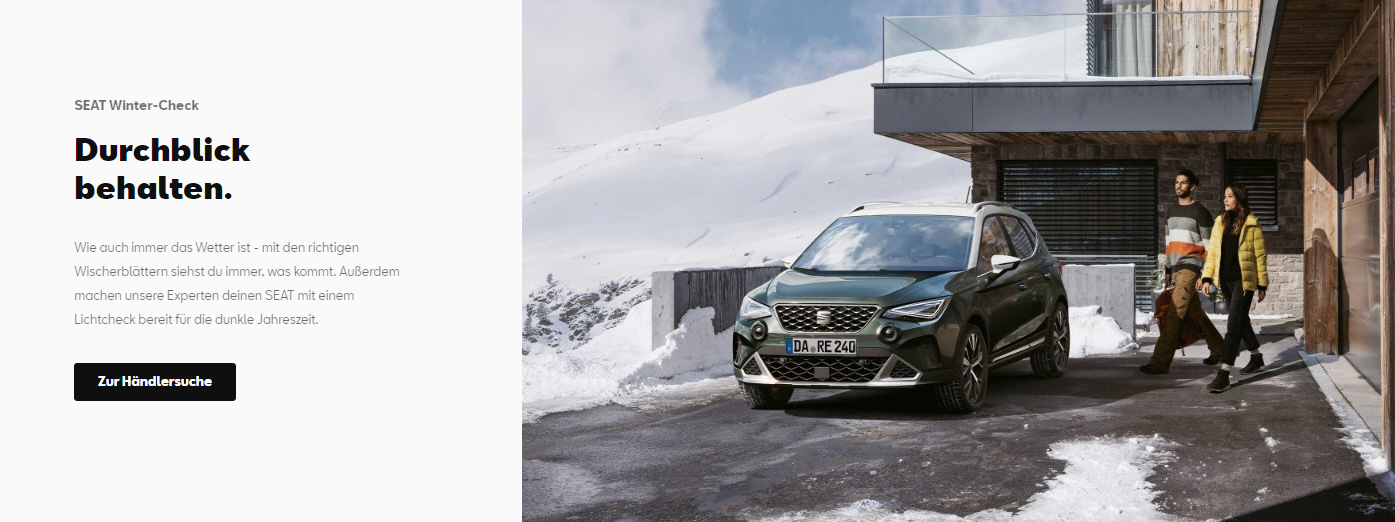 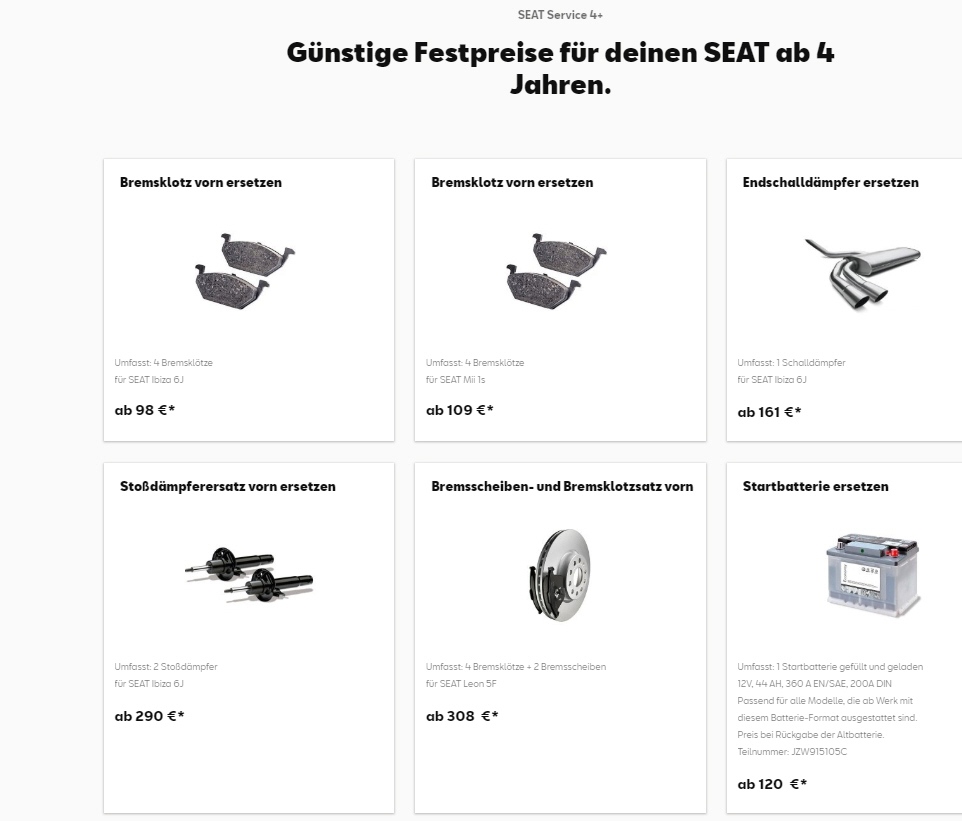 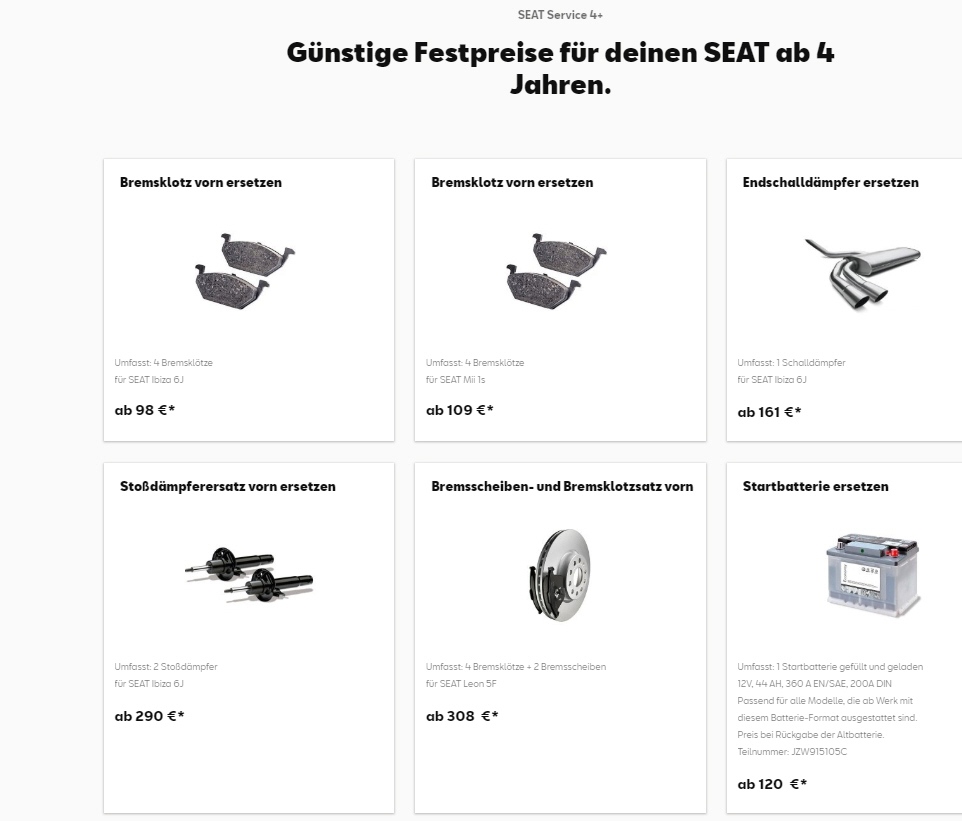 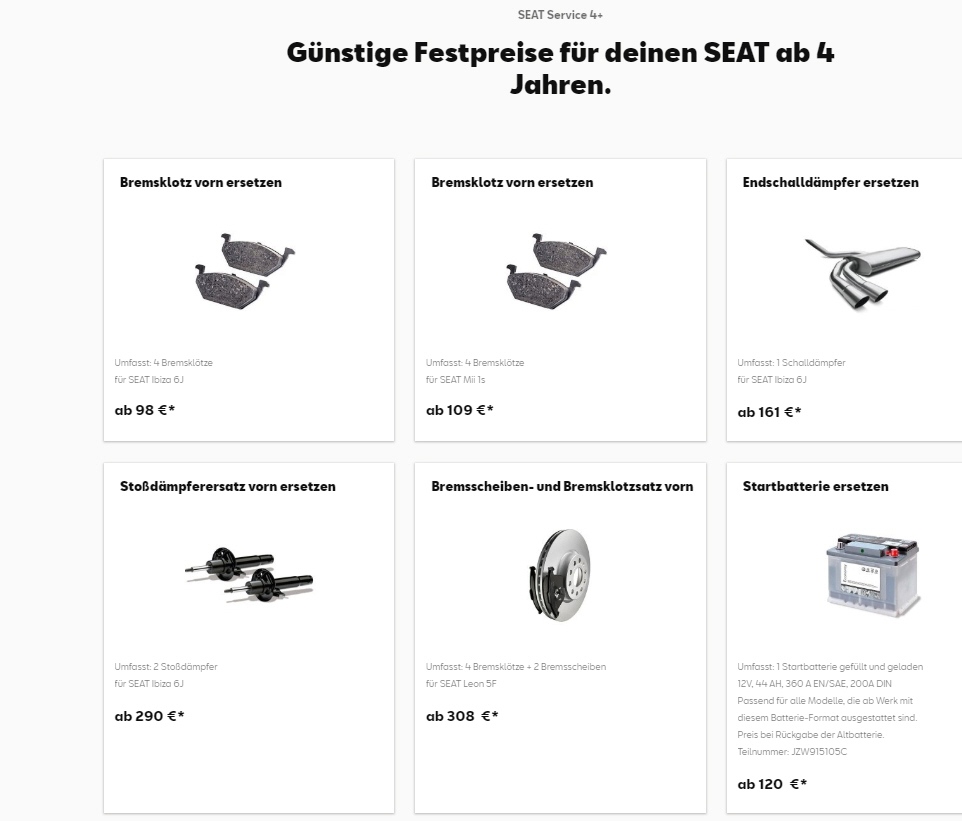 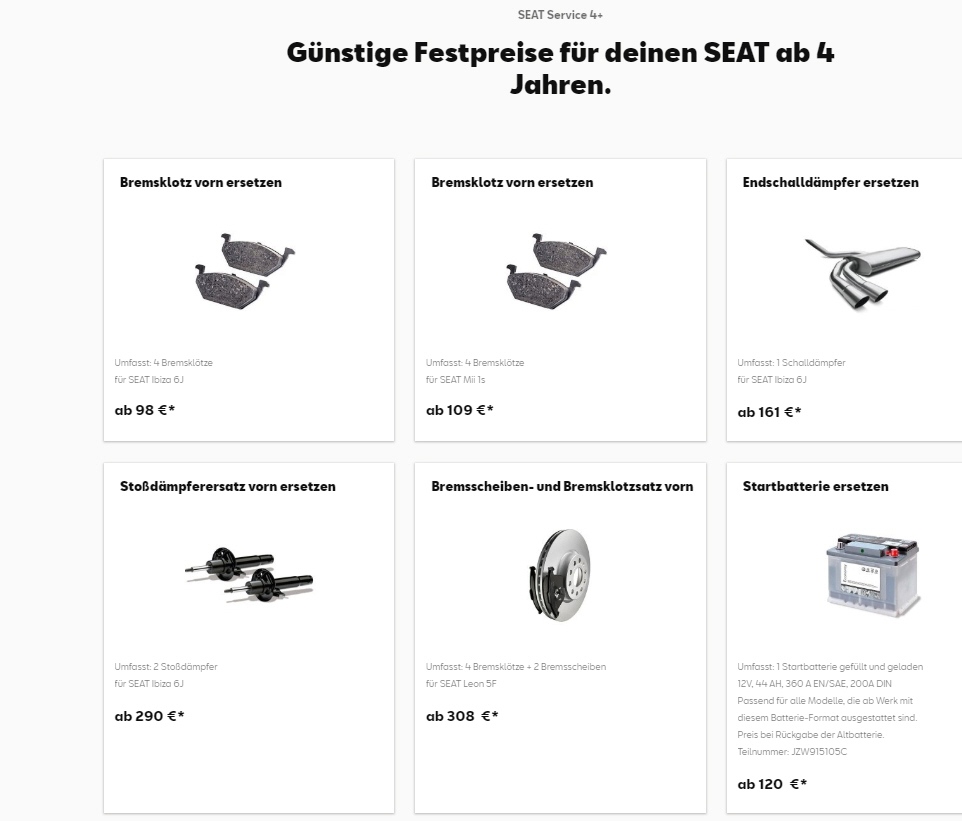 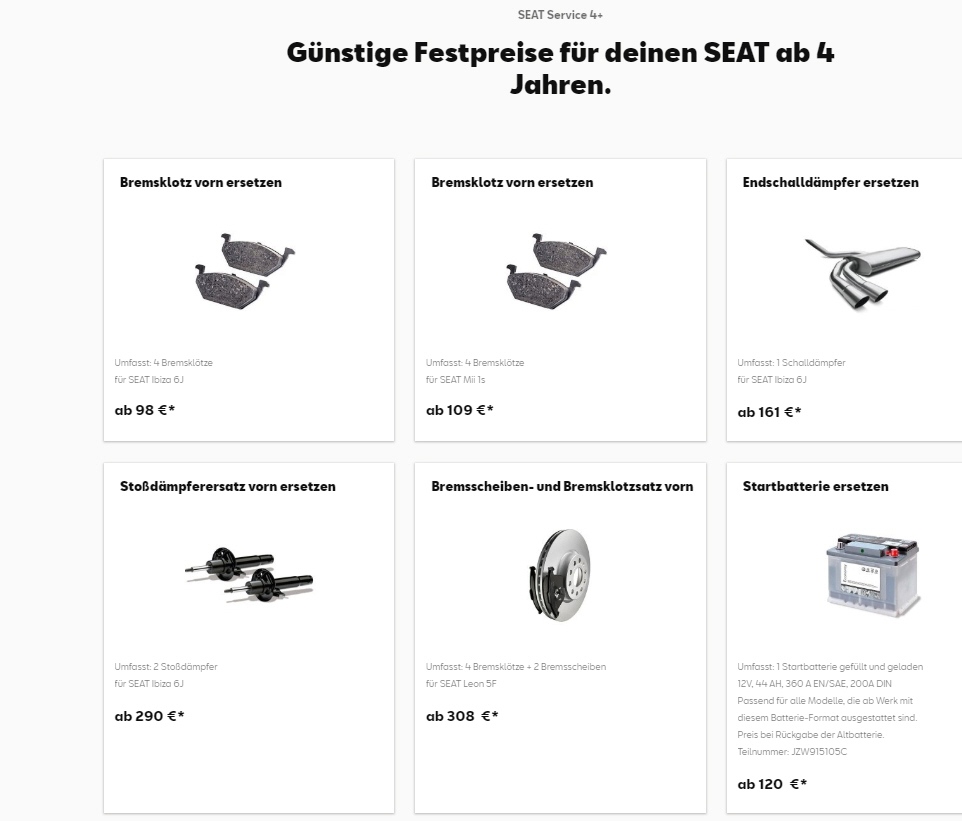 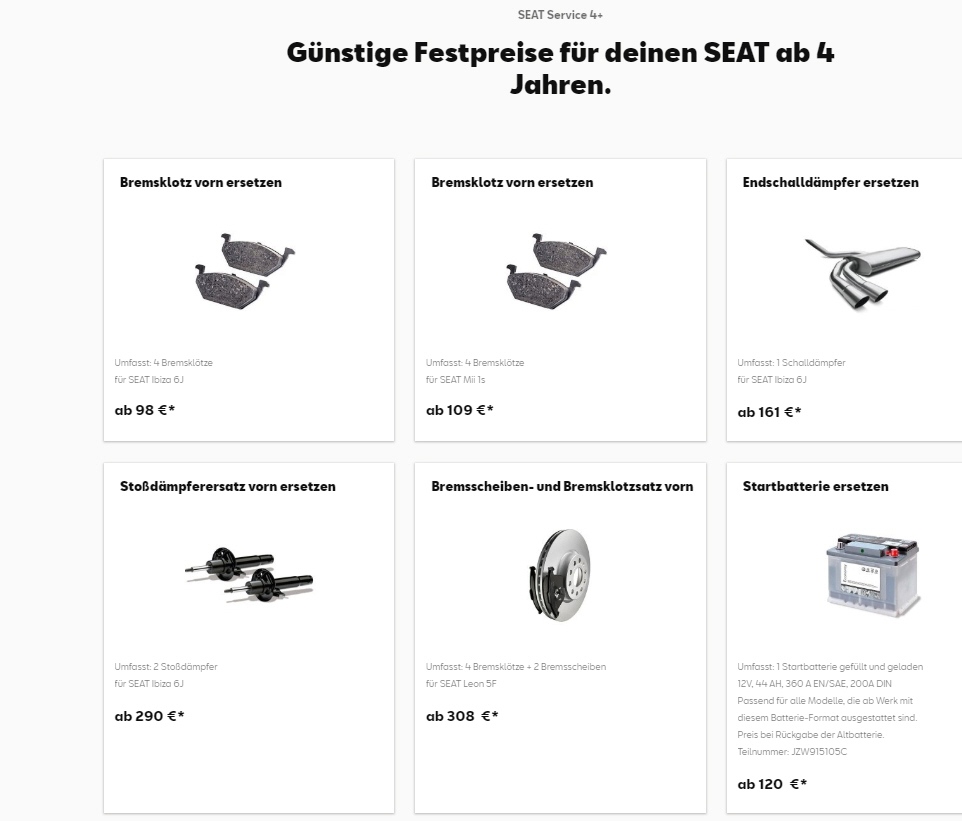 Skoda
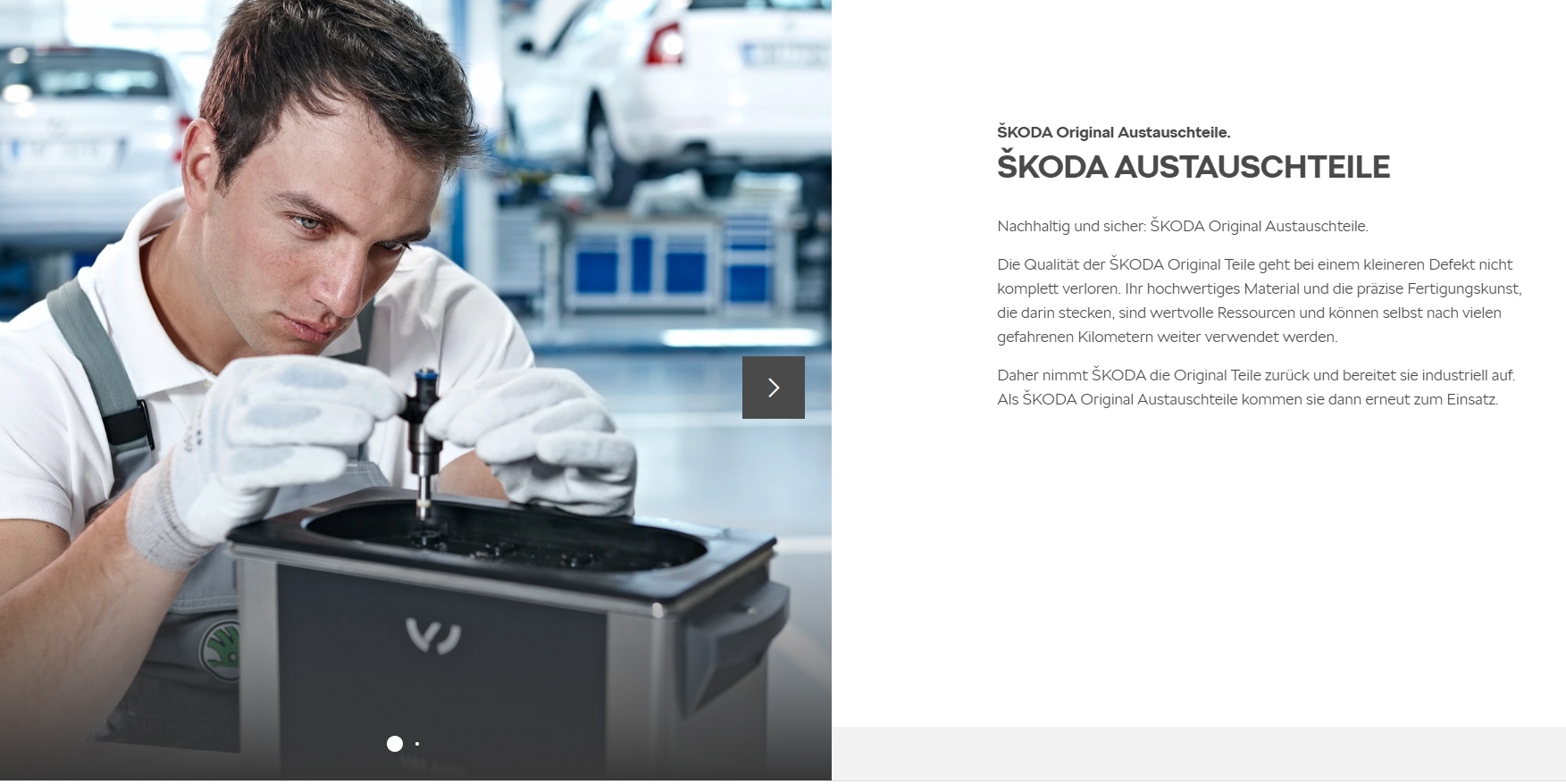 Subaru
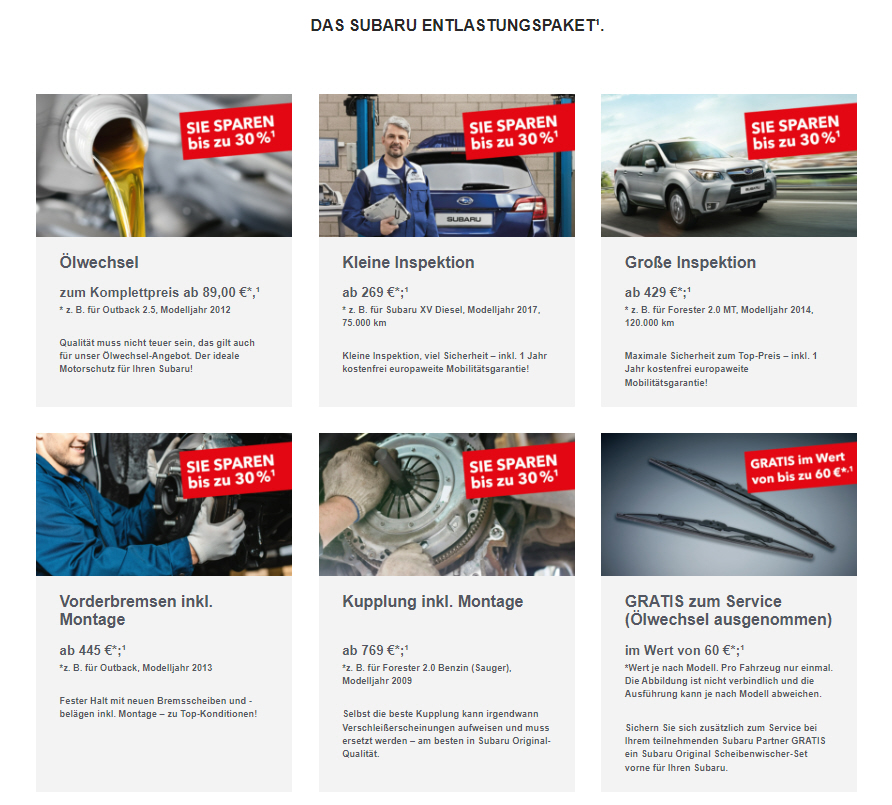 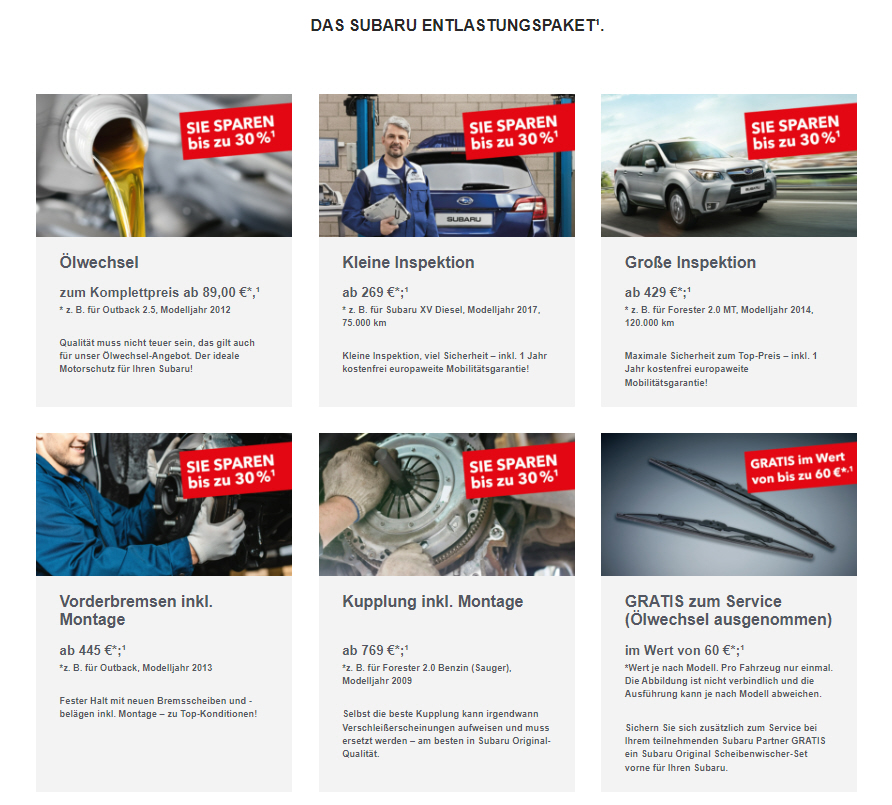 Suzuki
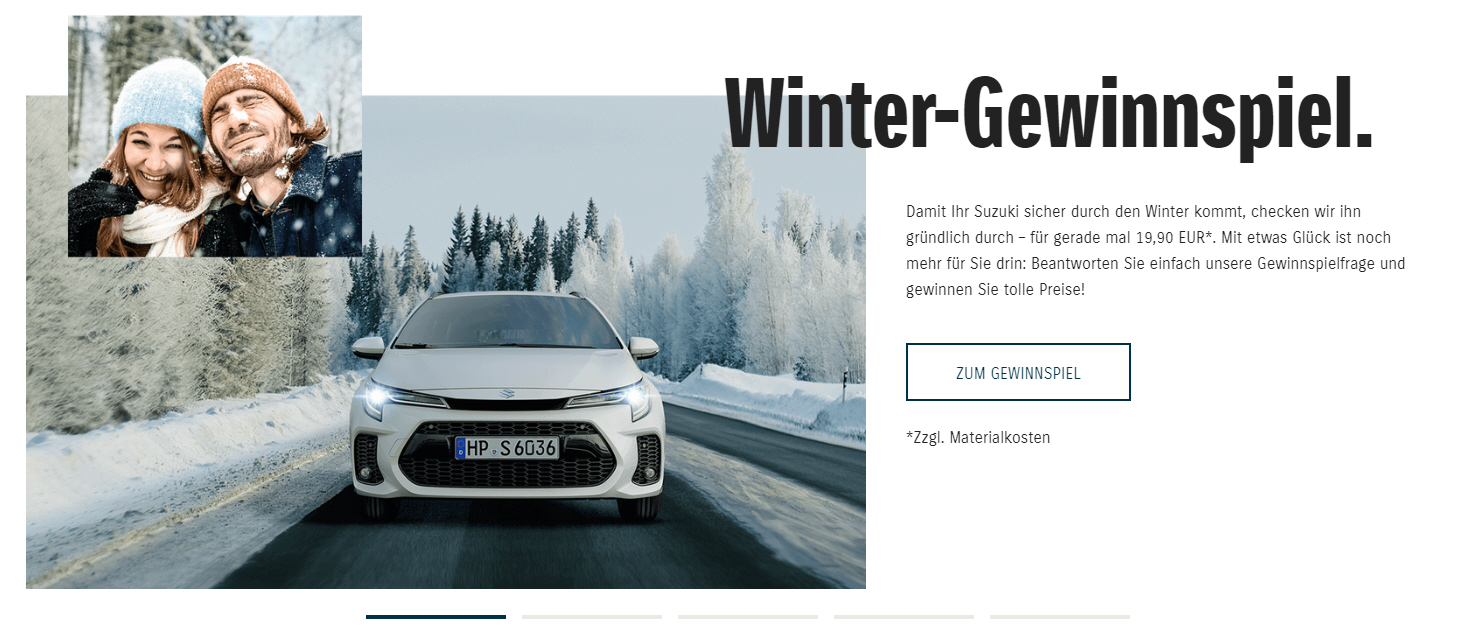 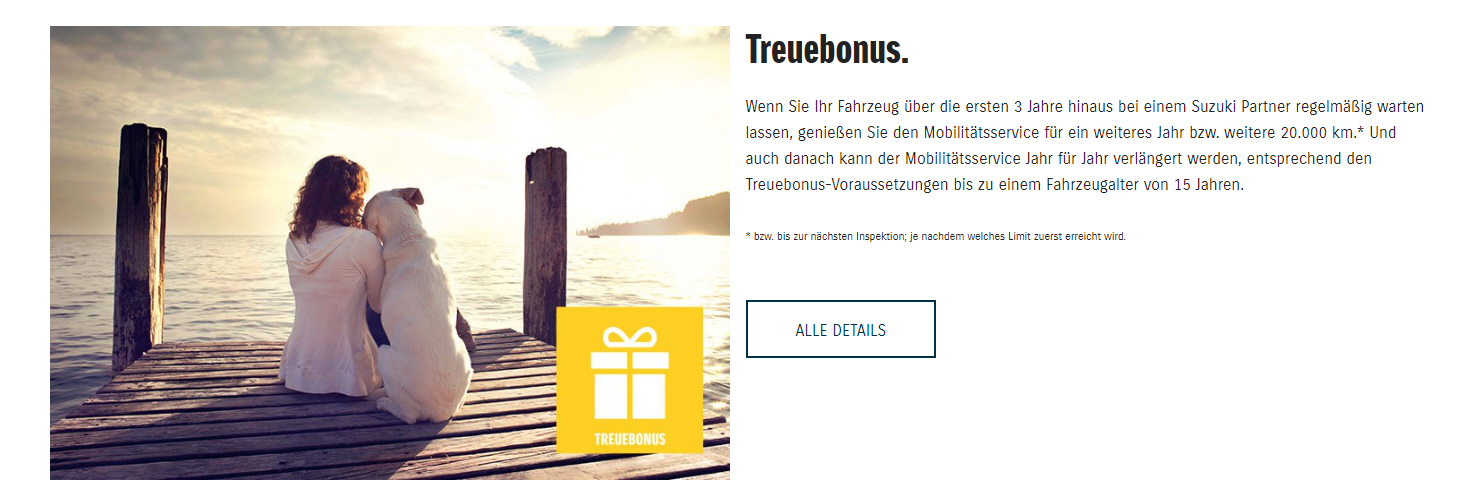 Toyota
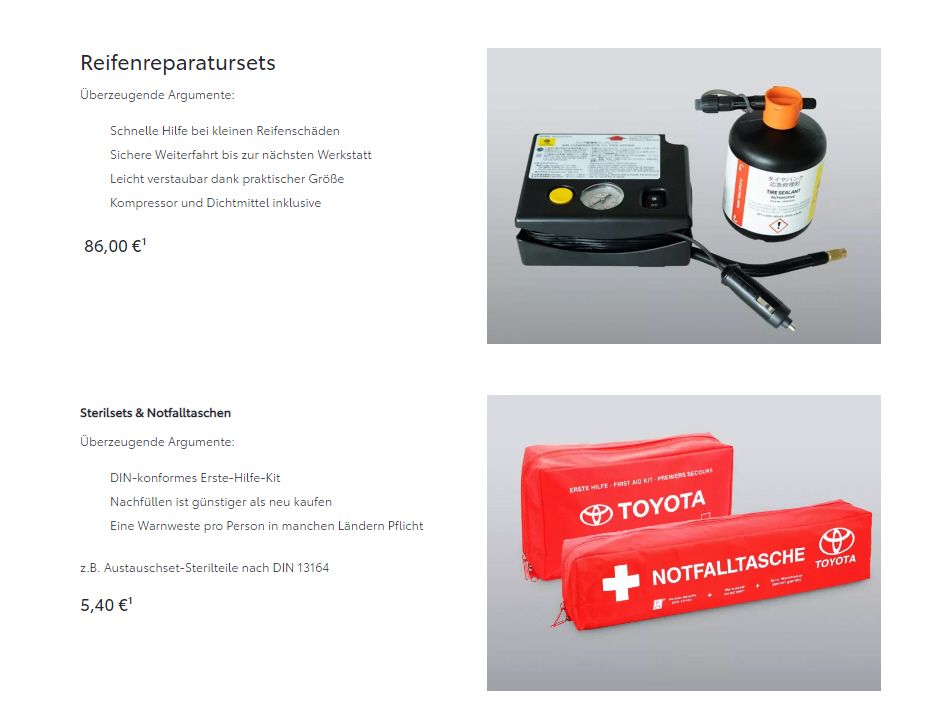 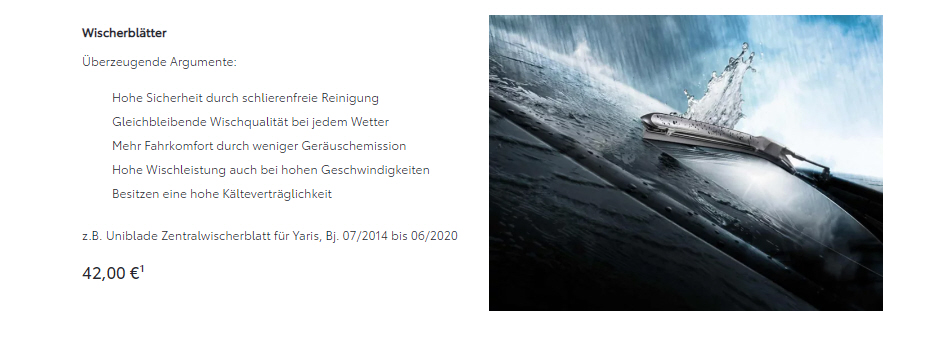 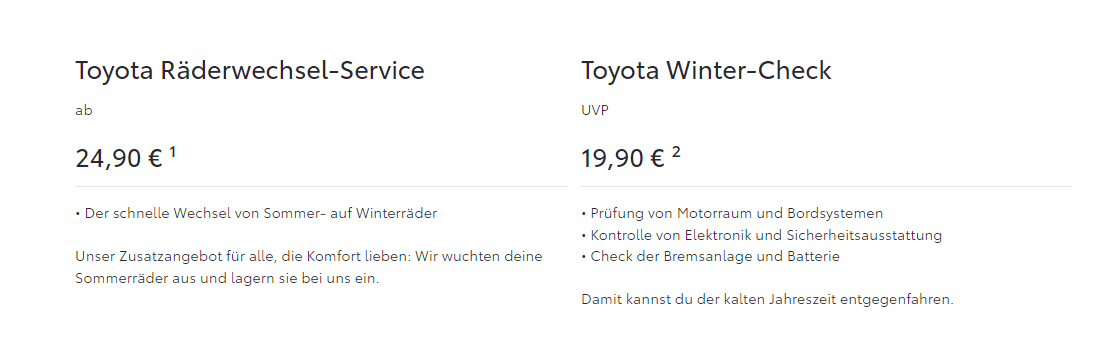 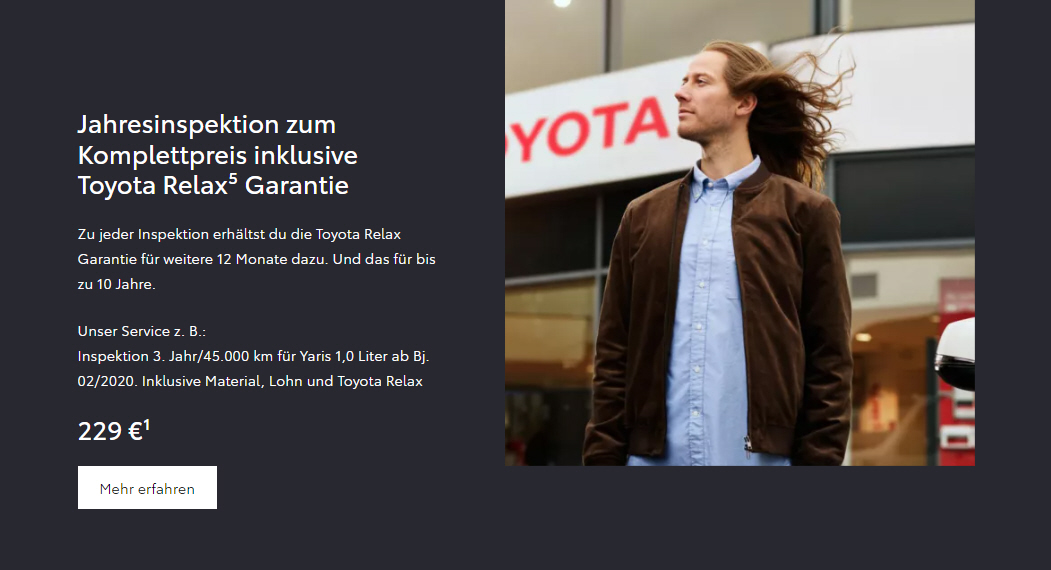 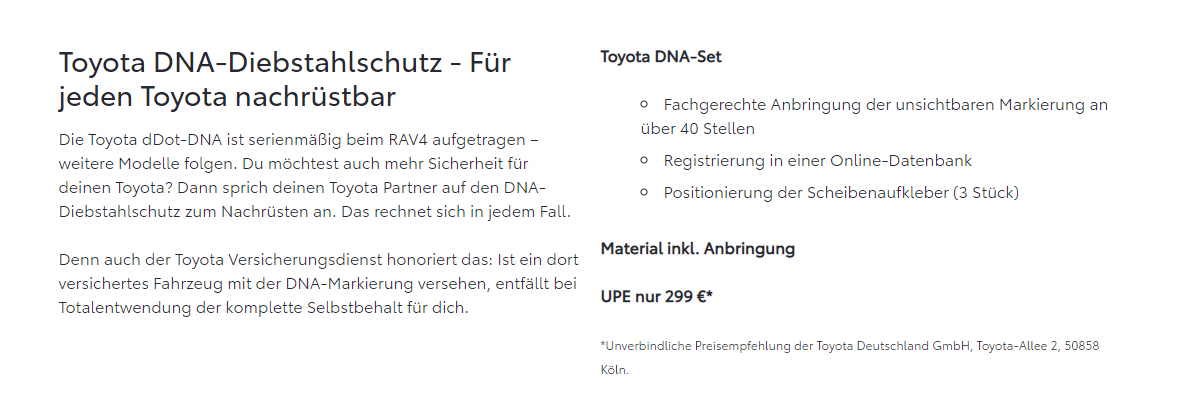 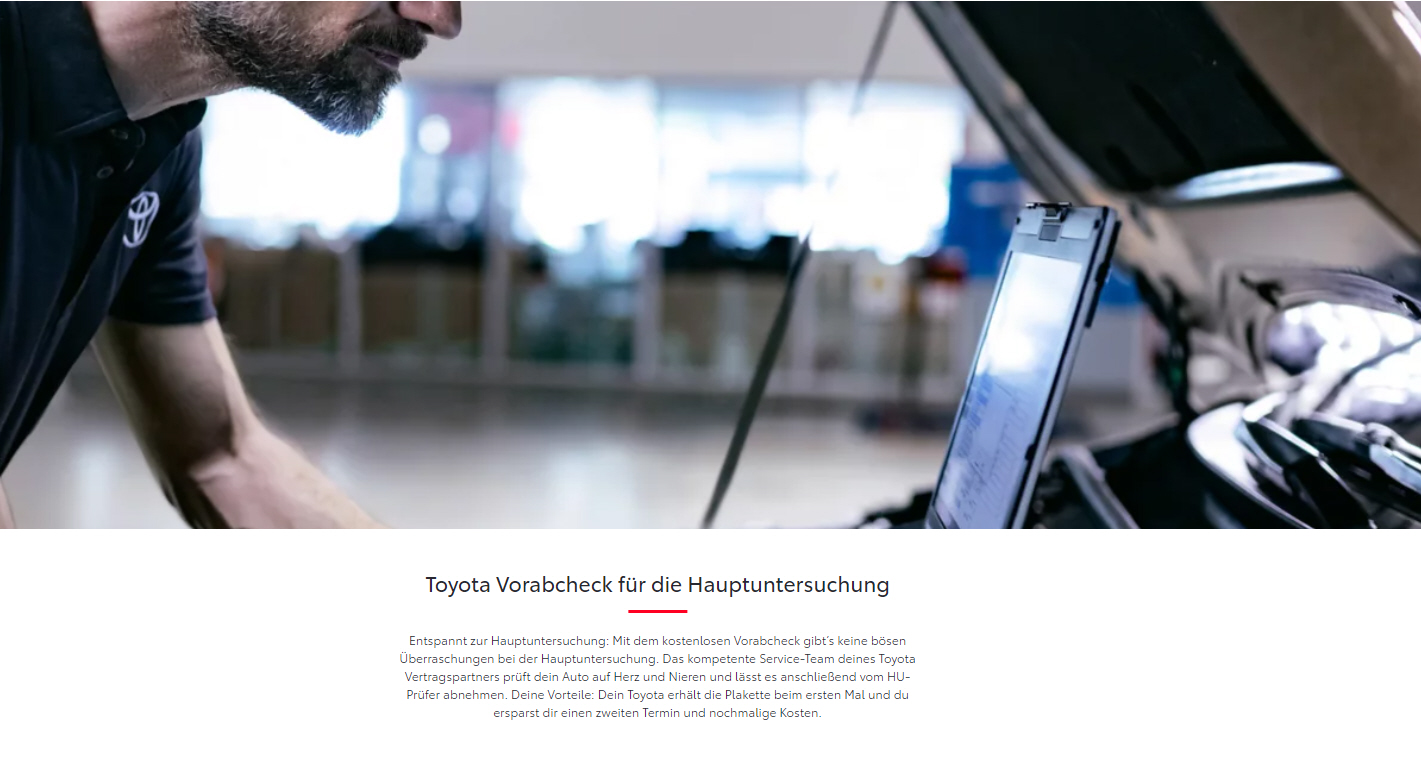 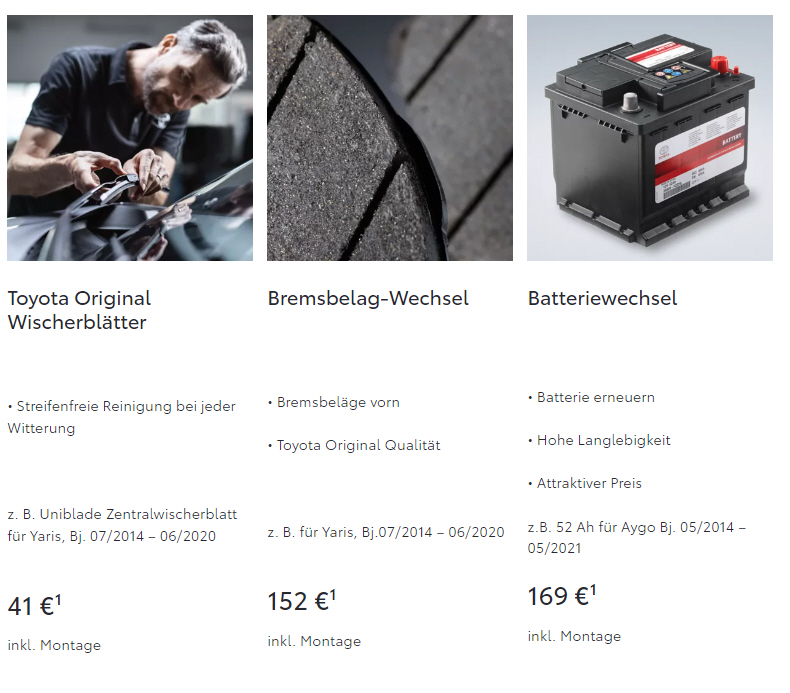 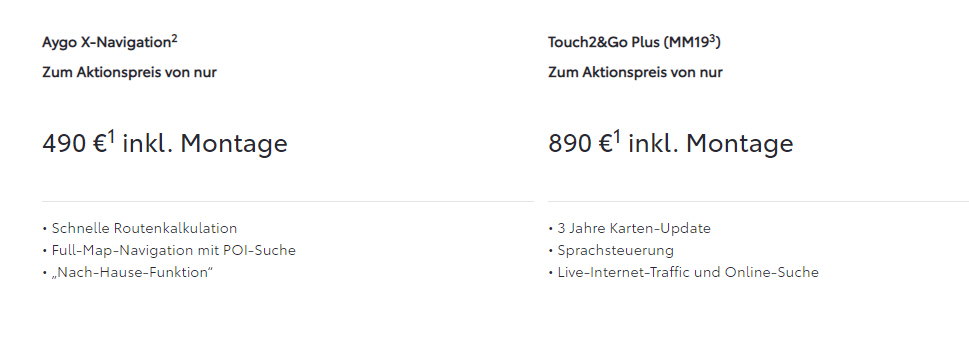 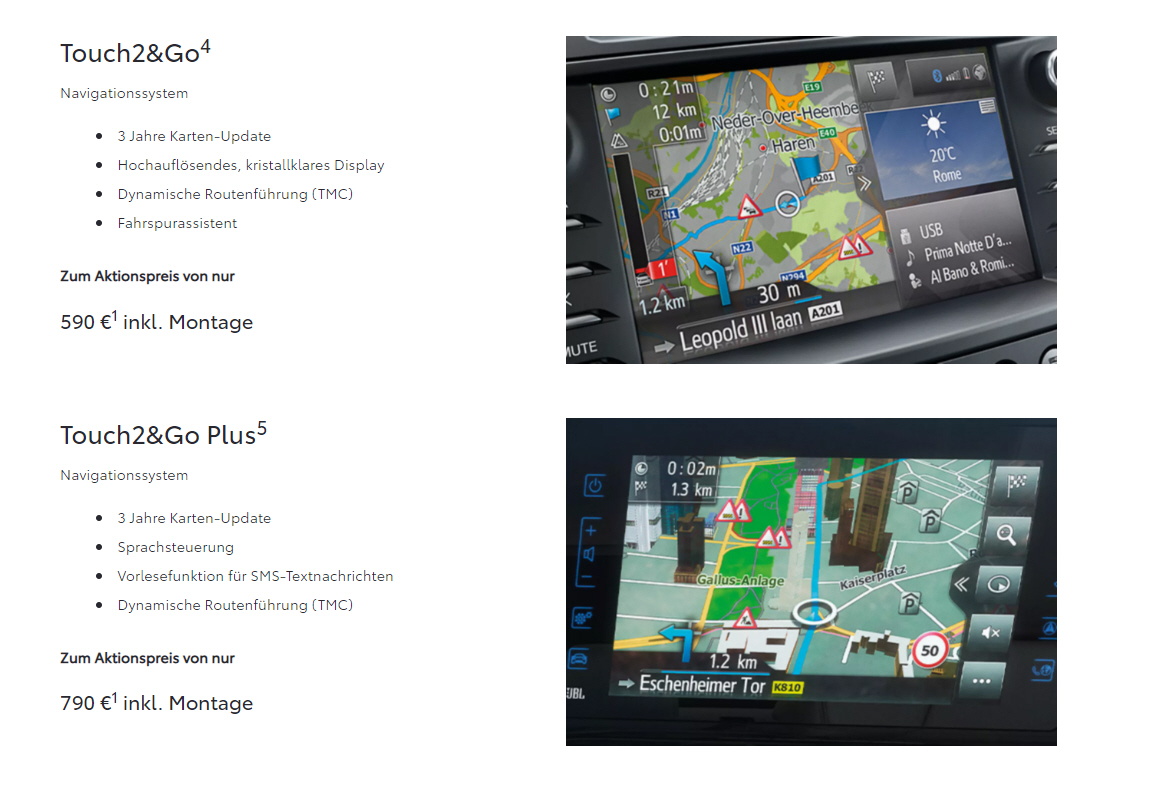 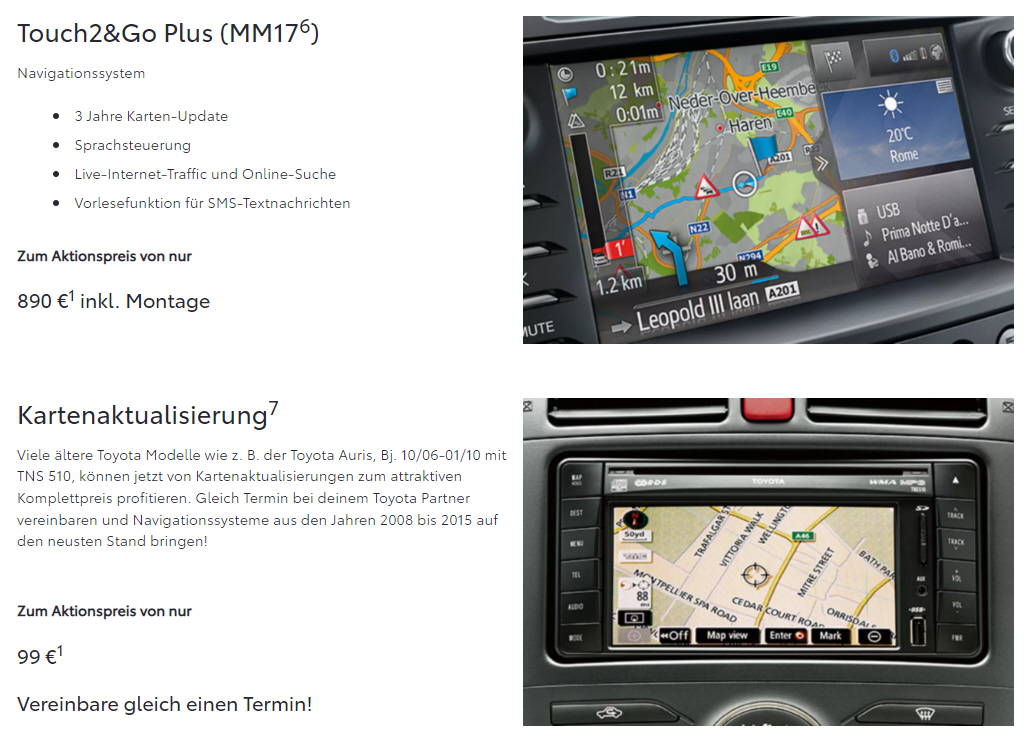 VW
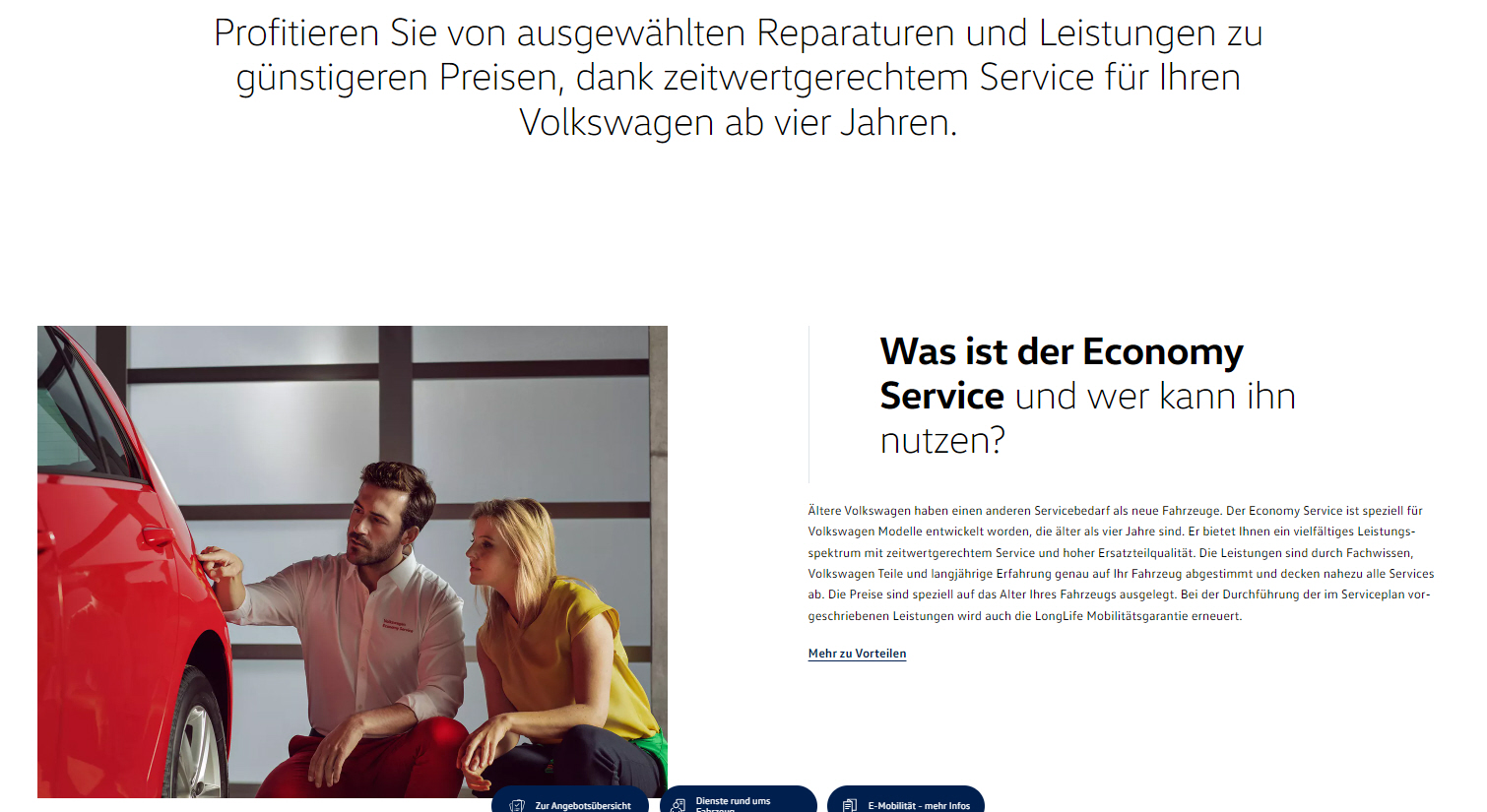 NEU
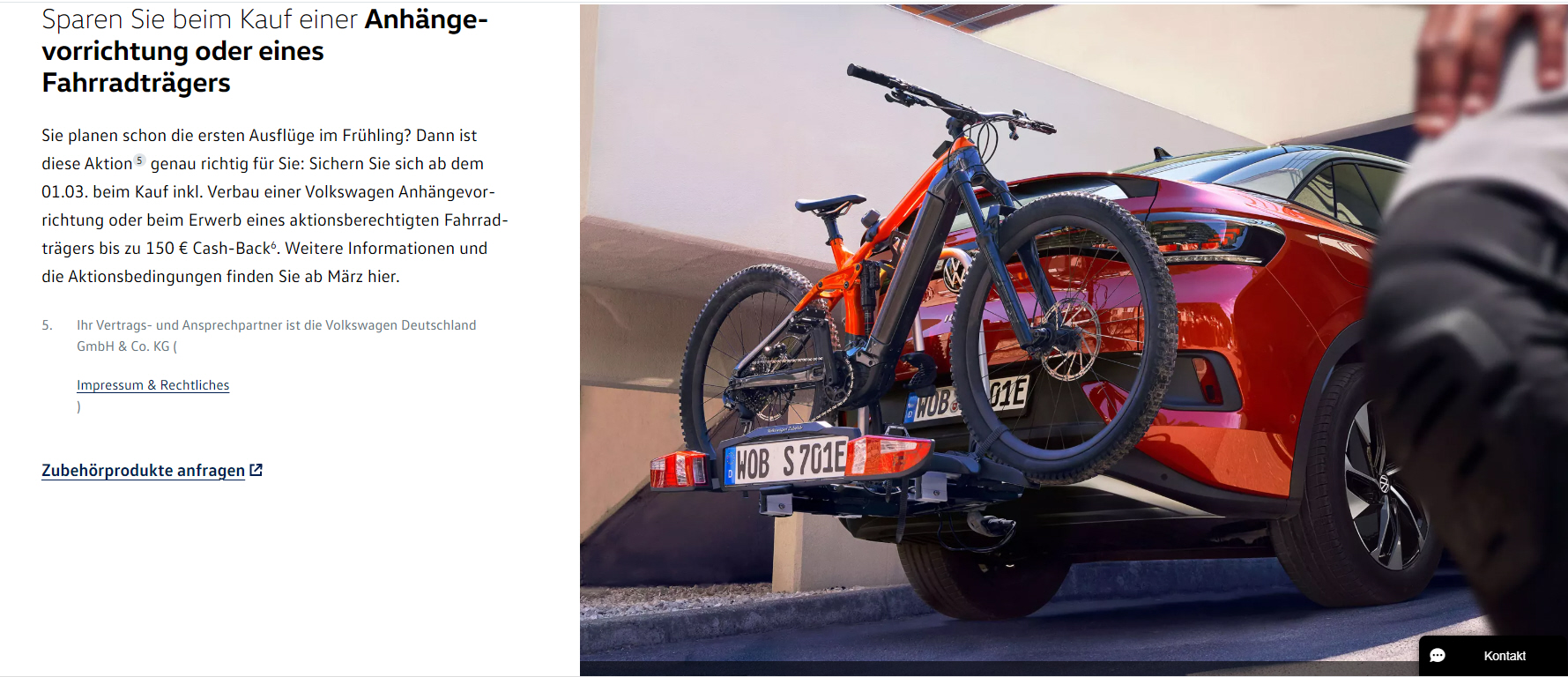